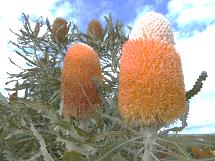 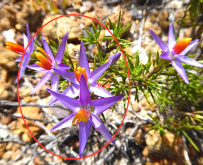 Notre voyage en Australie2016
En Septembre

C’est le printemps
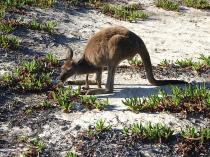 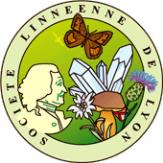 P. Noars – photos R. Noars
[Speaker Notes: Nous avons choisi cette période car c’est au printemps qu’ on a le plus de chances de voir des plantes fleuries]
Airbus A 33O de Londres à Perth
Via Kuala Lumpur
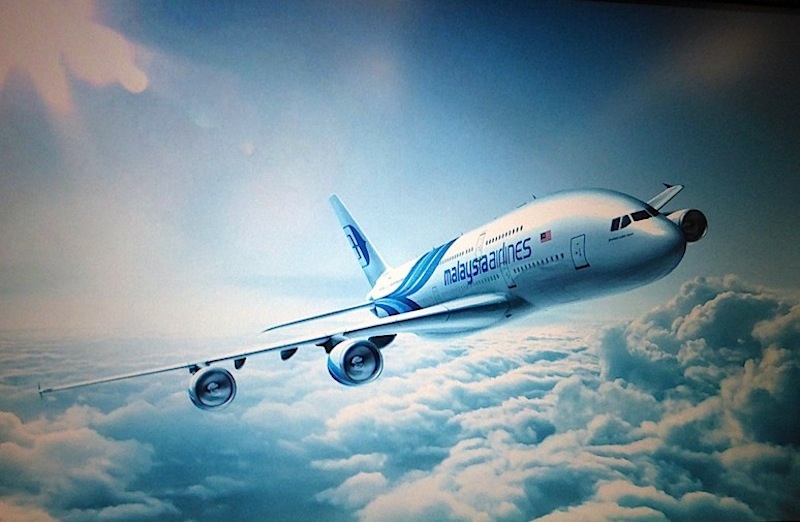 [Speaker Notes: Lyon Londres puis 12 h pour Kuala Lumpour. (Malaisie) Nuit sur place (hôtel superbe) KL- Perth 6h.]
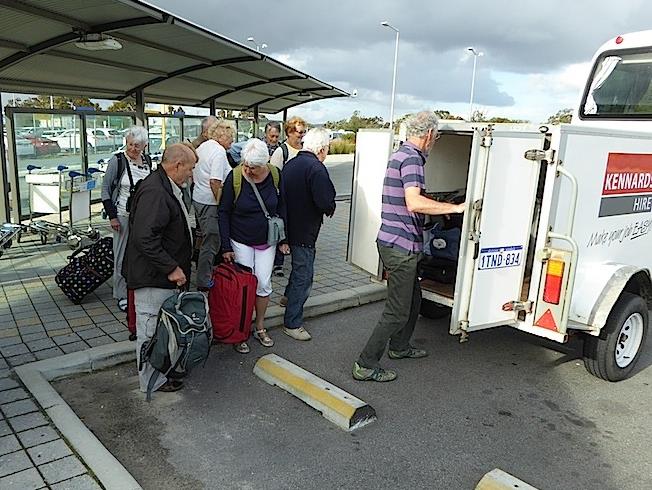 Nous sommes
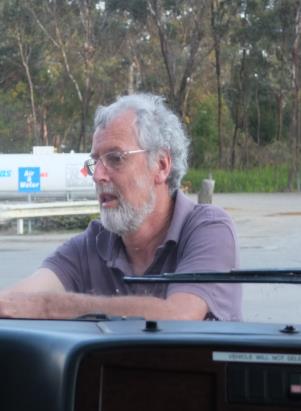 Mark nous accueille à l’aéroport
Nous sommes 14 copains de 
La Société Linnéenne de Lyon
Mark
Nous sommes accueillis par Mark
[Speaker Notes: Françoise Geneviève Marie Thé et Pierre ; Jean-François , Jacques, Didier et Liliane, Bernadette et Paul, Marie- Claire]
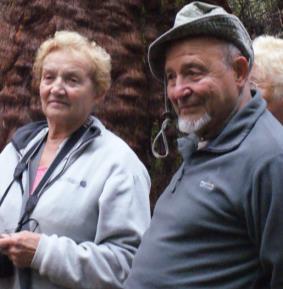 Marie Thé
Geneviève
Françoise
Marie-Thé et Pierre
Didier
Paul
Liliane
Liliane
Marie Claire
Didier
Bernadette
Didier
[Speaker Notes: Paulette et Roger, Jean et au centre notre guide néo zélandais Mark.]
[Speaker Notes: L'Australie: une île- continent. La superposition de l'Europe à la même échelle donne une idée de ses dimensions. Il existe d'autres cartes postales avec la superposition du Brésil ou des USA+ Le drapeau comporte l'union Jack pour rappeler les liens que l'Australie conserve avec la G .B.]
Carte de l Australie
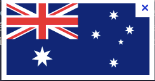 La carte de l’Europe ainsi superposée est à la même échelle que celle de l’Australie !
[Speaker Notes: C’est une île continent. Si l on superpose la carte de l’Europe à la même échelle, on a une idée de son immensité. La même chose avec les USA montre que la surface est environ la même. Le drapeau comporte l’Union Jack]
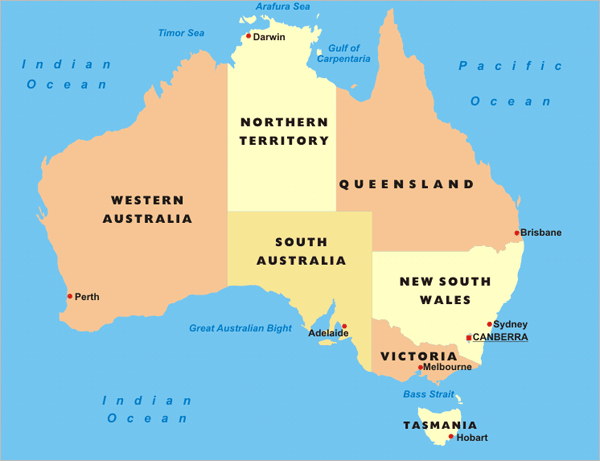 Les différents états
Tropique du capricorne
[Speaker Notes: Le tropique du capricorne (hémisphère S ) traverse l Australie. Au N le climat est équatorial puis de moins en moins chaud . A  cette distance du tropique, le climat est tempéré-chaud à Perth.un peu plus frais à Melbourne.(méditerranéen)]
1-Bouclier occidental

2-Grand bassin artésien

3-Les hautes terres et
         la grande Cordillère
1
2
3
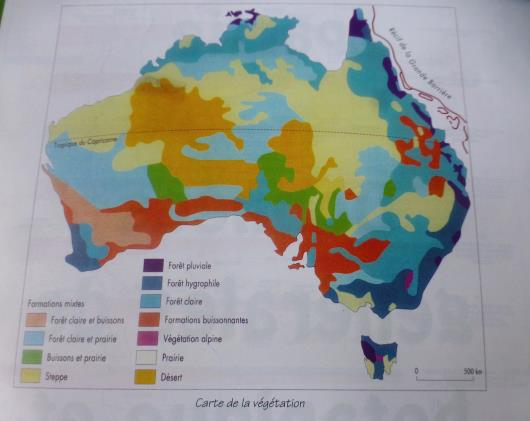 Relief
Végétation
[Speaker Notes: Le relief n’est jamais très élevé.(maximum aux environs de 600m sur le bouclier occidental). Le. «  grand bassin  artésien »avec lacs salés et grands fleuves intermittents. Tout à l est, en bord de plaque, les hautes terres de la grande cordilière
La vegetation ,comme partout ailleurs, varie en fonction du sol et du climat; Mais surtout on est complètement déroutés par des fleurs et des familles qu’on ne trouve pas ailleurs. (qq genres peuvent se retrouver (af du S, am du S( sur des lambeaux de continents ayant appartenu au Gondwana;)]
Nord de Perth
[Speaker Notes: Après une nuit à Perth  nous nous dirigerons vers le nord: Cervantes, les pinnacles- et le lac Thetis , Farm valley, le parc Lesueur puis jusqu’à Geraldton]
Au sud de Perth
Au sud de Perth
[Speaker Notes: Kalbarri, le loop fenêtre tectonique Mulleva Pemberton Denmark Stirling range Mount Barren  Stirlling Range Lake Grace]
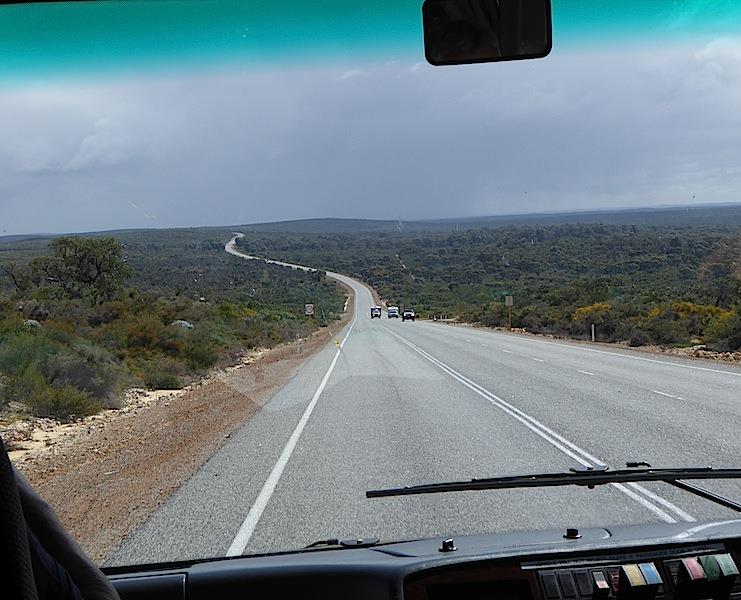 Les routes semblent interminables
Routes interminables
[Speaker Notes: Les routes semblent interminables . La circulation est faible]
Circulation à gauche
Si  la végétation paraît intéressante, le minibus s’arrête
Attention en traversant (Circulation à gauche)
[Speaker Notes: Il faut s’obliger à modifier ses réflexes( regarder d’abord à droite)]
C’est tout le temps intéressant !
[Speaker Notes: Dès que l on voit quelque chose d’intéressant, (et il y a toujours qq chose d’intéressant ) on s’ arrête]
[Speaker Notes: On est mis en garde: Faites attention qd vous doublez ces gros engins.]
Road train
Road train (11 essieux)
[Speaker Notes: Ces impressionnants attelages roulent généralement à grande vitesse _Ils permettent de transporter des matériaux lourds en l’absence de trains.]
Dans la région désertique
Une route dans une région très sableuse
[Speaker Notes: Seules les grandes voies très utilisées sont goudronnées.]
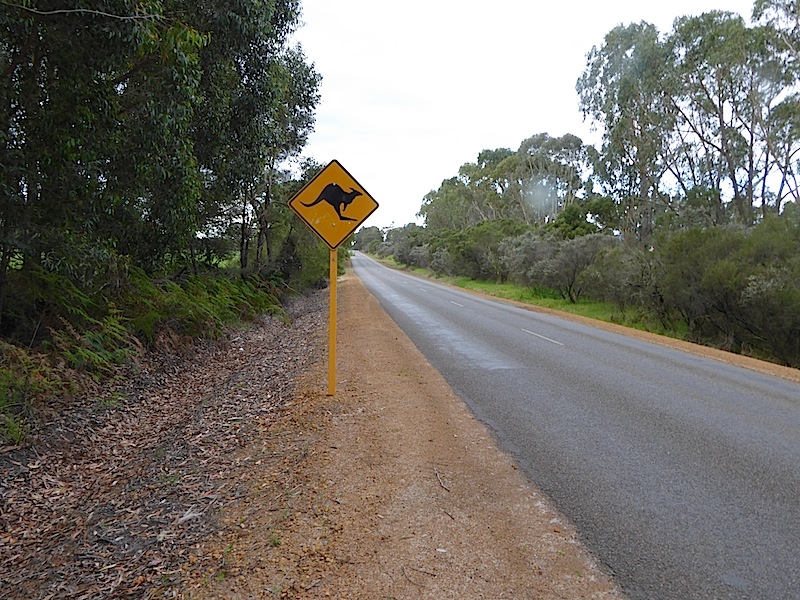 Panneau K
Attention aux Kangourous
[Speaker Notes: On met en garde contre tous les dangers potentiels. Pour nous c’est plus original que « attention aux biches »]
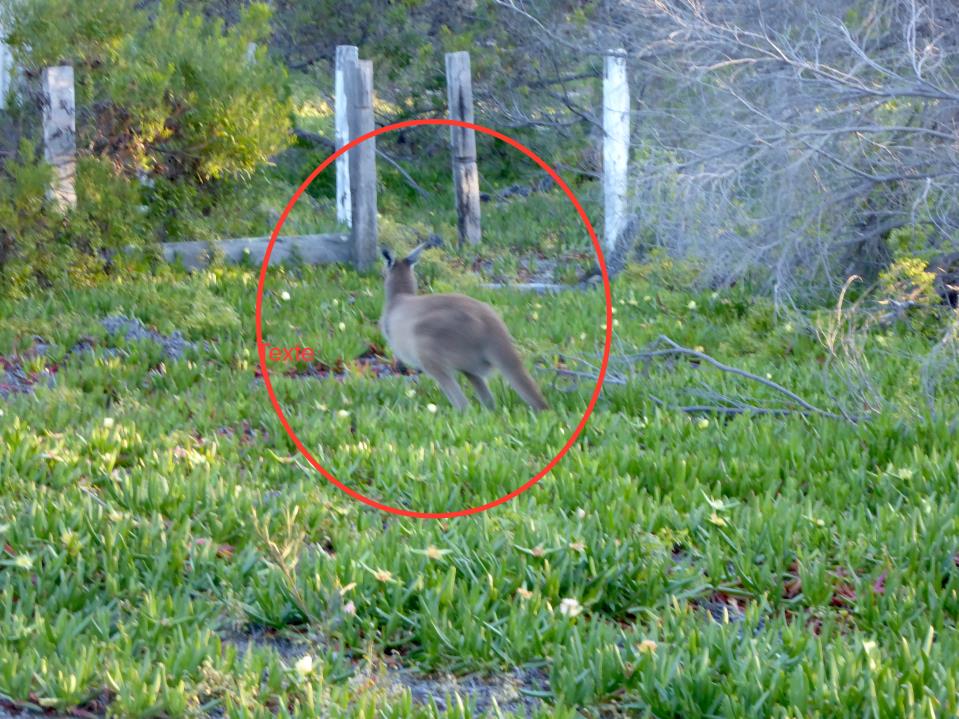 [Speaker Notes: On voit effectivement quelques Kangourous mais ils sont moins nombreux que dans l est du pays]
[Speaker Notes: Ils sont, dans cette région, beaucoup moins nombreux que dans l’est. Mais depuis notre véhicule nous pouvons parfois faire de belles rencontres.]
Emeu
Un Émeu
[Speaker Notes: Encore plus rare un émeu surpris à travers la vitre du minibus.]
Le lézard (Monitor) est au milieu de la route mais il ne bougera pas avant d’avoir fini son serpent
[Speaker Notes: Au milieu de la route ce lézard refuse de bouger: il doit d abord finir son serpent]
Voilette contre les nombreuses petites mouches, insupportables
[Speaker Notes: Dans cette région, les petites mouches sont tellement insupportables que les boutiques vendent des voilettes pour se protéger le visage]
Entrées de fourmilières
[Speaker Notes: Un peu partout, sur un sous bassement meuble et sableux nous avons trouvé ces curieuses entrées de fourmilières souterraines]
Les stations essence sont rares
[Speaker Notes: Heureusement Mark les connaît bien-]
Un arrêt sympathique
[Speaker Notes: En dehors des villes, les étapes sont longues. Quelques rares postes d’essence viennent au secours de l’automobiliste. Dans certains cas un petit commerce y est adjoint .:On peut y boire un café, une bière’‘ acheter des cartes ,des timbres -,de l’artisanat local..]
Mark fait rapidement les courses
[Speaker Notes: Chaque jour, Mark fait des courses pour le pique-nique du midi . Tout est toujours merveilleusernent.
frais]
Les pique niques
La table est bien garnie
[Speaker Notes: La table est bien garnie: . Tout est frais: des petits hors d’œuvre du pain frais des légumes ,de la viande;, des fruits, des gâteaux]
Un peu partout on incite le promeneur à la prudence
[Speaker Notes: Attention à la chaleur , aux chaussures inadaptées, au manque d'eau]
Panneau Thetis
[Speaker Notes: Les lieux intéressants sont toujours mis en valeur et donnent les indications essentielles Panneau du lac Thetis]
Les stromatolithes du lac Thetis
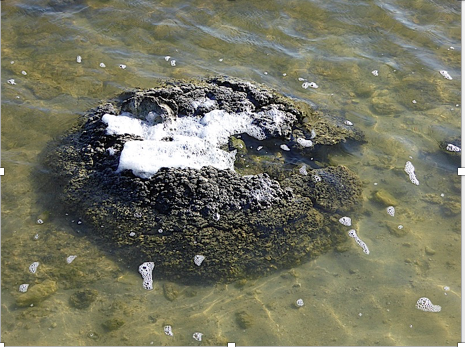 Un stromatolithe isolé
[Speaker Notes: Voici ce que nous apercevons au  lac Thetis: des sortes de rochers ronds.  .Pourquoi ces formations suscitent-elles autant d’ intérêt? Le lac thétis est à 1, 5 km de la mer. Sa salinité est entre 39 et 53 g/ l]
A marée basse
[Speaker Notes: Les formes sont souvent arrondies comme ici .La croissance est extrêmement lente (Quelques cm par siècle). Pourquoi vient-on voir ces
« cailloux » qui grandissent? Actuellement, c’est en Australie côte ouest (ici dans un lac salé et à Shark 
 bay dans la mer que ce phénomène est le plus  accessible)]
Un fragment très grossi
coupe
Cyanobacteries
Les Cyanobactéries
Structure de ces stromatolithes
[Speaker Notes: La coupe fortement grossie permet de comprendre de quoi est formé le stromatolithe actuel.: les Bactéries et les Cyanobactéries en couches parallèles  furent les premiers êtres vivants de la Terre il y a environ 3 milliards et demi d’années. Antécambrien .. Ils ont fixé  le Ca++ en utilisant le CO2 trop abondant (en donnant du Ca CO3.  . Il y avait  des stromatolithes un peu partout  puisqu’on trouve des massifs calcaires ou dolomitiques de 3 km d’épaisseur dans l’Antiatlas et au Congo ;  Ils ont donc modifié l’atmosphère de la terre.. Cette nouvelle atmosphère, plus proche de celle que nous connaîssons actuellement a permis l’explosion et la diversification de la vie dans les océans .]
En résumé
Âge de la terre   4 milliards et demi d’années
[Speaker Notes: On considère que les stromatolithes anciens ont dù se former  à peu près comme les actuels. Donc, en Australie; on vient contempler les débuts de la vie]
En résumé
Âge de la terre   4 milliards et demi d’années 
Un demi milliard d’années plus tard : Formation des océans
[Speaker Notes: On considère que les stromatolithes anciens ont dù se former  à peu près comme les actuels. Donc, en Australie; on vient contempler les débuts de la vie]
En résumé
Âge de la terre   4 milliards et demi d’années 
Un demi milliard d’années plus tard : Formation des océans

( PRECAMBRIEN)
 Il y a  3 milliards et demi  d’années -Premières traces de vie sous forme de Bactéries et Cyanobactéries ce qui permet
           °°°° avec les stromatolithes la formation de roches calcaires et dolomitiques (fixation du Ca++)
           °°°°  la modification de l’atmosphère (par fixation de CO2). Et par la photosynthèse augmentation de l’oxygène jusqu’à 10% et  formation de la couche d’ozone)
[Speaker Notes: On considère que les stromatolithes anciens ont dù se former  à peu près comme les actuels. Donc, en Australie; on vient contempler les débuts de la vie]
En résumé
Âge de la terre   4 milliards et demi d’années 
Un demi milliard d’années plus tard : Formation des océans

( PRECAMBRIEN)
 Il y a  3 milliards et demi  d’années -Premières traces de vie sous forme de Bactéries et Cyanobactéries ce qui permet
           °°°° avec les stromatolithes la formation de roches calcaires et dolomitiques (fixation du Ca++)
           °°°°  la modification de l’atmosphère (par fixation de CO2). Et par la photosynthèse augmentation de l’oxygène jusqu’à 10% et  formation de la couche d’ozone)

La vie dans les océans explose et se différencie ( Coelentérés  , Mollusques, Crustacés, premiers Vertébrés aquatiques…)
[Speaker Notes: On considère que les stromatolithes anciens ont dù se former  à peu près comme les actuels. Donc, en Australie; on vient contempler les débuts de la vie]
En résumé
Âge de la terre   4 milliards et demi d’années 
Un demi milliard d’années plus tard : Formation des océans

( PRECAMBRIEN)
 Il y a  3 milliards et demi  d’années -Premières traces de vie sous forme de Bactéries et Cyanobactéries ce qui permet
           °°°° avec les stromatolithes la formation de roches calcaires et dolomitiques (fixation du Ca++)
           °°°°  la modification de l’atmosphère (par fixation de CO2). Et par la photosynthèse augmentation de l’oxygène jusqu’à 10% et  formation de la couche d’ozone)

La vie dans les océans explose et se différencie ( Coelentérés  , Mollusques, Crustacés, premiers Vertébrés aquatiques…)


(Puis de -239 à -65 millions d’années ère des Dinosaures )
[Speaker Notes: On considère que les stromatolithes anciens ont dù se former  à peu près comme les actuels. Donc, en Australie; on vient contempler les débuts de la vie]
Conclusion          pourquoi vient-on voir ces stromatolithes ?
On vient voir ces stromatolithes en Australie car il n’ y a plus guère d’endroits où l’on puisse en trouver d’accessibles
Ils n’ont pas beaucoup changé d’allure depuis leur origine et on a l’impression de contempler le début de la vie sur Terre.
Les petites villes
Geraldton
[Speaker Notes: Geraldton Une place de la petite ville Les petites villes australiennes rappellent des petites villes neozélandaises ou américaines qui ont grandi à partir d(une croisée de routes]
Sur la plage de Geraldton une exposition montrant un exemple de l’art aborigène
[Speaker Notes: Cette photo permet de rappeler que les premiers habitants de l’Australie ont été les Aborigènes. On en rencontre peu dans l’W australien]
Kalbarri
[Speaker Notes: Kalbarri: l’entrée de l’hôtel]
[Speaker Notes: Mulleva l’ entrée de la ville]
Monument aux morts de Mulleva
[Speaker Notes: Monument aux morts de Mulleva Les jeunes australiens ont été envoyés en Europe . au moment des guerres+Ils ne se sentaient pas tellement concernés Beaucoup sont morts ou sont rentrés traumatisés.]
Denmark
Kf,ny
Denmark
[Speaker Notes: Denmark est une petite ville typique. Une croisée de routes, un poste d’essence,, quelques magasins modernes mais le visiteur de passage ne remarque aucun centre ville .]
Tableau de la vie d’un village
Peintures de scènes marquantes du passé à Lake Grace
[Speaker Notes: Un mur peint par certains habitants du village racontant des scènes marquantes du passé]
Chez un fermier australien
Une grande ville
 PERTH
Perth: l’entré
Perth: L’entrée de la ville
[Speaker Notes: Perth est la capitale de l’état de l’W fondée en 1829 par les britanniques. Construite assez rapidement (surtout par des bagnards ) pour signifier aux français débarqués tout près  qu ils n’avaient rien à faire là. Elle est au bord de la Swann.et compte1.500.000 habitants]
Perth Une église  typiquement anglaise
[Speaker Notes: Les pompiers]
Les Kangourous de bronze
Kangourous de bronze
Sur une place de Perth
[Speaker Notes: Vers un square sur une zone piétonne]
Museum
[Speaker Notes: Museum]
Museum
[Speaker Notes: Le musée vu sous un autre angle]
Une météorite au musée de Perth
Au revoir à Perth
Au revoir à PERTH
[Speaker Notes: Nous quittons la ville]
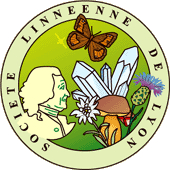 =£
2ème partie : le début de notre herborisation
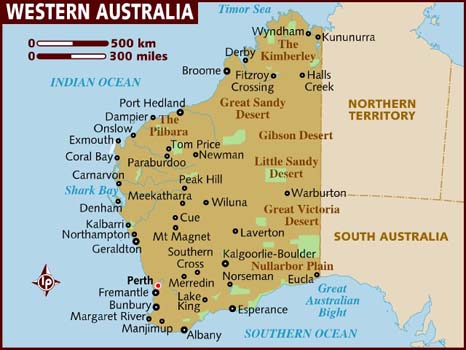 BBG
[Speaker Notes: Partage de la présentation; pas de chronologie stricte.  Carte générale  avec l’espace vers le Nord que je vais vous présenter. Entre Perth et Kalbarri.]
Hi Vallee Farm
Herborisation
Hébergement
Pinacles
Perth
[Speaker Notes: Préciser les différents lieux ; Vers le Nord   ; Hi Vallee Farm -  Le soir à Cervantès -   Lesueur national Park  -  Le soir à  Kalbarri-   Kalbarri National Park ; 
 terminerai par un endroit géologique et esthétique extraordinaire : Les Pinacles
Pour chaque lieu:  qqs plantes de ce lieu + une famille ; Choix de présenter qqs familles représentatives de l’Australie;. 
 Pour ma part, Les Fabacées, Xanthoreaceae, et Goodeniacées.]
HI-FARM
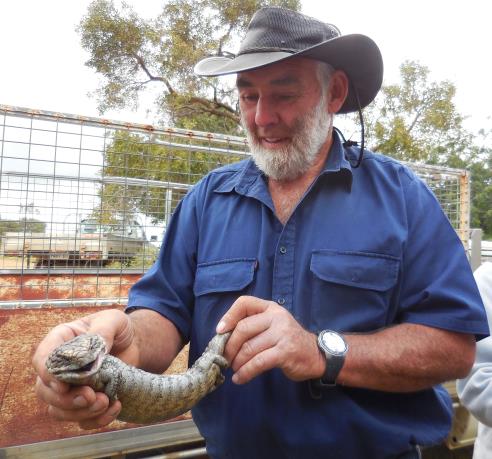 [Speaker Notes: Exploitation à l’Australienne (2000 ha) à 250 km de Perth, près de Badgingarra. Ferme élevage de moutons et culture du blé. 1/5 des terres sont laissées à l’état sauvage
Et le fermier nous montrera la grande diversité botanique. Don et Joy Williams : scinque, sorte de lézard.   Réception avec café, pâtisserie.
Nous passerons une partie de la journée en sa compagnie.]
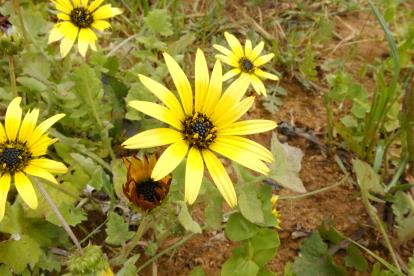 [Speaker Notes: Pas la partie sauvage; grands espaces; plante d’invasive d’Afrique du sud (Arthotheca)]
[Speaker Notes: Avec piquenique plus que confortable. (entouré de Protéacée)]
Kwongan
[Speaker Notes: Terme de la langue aborigène; sol sableux balayé par les vents, assez pauvre ;les pluies sont faibles (entre 250 et 400 mm); cette formation s’explique par la stabilité tectonique du continent, qui a favorisé l’érosion et le ruissellement, entraînant les sels minéraux. Milieu ouvert ; végétation de petits arbustes comme les Xanthorhea, Protéacée, Myrtacées. Petits arbustes : Conospermum (protéacée) dt on parlera + tard. Kwongan couvre de larges parties au nord de Perth, particulièrement les environs de Kalbarri, Mont Lesueur et le Sturling Range .]
Macropidia fuliginosa
Haemodoraceae
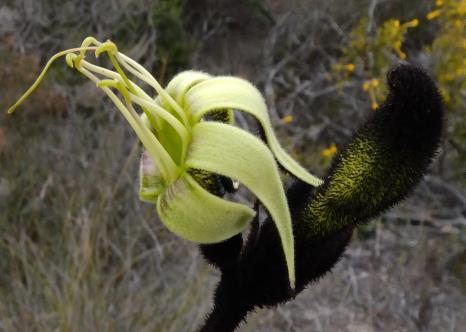 [Speaker Notes: Quelques photos de HI Farm dt on parlera pas dans la présentation des familles. Appelé Black kangaroo Paw.
Haemodoracée ; pas endémique d’Australie mais une très grande diversité ; 7 genres et 70 sp. Anigozanthos appelé Kangaroo paw - 
A observer les nombreux poils noirs sur la tige et les feuilles

.]
Anigozanthos humilis
Haemodoraceae
[Speaker Notes: L’espèce d’Anigozanthos la plus étendue particulièrement dans le kwongan. Floraison après le feu.
Les corolles en forme de tube recourbé, couleur jaune et orange
Présente dans des jardineries]
Goodeniaceae
14 genres  -  410 espèces 
Presque entièrement australienne
En Australie dans de nombreux habitats excepté  la forêt humide
Essentiellement plantes herbacées

Genres présentés
Coopernookia
Dampiera
Goodenia
Lechenaultia
Scaevola
Velleia

Certaines espèces étaient utilisées dans la pharmacopée des Aborigènes
[Speaker Notes: Quelques espèces en Nouvelle Guinée, Java, Nouvelle Zélande etc..]
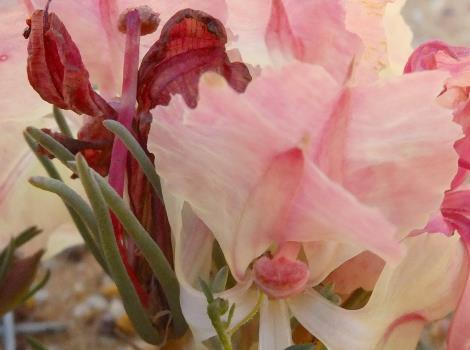 Pistil
Stigmate
[Speaker Notes: Trait particulier des Goodeniacées : Jeune pistil surmonté d’un stigmate à 2 lobes séparés par un sillon formant une cupule qui sert de présentoir au pollen.
Avant la floraison , le pollen déversé par la rupture des étamines tombe dans le cupule. 
Le pistil grandit et brandit le pollen de la cupule qui s’ouvre aux insectes pollinisateurs.]
Dampiera linearis
Endémique
[Speaker Notes: Environ 90 espèces toutes endémiques d’Australie et 60 se trouvent essentiellement dans le Sud-Ouest de l’Australie.  Le nom provient d’un naturaliste anglais du XVII ème siècle :Dampier. Il fut le 1er visiteur anglais de l’Australie occidentale. 
Espèce qui offre une très belle couleur bleue. Remarquer les pétales trilobées soudés par la base.]
Dampierra wellsiana
Endémique
[Speaker Notes: Belle plante en touffe endémique de l’ouest, plus précisément nord de Perth.]
Scaevola phlebopetala
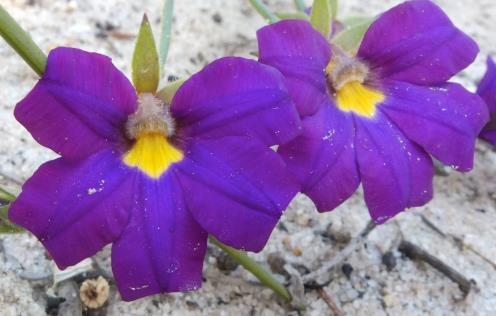 [Speaker Notes: Genre : 96 espèces en Australie et dans les régions tropicales de la région Indo-Pacific. Parmi les 71 sp australie, 70 sont endémiques .
On voit bien les 3 pétales soudées par leur base.]
Coopernookia
Endémique
[Speaker Notes: Un petit genre de 6 espèces toutes endémiques d’Australie. Ce sont des plantes qui attire les fourmis  ce qui permet la dispersion de leurs graines.]
Lechenaultia biloba
[Speaker Notes: Du nom du botaniste français J.B. Lechenault de la Tour qui herborisa en Australie début XIXème.
20 sp endémiques dans le SO Australie]
Lechenaultia macrantha
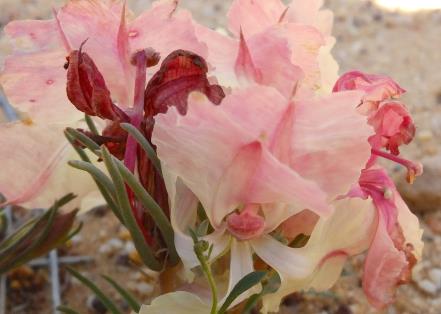 [Speaker Notes: Une des plus spectaculaires : plante qui s’étale et forme une couronne. Elle croit sur un sol pierreux. Au bord d’une piste, de chaque côté. 
Détail de la fleur avec le stigmate  et le pistil qui s’étire.]
Goodenia affinis
[Speaker Notes: En l’honneur de Goodenough, archevèque et membre de la Société Linnéenne (17/18ème siècle).  Goodenia : buissons bas 
Plante qui  s’étale en tapis, feuilles très poilus.]
Velleia macrophylla
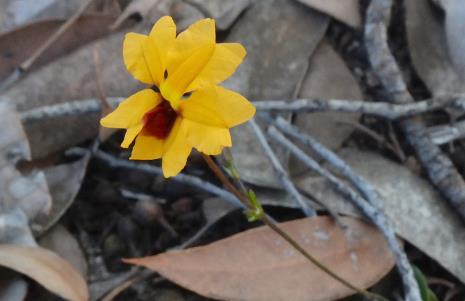 [Speaker Notes: 21 sp.  Dont 20 sont endémiques d’Australie et 12 ds la région Ouest. En l’honneur de Thomas Velley botaniste anglais du XVIIIème siècle
Les feuilles à la base de la tige, acaules. La fleur a un long pédicelle.]
Lesueur national park
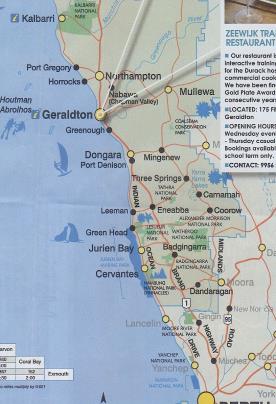 [Speaker Notes: 2ème herborisation .Nom en l’honneur de Charles Alexandre Lesueur dessinateur naturaliste dans l’expédition Baudin début 19ème. Ce parc couvre près de 27 ha. Ce projet de conservation prévu en 1950  fut repoussé jusqu’en 1992 à cause de ressources de charbon. Zone de grande diversité.
A l’entrée du parc, droits d’entrée pour la conservation et l’entretien de la zone.]
Conospermum
Endémique
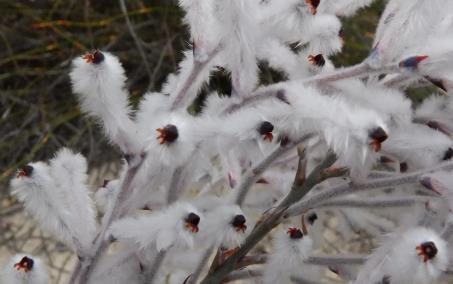 [Speaker Notes: Paysage du parc avec Conospermum; Protéacée (de Konos (cone) et sperma : graine)  ; 50 espèces environ; toutes endémiques d’Australie. La plupart dans la région Ouest dans le kwongan.
Appelées smokebushes à cause de leur fleurs qui se balancent comme de la fumée. MTM vous reprécisera cette famille.]
Alyogyne huegelii
Malvaceae
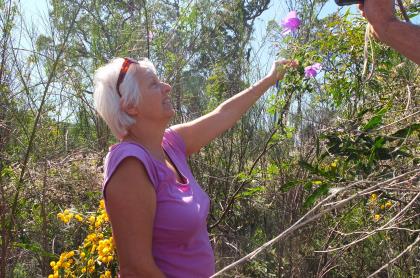 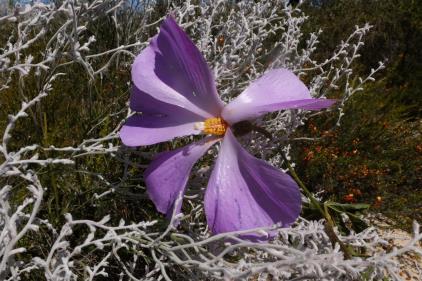 [Speaker Notes: Bcp d’espèces de Malvacées étaient utilisées par les Aborigènes pour la nourriture, fibre, bois de construction. 
Huegelli est un arbuste qui peut atteindre 3 m de haut.
Huegelli provient du nom d’un diplomate autrichien , botaniste qui a collecté bcp d’espèces pour son jardin botanique de Vienne.Autrefois appelé Hibiscus Huegelli (différence : style bifide de l’Hibiscus))- Accord Tee-shirt et fleur]
Hybanthus calycinus
Violaceae
Endémique
[Speaker Notes: Les Violaceae ont une distribution très large, à travers le monde, la plupart en régions tempérées. Sur les 900 sp, seulement 26 en Australie.
Endémique du sud-ouest de l’Australie. Décrite par de Candolle en 1824.
Pousse près des côtes dans les sols sableux.  L’inflorescence est un racème (ou grappe) de 5 ou 6 fleurs mauves . Observer le large pétale inférieur]
Macrozamia
Zamiaceae
[Speaker Notes: Plantes très anciennes ; milieu ère secondaire. Comme toutes les cycadales, pied mâle et femelle. Le cone présenté est passé; normalement il est  dressé.
Zamiacées une des 2 familles des Cycadales, l’ordre étant les Cycadacées.]
Bonamia rosea
Convolvulaceae
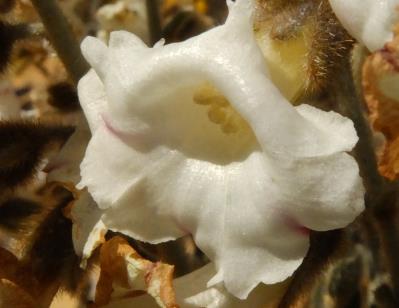 [Speaker Notes: Famille à large distribution . Genre Bonamia de 50 sp dont 9 sont endémiques d’Australie. Buisson un peu dressé aux tiges et feuilles largement couvertes de
poils bruns. 
Bonamia, lui aussi vient d’un botaniste français Bonami du  XVIIIème siècle.]
Anthotroche walcotti
Solanaceae
Endémique
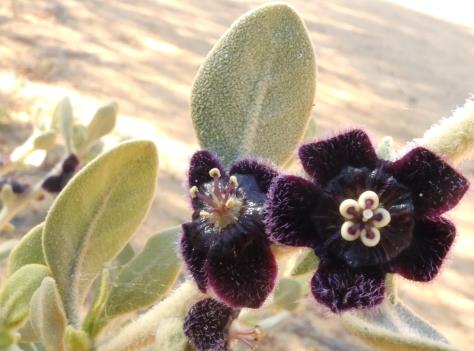 [Speaker Notes: Famille largement répandue dans les régions tempérée et tropical. 
Cette espèce est endémique d’une zone assez restreinte sur la côte Ouest entre Géralton et Shark bay.
Plante très poilue; belle fleur rouge pourpre.]
Xanthorrhoeaceae
10 genres et 100 espèces
Essentiellement australienne ; quelques espèces en Nouvelle Calédonie, Nouvelle
Zélande et Nouvelle Guinée

Plantes très résistantes à la sécheresse et au feu
Beaucoup d’entre elles sont arbustives avec parfois des troncs massifs

Calectasia
Kingia
Xanthorrhoea
Dasypogon
[Speaker Notes: Avec la nomenclature APG, en France des genres ont intégrés cette famille : Simethis, Asphodelus, Hemerocallis]
Calectasia grandiflora
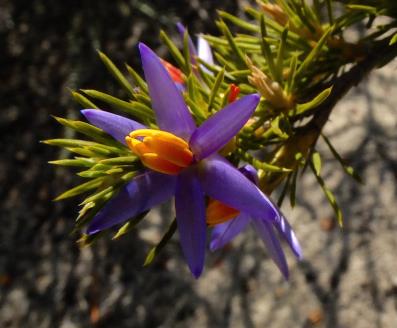 [Speaker Notes: Genre avec 11 espèces dont 10 en Western Australie. Toutes st vivaces; avec des feuilles courtes et piquantes. Fleurs en « étoiles »
Cal. Grandiflora a belles fleurs aux couleurs variables de bleu à rouge  ; anthères jaunes qui deviennent brunes.
Habitat sableux.]
Kingia australis
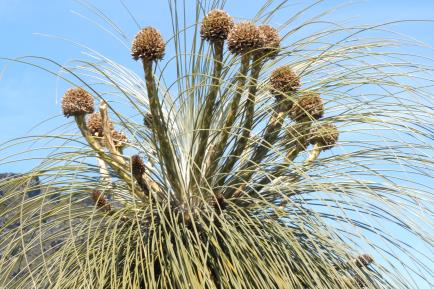 [Speaker Notes: Genre endémique du WA. On peut remarquer un tronc épais, fibreux; peut atteindre 8 m de haut]
Xanthorrhoea humile
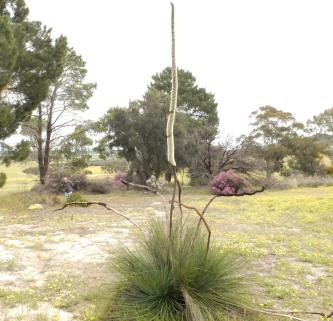 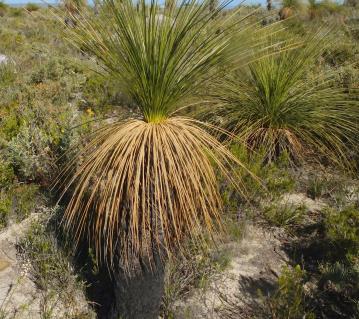 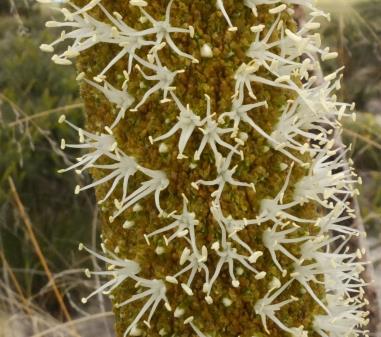 [Speaker Notes: Genre de 20 espèces, endémiques en Australie. Tronc épais ; des feuilles de la base forme une sorte de « jupe ».
Bcp d’utilisation par les Aborigènes. Les jeunes feuilles étaient mangées cru. La résine était utilisée pour  constituer des outils. Ou bien comme torche pour éclairer lors de pêche de nuit.
Il existe maintenant des mesures de protection.]
Kalbarri National Park
[Speaker Notes: Un des plus célèbres parcs de l’Australie occidentale. Traversé par la rivière Murchinson. On peut y voir des grès très anciens (ère primaire).  Une couche qui aurait environ 1000 m
d’épaisseur qui permet de voir de magnifiques paysages.  Un des méandres de la rivière appelé The Loop. Du parking, on descend vers de beaux points de vue sur la rivière.]
Nature’s Window
[Speaker Notes: On arrivera à cette arche où tout le monde prend des photos. Nature’s window]
Patersonia occidentalis
Iridaceae
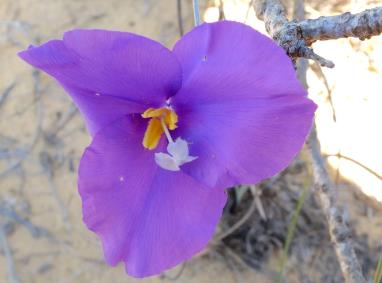 [Speaker Notes: Ce jour-là nous avons vu cette Iridacée. Il y a 19 espèces de Patersonia dont 17 endémiques en Australie.
A noter les 3 grands sépales colorés ; Iridacée : type 3 ; 3étamines et ovaire infère.
les fleurs ne reste qu’une journée et ont tendance à se fermes lors d’un temps couvert.]
Liliaceae
Thysanotus patersonii
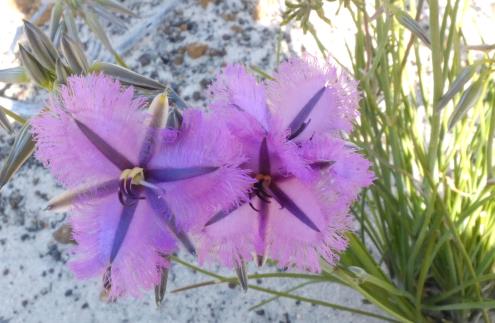 [Speaker Notes: Genre Thysanotus comprend 49 espèces dt toutes sauf 3 sont endémiques d’Australie.  Le caractère à remarquer est celui des marges frangées des pétales. Liliacée :ovaire supère et 6 étamines
Comme pour Patersonia précédent, ces fleurs ne durent qu’un seul jour et se ferment tôt dans l’après-midi.
Celui dans le cercle pourrait être manglesianus]
Diplolaena grandiflora
Rutaceae
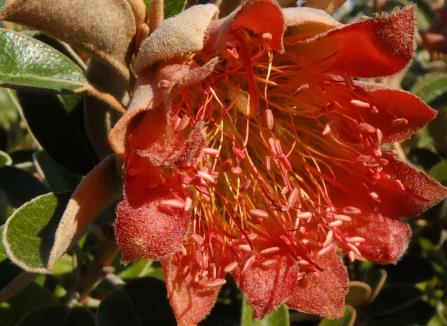 Endémique
[Speaker Notes: Famille largement répandue à travers le monde (= Ruta graveolens) ; orangers, citroniers, . En Australie 320  genres dt 1/ 2 endémiques
L’échantillon, type ramené lors d’un voyage de l’expédition française avec N. Baudin et décrit par Desfontaines en 1817.
Arbuste qui peut atteindre 3 m de haut. A remarquer de longues étamines rouges à peu près égal à des bractées rouges]
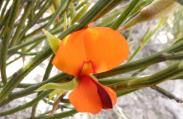 Fabaceae
Famille de 500 genres à travers le monde et 12 000 espèces
En Australie : 140 genres et 1100 espèces

Bossiaea
Daviesia -Endémique
Chorizema - Endémique
Gastrolobium - Endémique
Gompholobium - Endémique
Jacksonia
Kennedia
Sphaerolobium
Hovea
[Speaker Notes: 4 genres endémiques avec une majorité dans le sud-ouest. En Australie les couleurs très vives des fleurs.]
Bossiaea
[Speaker Notes: Environ 40 espèces dans l’Ouest australien.  Genre très varié à la fois dans les feuilles et les fleurs.
Les gousses sont plates; Etendard très grand et belle couleur des fleurs]
Daviesia pachyphylla
Endémique
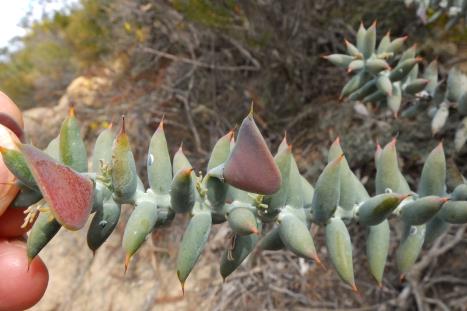 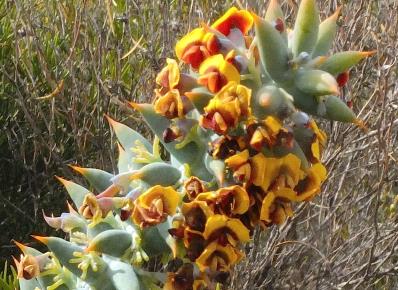 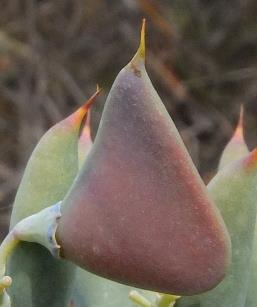 [Speaker Notes: Genre comprenant plus de  90 espèces in Western Australia. Bcp d’espèces sont épineuses, sans feuilles, des fleurs plutôt petites. 
Les gousses sont triangulaires, renflées, caractéristique du genre
Cette espèce : petit buisson à feuilles épaisses, terminées en pointe. Fleurs plutôt petites. Remarquer le fruit caractéristique]
Daviesia pedonculata
Daviesia cordata
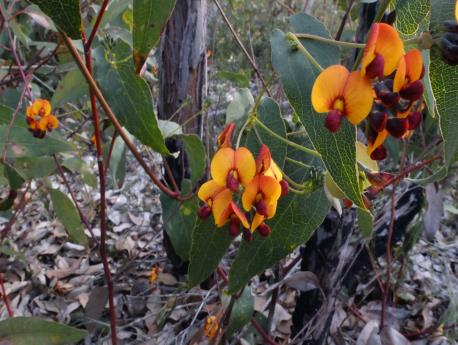 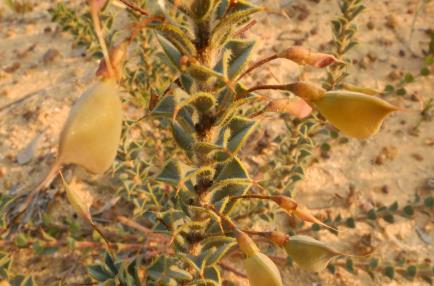 [Speaker Notes: Pedonculata : feuilles épaisses avec une pointe finale
Cordata : larges feuilles et plutôt petites fleurs]
Chorizema retrorsum
Endémique
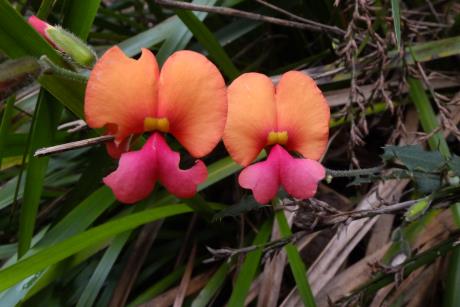 [Speaker Notes: Ainsi nommé pour le brillant des fleurs; 25 sp dt toutes sauf une sont endémiques d’Australie; les feuilles de ce genre sont marquées par des veines bien visibles
Retrorsum : habitat : dans les forêts d’eucalyptus, plutôt dans les sous-bois ;  grandes feuilles ovales;]
Jacksonia
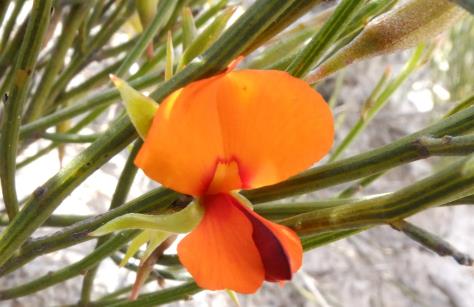 [Speaker Notes: Genre endémique d’Australie avec 38 espèces décrites. Souvent des arbustes sans feuilles (comme celle-ci) ; belles couleur orange]
Kennedia prostrata
Kennedia coccinea
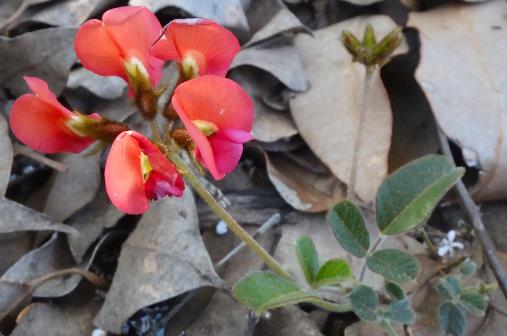 [Speaker Notes: Genre endémique de 15 espèces avec 11 en Western Australia. La plupart sont des plantes grimpantes ou rampantes.]
Kennedia nigricans
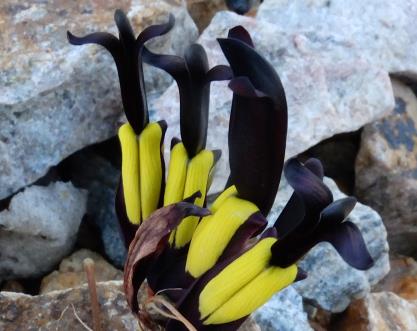 [Speaker Notes: Genre Kennedia, de 15 espèces, est endémique avec 11 sp en WA. Celle-ci était plutôt rampante. Fleurs assez spectaculaires jaune et noir
Plante qui pousse en général près des côtes.
Etendard noir et ailes jaunes ?]
Gompholobium villosum
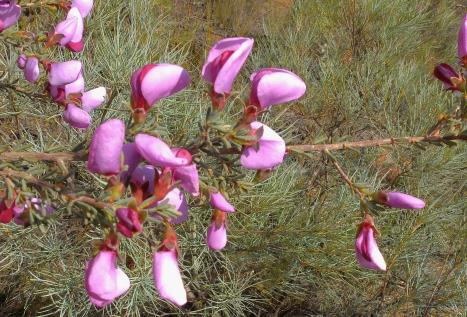 [Speaker Notes: Genre de 40 espèces toutes endémiques d’Australie à l’exception d’un en Nouvelle Guinée. En général des arbustes. La couleur des fleurs est très variée : rose, orange, mauve.Ce villosum est presqu’un arbre. Feuilles en aiguilles.]
Gompholobium polymorphum
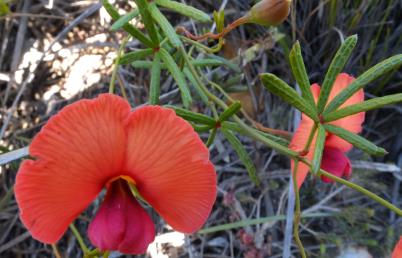 [Speaker Notes: Autre exemple de Gompholobium , lui aussi un arbuste]
Gastrolobium spinosum
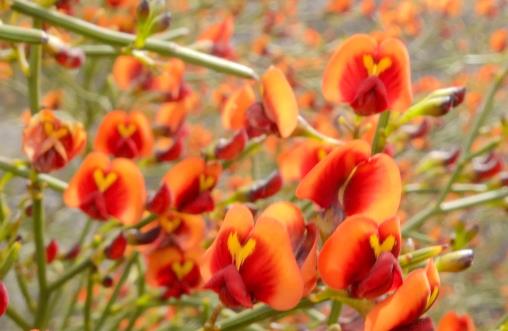 Fluoroacétate de sodium
[Speaker Notes: Genre d’environ 100 sp, la majorité en WA, souvent des arbustes. Bcp d’espèces de ce genre contiennent une substance toxique, le fluoroacétate de Na connu dans le catalogue des poisons ss le nom de 1080. C’est un composé organo-fluoré. Son action a été identifiée pour la 1ère fois en 1944. Cette substance serait présente dans au moins 40 plantes d’Australie, d’Amérique du sud et d’Afrique.
En Australie, la faune locale s’est adaptée à cette toxine mais pas les espèces introduites. Pour les premiers  colons, il y a eu du bétail perdu par consommation de ce fourrage.]
Sphaerolobium drummondii
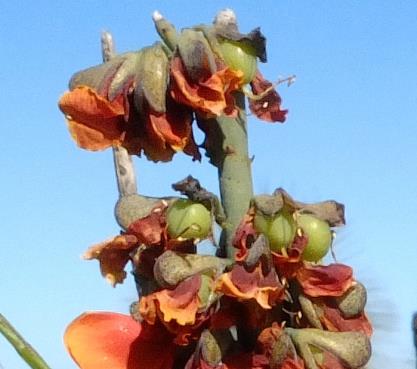 [Speaker Notes: Petit genre de 14 espèces dt toutes sf 2 sont endémiques du SW australien. Les gousses de ce genre sont particulières :globuleuses et petites. Les arbustes de ce genre sont souvent  presque sans  feuilles.]
Hardenbergia comptoniana
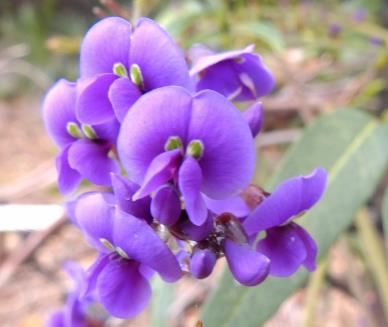 [Speaker Notes: Liane avec de belles fleurs violettes .]
Hovea pungens
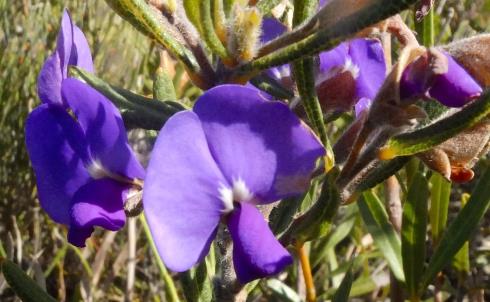 [Speaker Notes: Genre endémique de 20 espèces (8 dans l’Ouest).  Petits arbustes pour la plupart. Caractéristique: étendard beaucoup plus grand que les autres pétales.
Nommé en l’honneur  de Hove, un botaniste polonais qui collecta bcp de plantes pour le jardin Botanique de Kew.
Bcp d’autres genres de Fabacée que l’on n’a pas vus.]
Les Pinnacles
[Speaker Notes: Dans le Namburg National Park, au coucher du soleil, un lieu fantastique.]
Quelques aspects de la flore  de l’W. australien :
3e partie : au pays des Eucalyptus et des Droseras
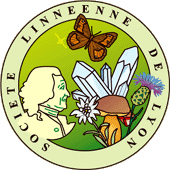 Contributions de :
B. Berthet
M.T. Mein
P. & R. Noars
L. & D. Roubaudi
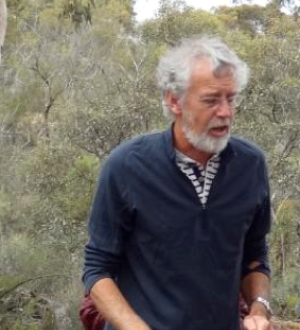 Montage : Liliane Roubaudi
Session pilotée par Mark Hanger
Visite du Badgingarra National Park
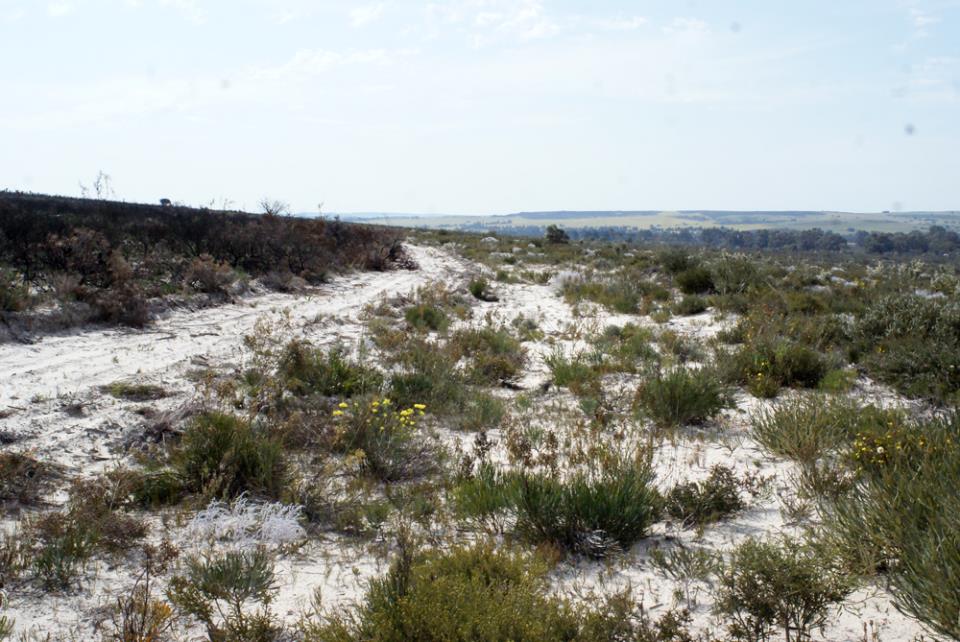 Kwongan
[Speaker Notes: Nous sommes toujours au Nord de Perth
Une des régions les + riches en plantes sauvages  - peu de relief  -  du sable blanc à perte de vue
Ce milieu est appelé Kwongan = garrigue méditerranéenne sur sol pauvre]
Banksia hookeriana (Proteaceae)
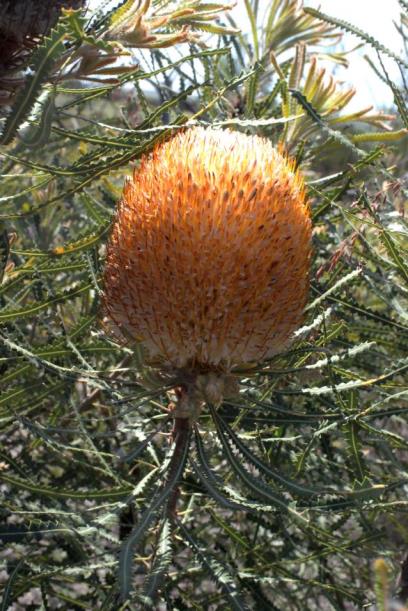 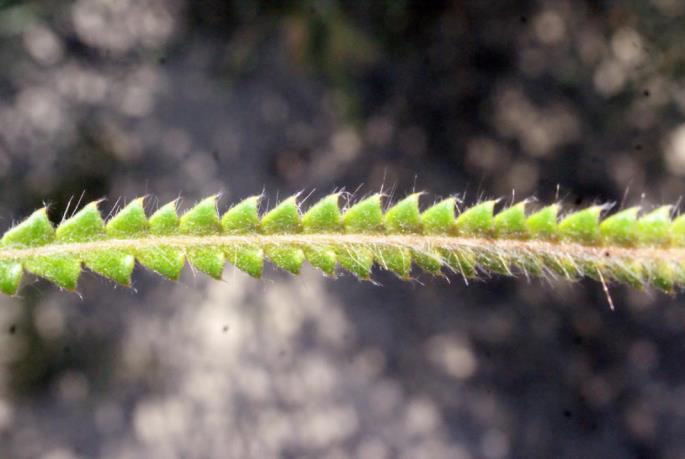 [Speaker Notes: Protéacées : genre d’une extraordinaire diversité
Sur 78 espèces  de Banksia, 61 se trouvent uniquement dans l’W australien – plante de sols pauvres
Ici inflorescence en boule : chaque fleur est formée d’un tube étroit fixé au rachis
Ici feuilles dentées en scie]
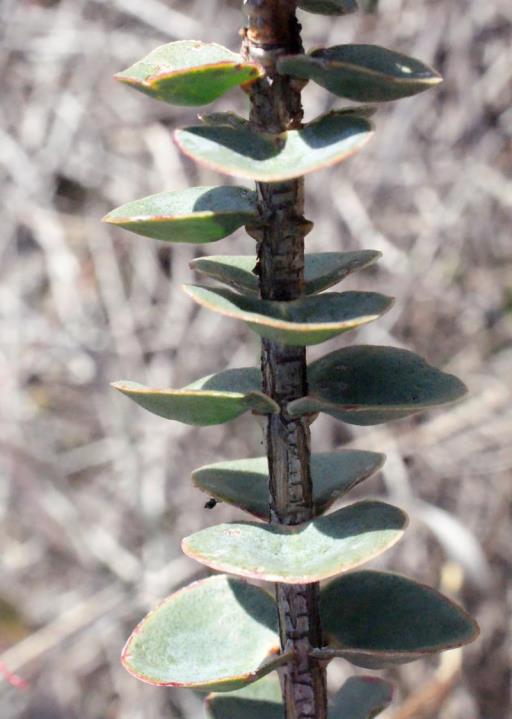 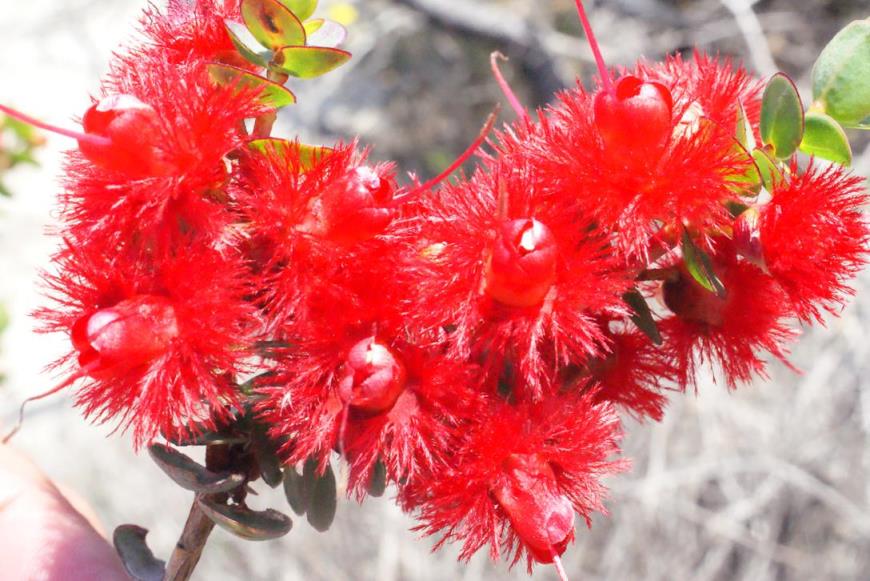 Verticordia grandis (Myrtaceae)
Arbuste appelé « fleur de plume »
101 espèces de Verticordia en Australie
[Speaker Notes: Verticordia = tourne le cœur –                101 espèces de Verticordia dans toute l’Australie
Petit arbuste qui peut atteindre 3 m de haut-  - feuilles rondes, opposées , sessiles et de couleur gris-vert
Sépales frangés - 
Fleurs rouges à étamines libres]
Darwinia speciosa (Myrtaceae)
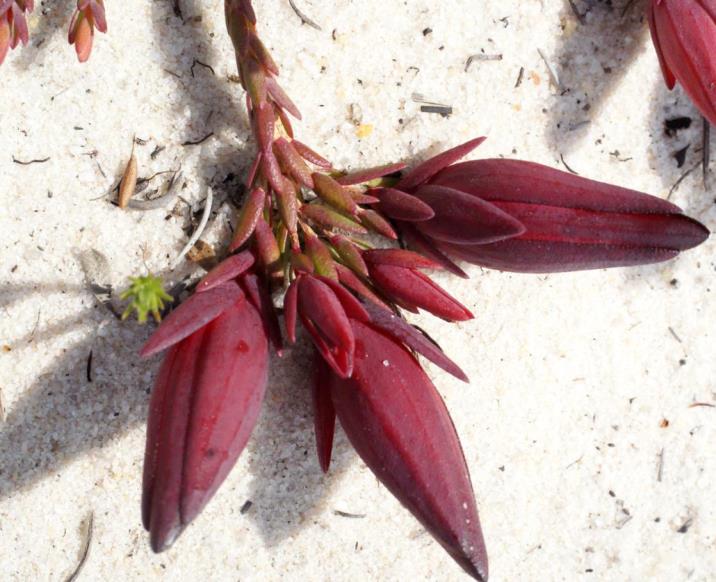 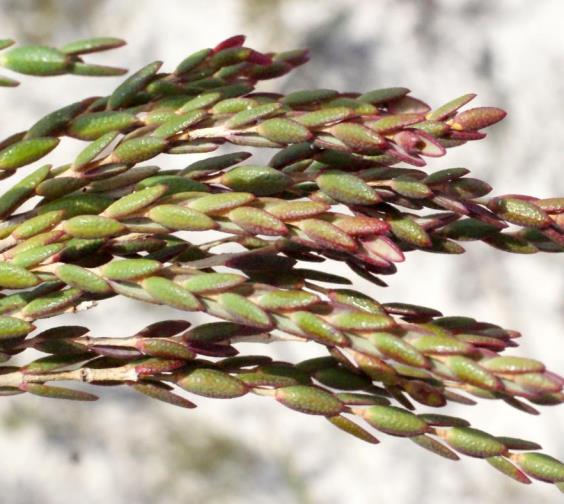 [Speaker Notes: Buisson souvent retombant de 10 à 30cm de haut –
Feuilles allongées d’environ 9 mm de long    - fleurs verdâtres entourées et cachées par  plusieurs bractées rouge sombre]
Lachenaultia hirsuta (Goodeniaceae)
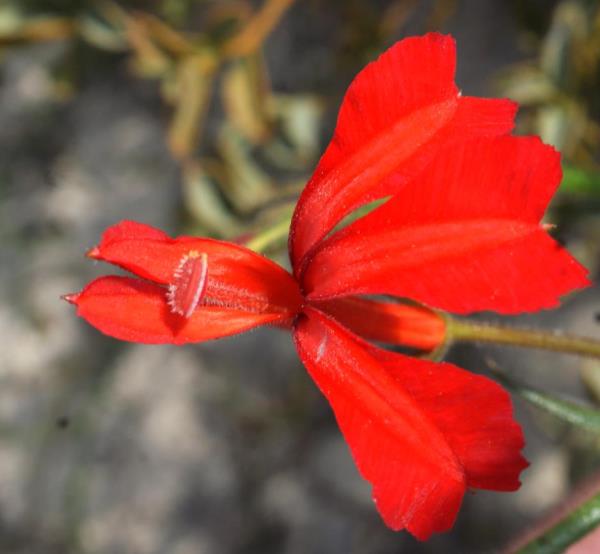 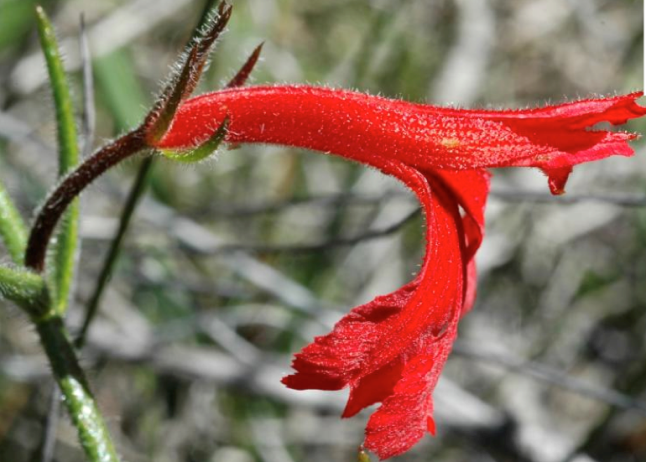 [Speaker Notes: Plante annuelle, velue, à tige à demi prostrée –Feuilles linéaires mesurant environ 3 cm de long  -   grands fleurs rouges zygomorphes, gamopétales et pentamères
Les 5 pétales sont soudés dans un plan horizontal – style en forme de coupe où est déposé le pollen]
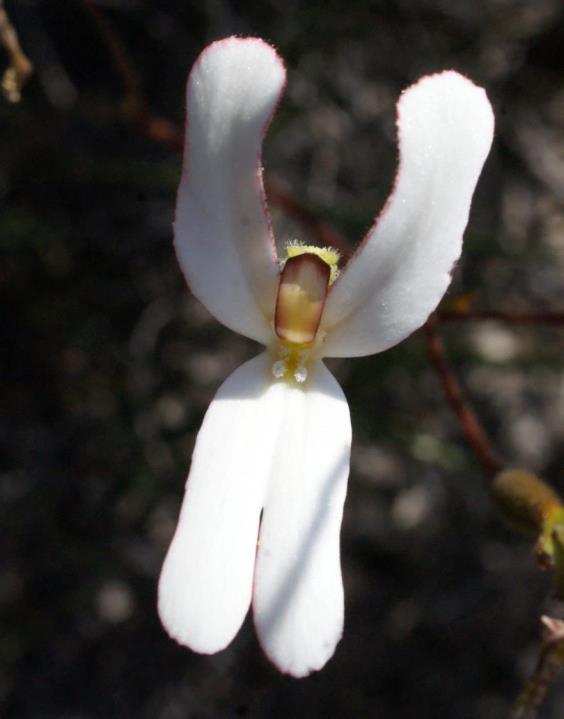 Stylidium schoenoides (Stylidiaceae)
[Speaker Notes: Fleur blanche, zygomorphe et tétramère]
Orthosanthos laxus (Iridaceae)
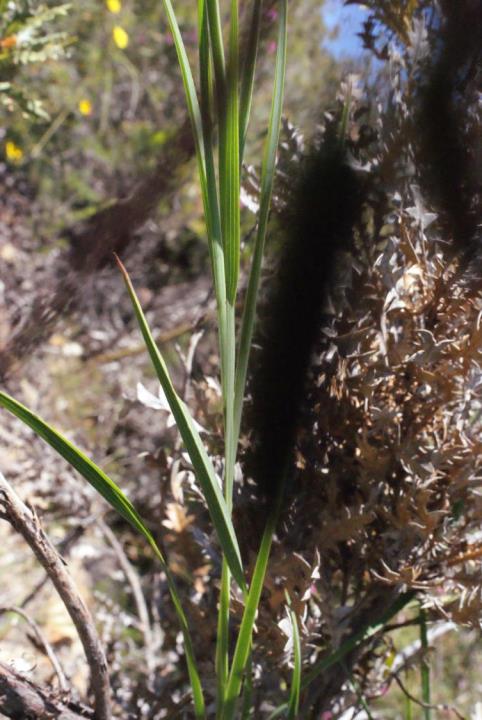 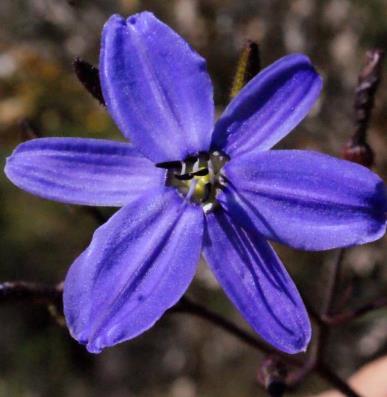 [Speaker Notes: Feuilles qui peuvent atteindre 30 à 40 cm de long
Fleurs  pédonculées,  enfermées par 2- 4 dans une spathe]
Retour sur Perth et visite du  :
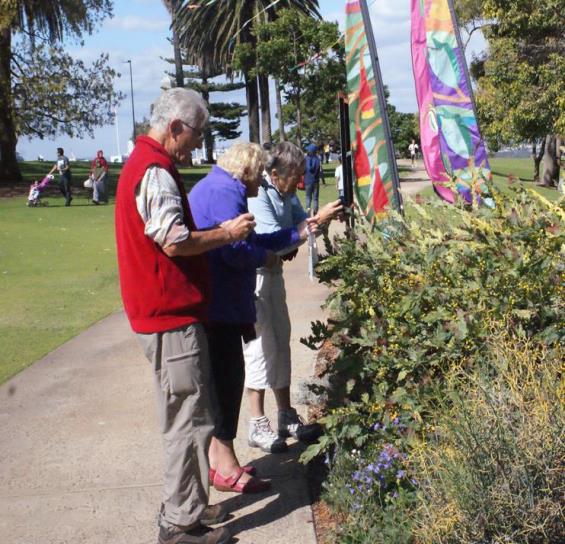 Surface : 400 hectares
Perché sur la crête du Mont Eliza
Vue panoramique sur la ville et l’estuaire de la Swan River
1700 espèces végétales indigènes
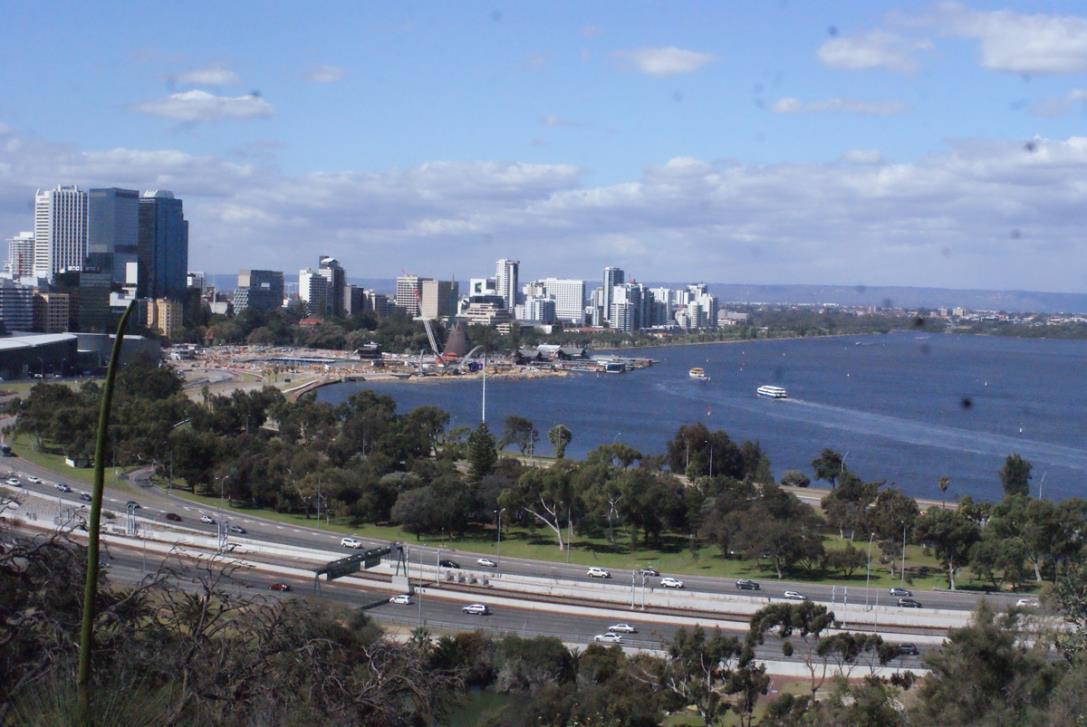 La Swan River
[Speaker Notes: Photo prise du haut du King park]
Swaisonia nervosa (Fabaceae)
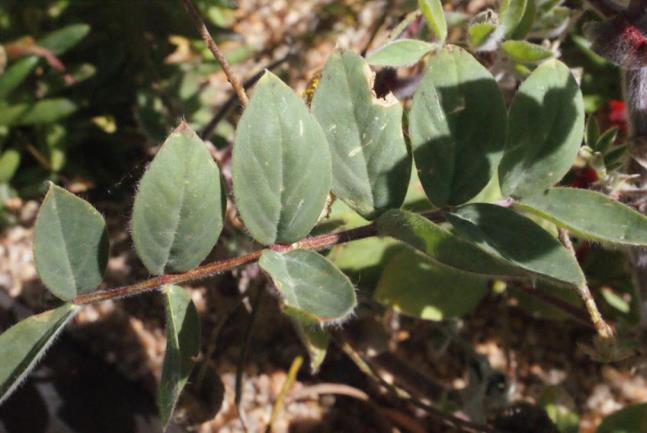 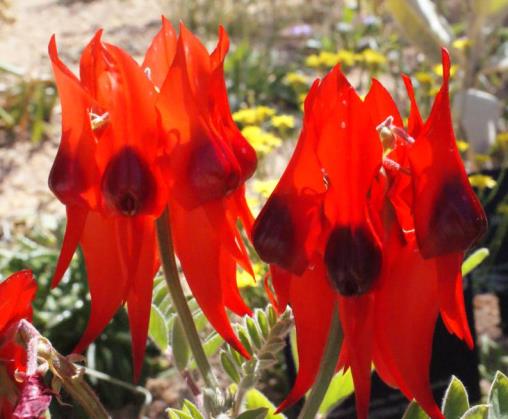 « Pois du désert »
[Speaker Notes: appelée « Pois du désert »
Plante prostrée – feuilles avec une quinzaine de folioles  -    grappe de 2 à 6 fleurs
Plante spectaculaire abondante dans le N.W. de l’australie]
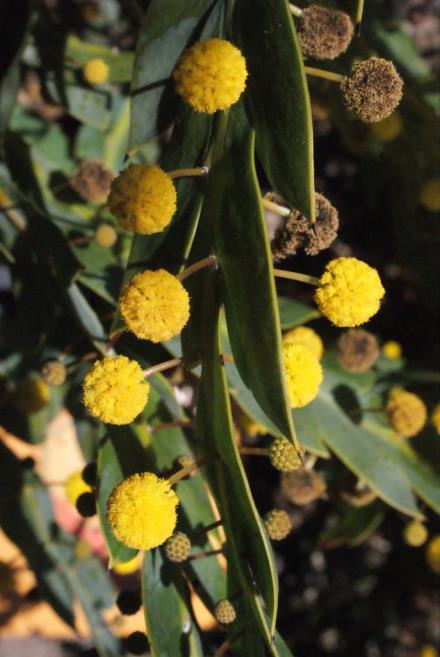 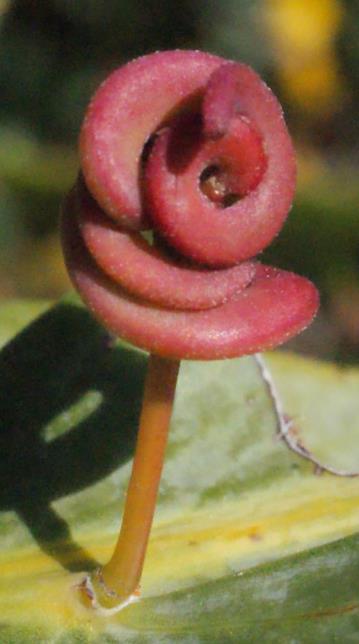 Acacia glaucoptera)(Mimosaceae)
[Speaker Notes: Arbuste de 2,5 m de haut
Phyllodes triangulaires de 5 cm de long formant des lobes continus le long de la tige   -  
Gousses spiralées de couleur rougeâtres]
Adamsonia gregorii (Malvaceae)
Endémique d’Australie (Kimberley)
[Speaker Notes: Arbre à base renflé (forme de bouteille)
C’est le seul Baobab qui pousse en Australie (Kimberley – au N.W.)
Feuilles caduques fleurs blanches]
Chamelaucium uncinatum (Myrtaceae)
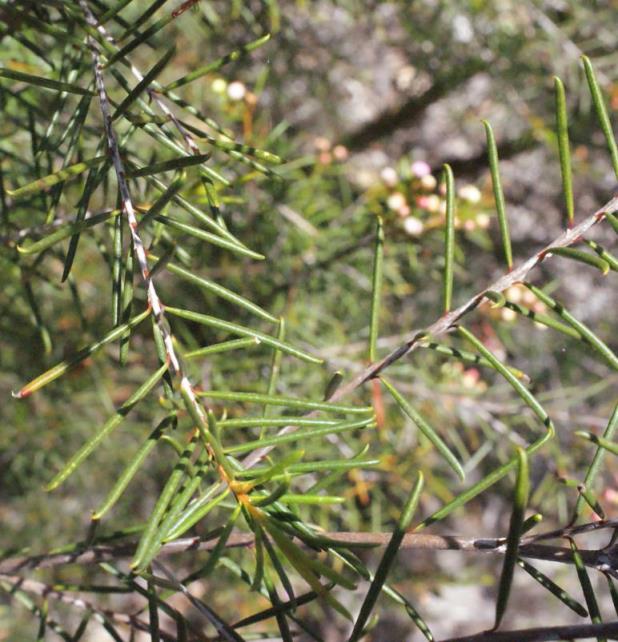 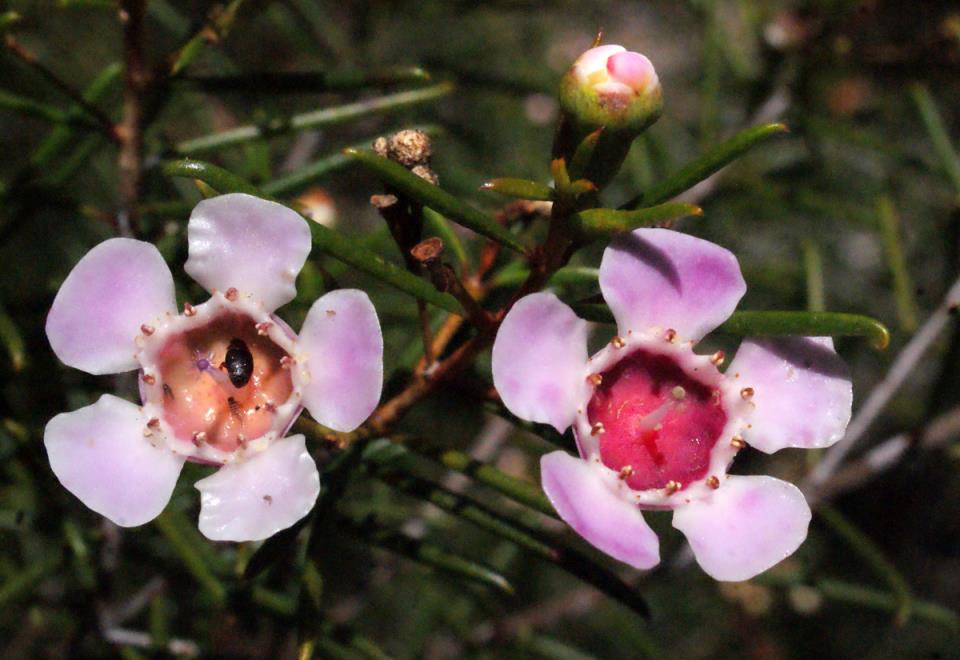 [Speaker Notes: Feuilles en aiguilles
Fleurs pentamères avec un nombre d ’étamines fixes mais parfois sans anthères]
Ellis Brook Valley Reserve
À 20 km au sud de Perth
Sol : granite et quarzite
550 espèces de pl. à fleurs, 116 d’oiseaux, 9 de grenouilles…
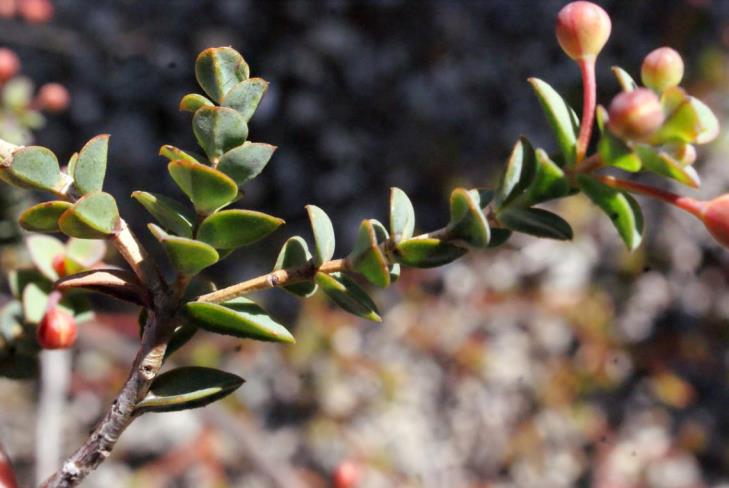 Verticordia densiflora (Myrtaceae)
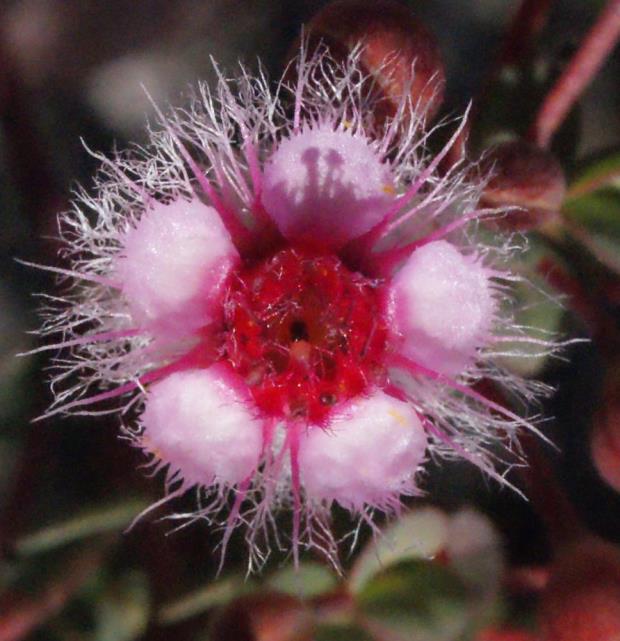 [Speaker Notes: Buisson + ou – dressé qui peut atteindre 1 m de haut                        - plante endémique du SW australien – 
Pousse sur le sable associé au granite   - fleurs rose-pourpre parfumées, disposées en corymbe]
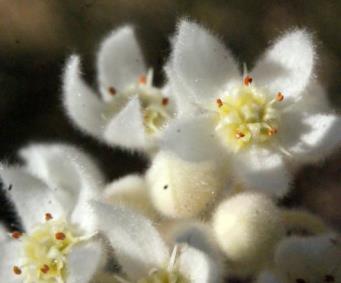 Les Verticordia : ces belles qui renversent le coeur
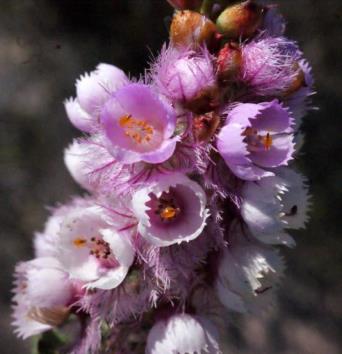 V. nobilis
Verticordia sp. ?
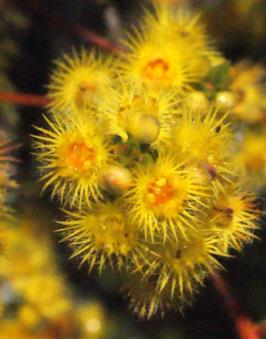 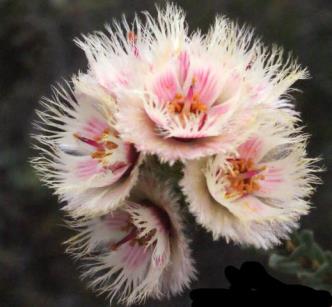 V. plumosa
V. chrysanthelia
V. ovalifolia
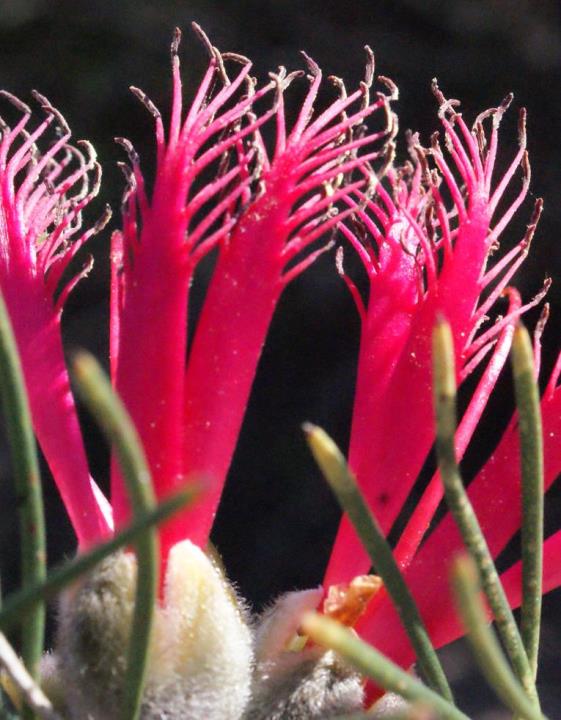 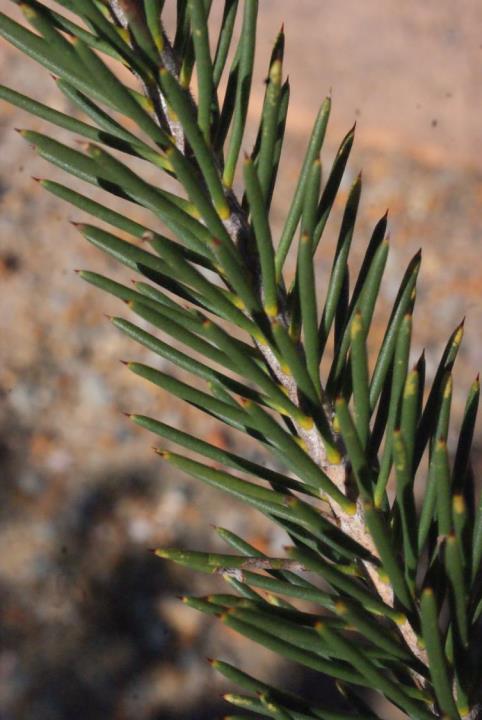 Calothamnus quadrifidus (Myrtaceae)
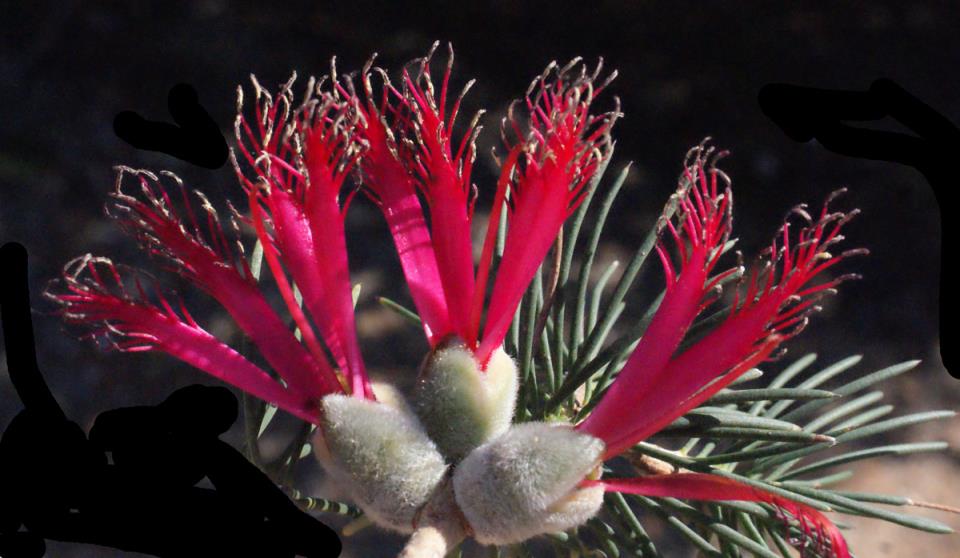 [Speaker Notes: Calo = beau,   thamnus = coussin – fleurs zygomprphes et tubulaires 
Étamines en plusieurs faisceaux soudées sur une partie de leur longueur et  forme un tube  pollinisation par des oiseaux à bec long ou par des papillons]
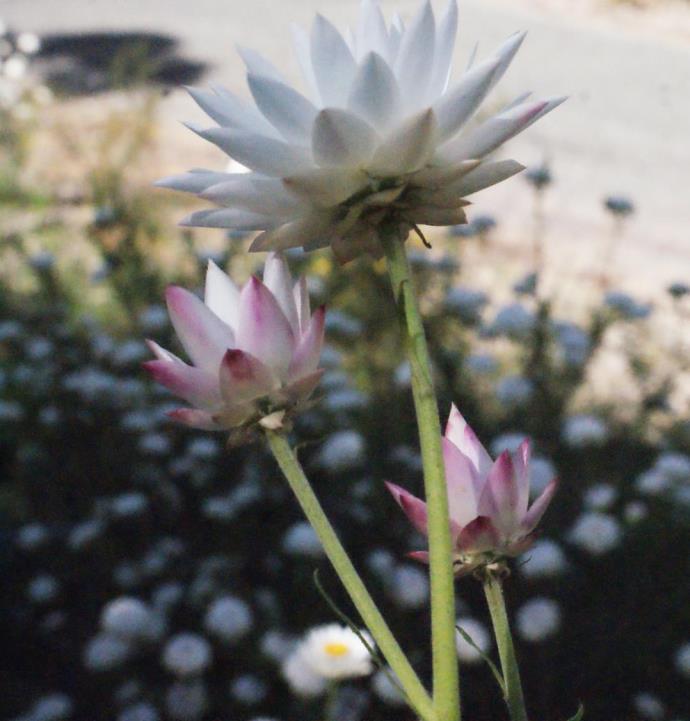 Helichrysum macranthum (Asteraceae)
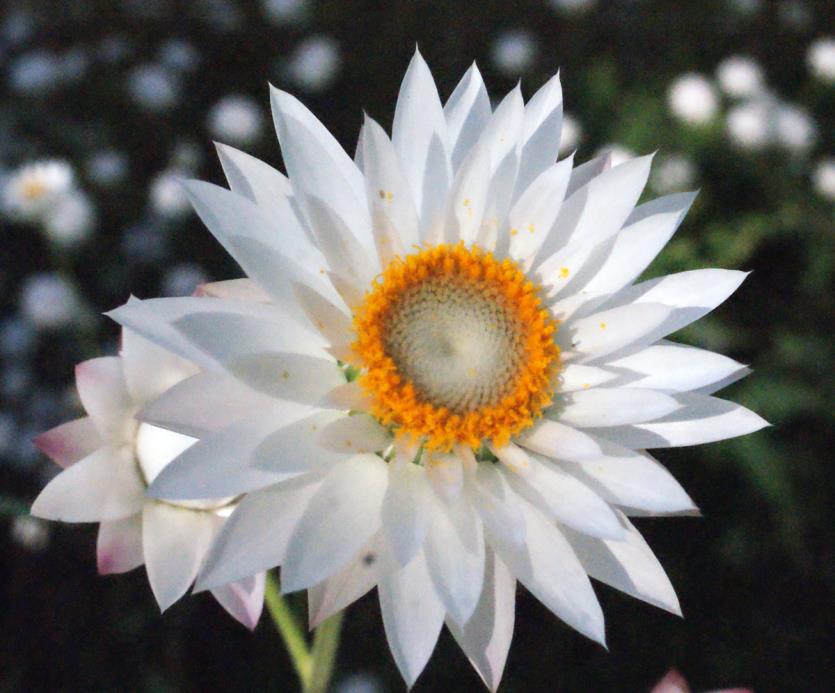 [Speaker Notes: Plante vivace dresée à feuilles linéaires    -  peut atteindre 2m de haut 
Boutons floraux rose pâle   -   ligules pointues -   floraison d’Aout à Septembre      - habitats divers : granite mais aussi latérites]
Drosera erythrorhiza (Droseraceae)
Plante carnivore avec des feuilles en rosette basale secrétant des protéases vie sur sol pauvre mais pas forcément humide
[Speaker Notes: Larges feuilles en rosette de + de 4 cm de diamètre
Observé à plusieurs reprises au cours de la session]
Kunzea recurva (Myrtaceae)
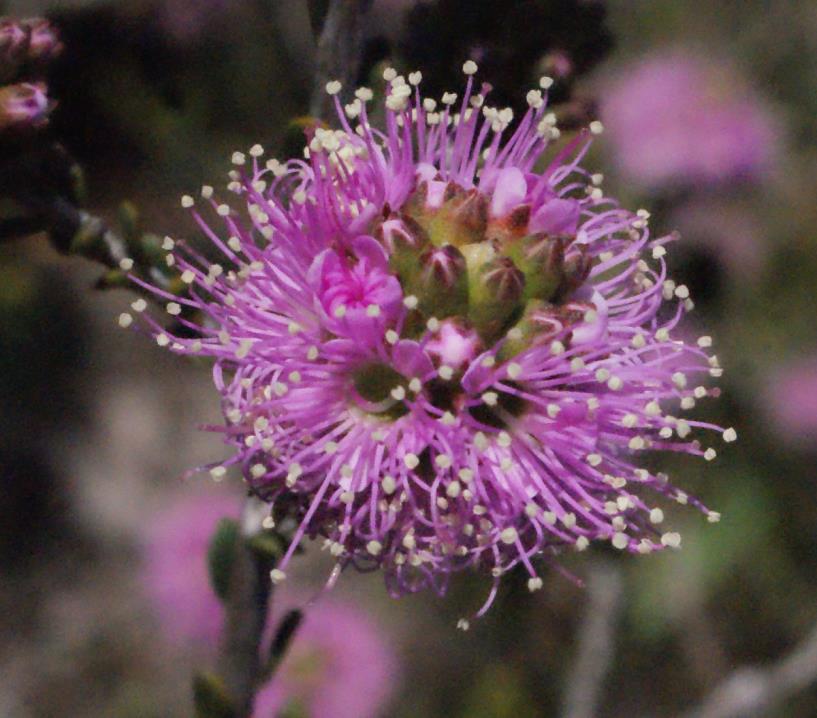 [Speaker Notes: Toutes les étamines libres nettement + longues que les pétalesFleurs entêtes denses (=pompom)]
Drosera barbigera (Droseraceae)
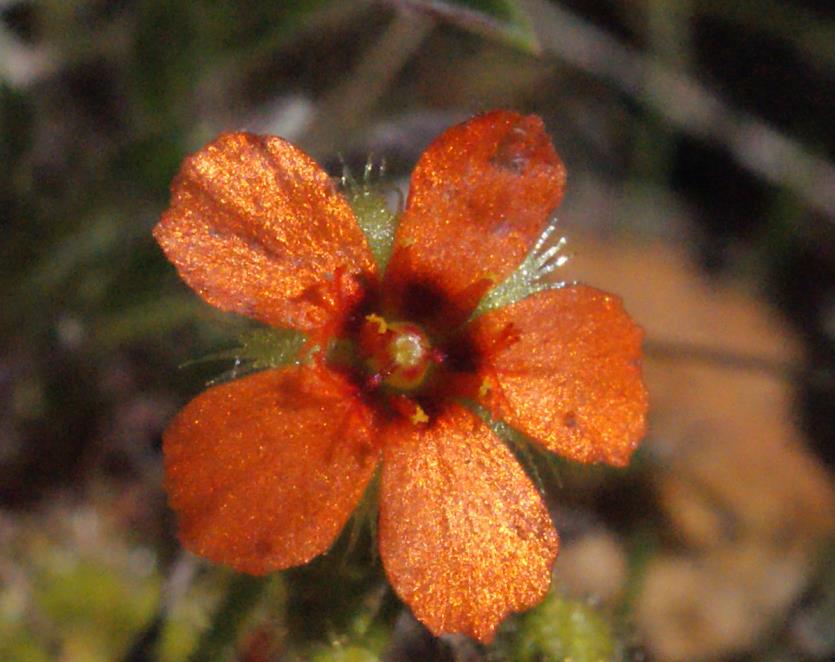 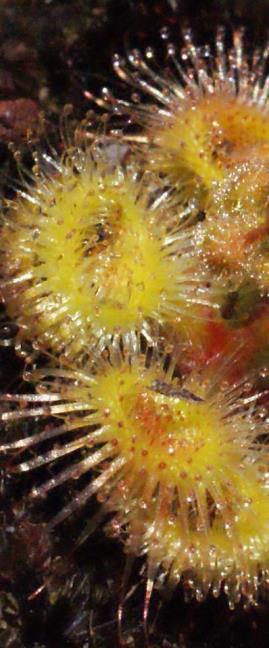 [Speaker Notes: Drosera dite « Pygmée » caractérisée par une tige courte et une rosette de feuilles ne dépassant pas 2 cm de diamètre]
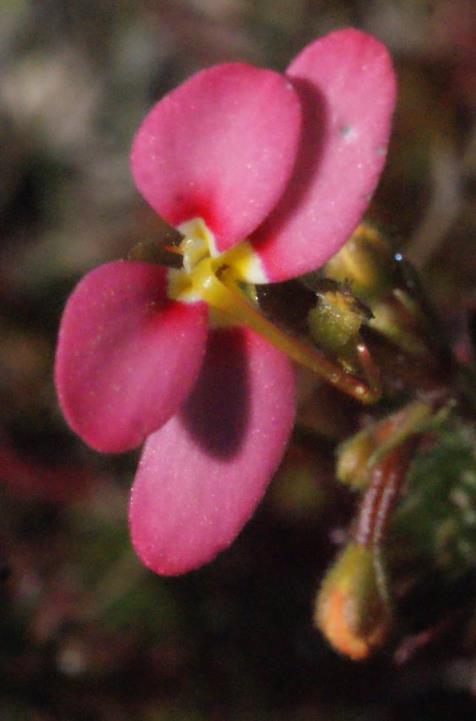 Stylidium bulbiferum (Stylidiaceae)
[Speaker Notes: Fleur tétramère rouge   - s’étale en nappes + ou – circulaires   - habitat = sol sableux]
Stylidium albomontis (Stylidiaceae)
Selon APG III : 6 genres dans la famille des Stylidiaceae
Famille présente aussi  en Asie du S.E., Malaisie et Amérique australe
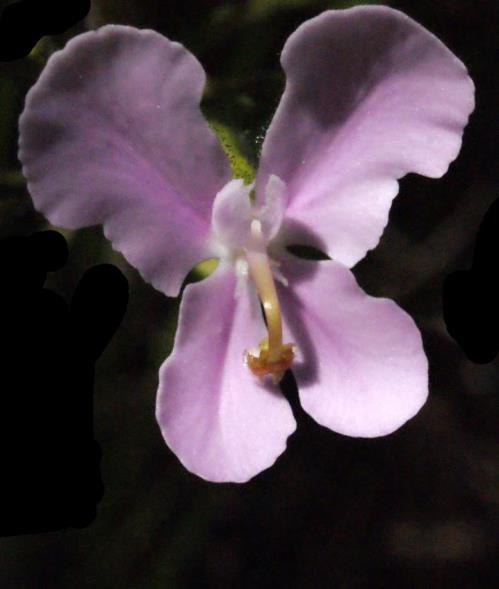 300 espèces australiennes (100 endémiques)
Stylidium = plante-gachette
Pourquoi?
Fleurs zygomorphes et tétramères
Rosette basale souvent présente
Etamines et style soudés en une colonne florale qui se détend violemment au moindre contact en libérant le pollen
[Speaker Notes: Réaction très rapide (15 millièmes de seconde)
Il y a changement unilatéral de turgescence des cellules de la colonne
Après la détente, la colonne reprend sa forme initiale par une baisse de turgescence du flanc dilaté]
Verticordia heugelii (Myrtaceae)
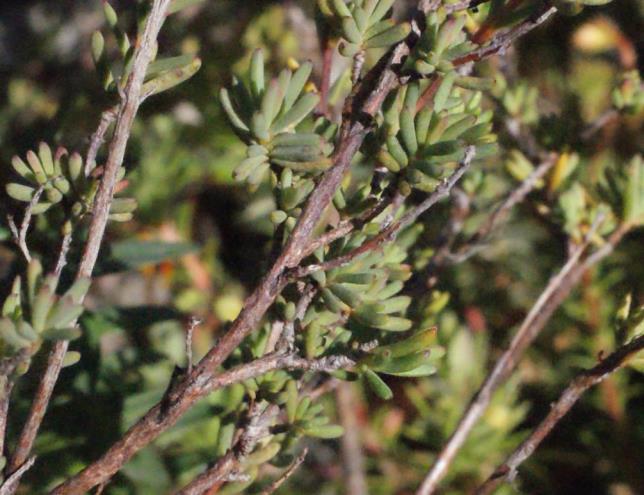 [Speaker Notes: Buisson d’environ 50 cm de haut
Fleurs d’abord blanche qui deviennent rouge avec l’âge
Feuilles longues et étroites-]
Sur un affleurement granitique :« outcrops »
Tempétatures + élevées que dans les forêts voisines
Forte absorption de chaleur par les roches-
 - Faible évapotranspiration
[Speaker Notes: Il y a là affleurement du substrat rocheux qui permet une observation directe de la roche habitat un peu exceptionnel
La roche s’altère en surface  : apparition de fossés de solutions  qui retiennent l’eau et permettent aux plantes de s’installer]
Buchardia multiflora (Liliaceae)
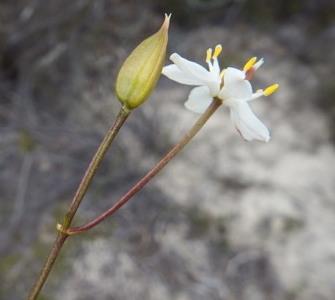 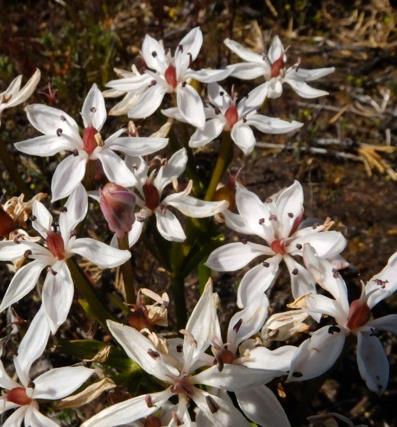 [Speaker Notes: Plante vivace  à bulbe –
Vit sur les affleurements de granite et de sable]
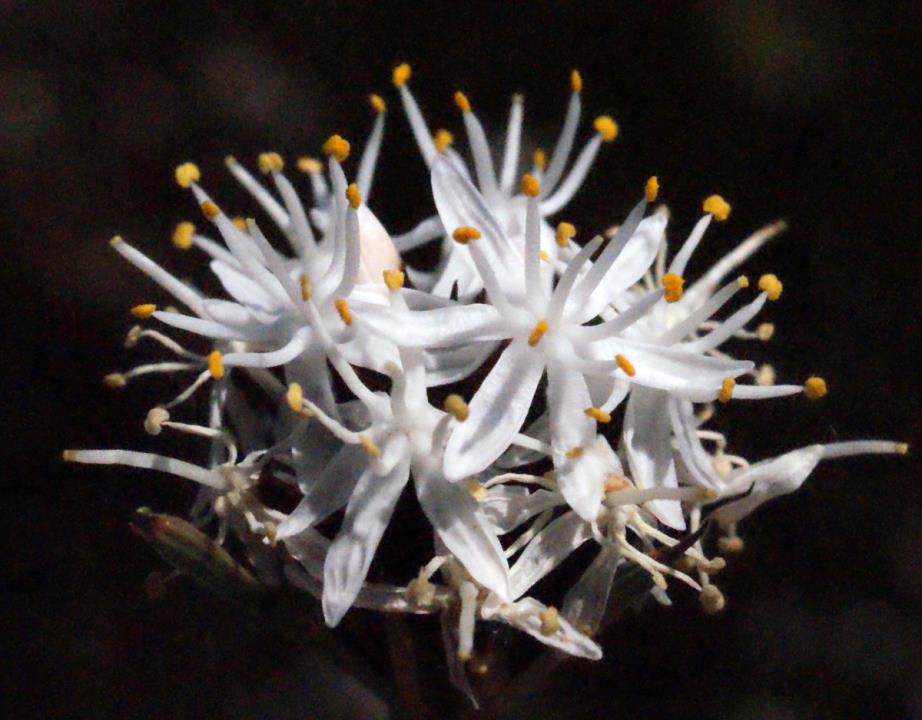 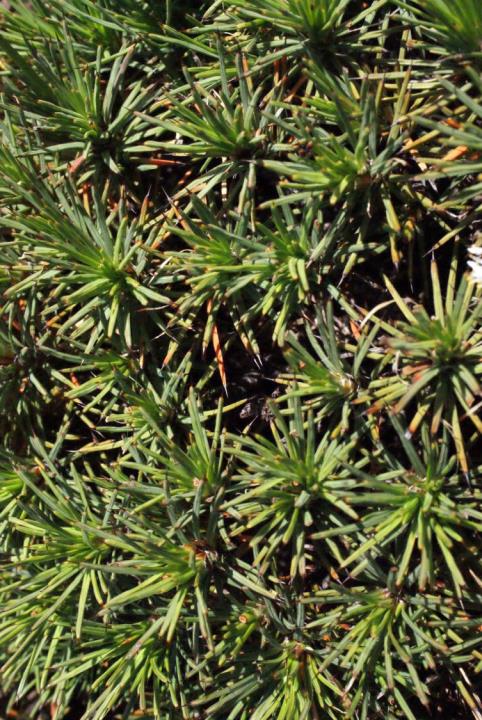 Borya constricta (Boryaceae)
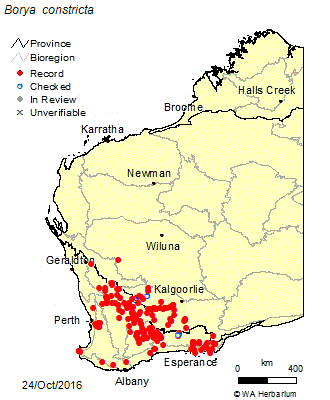 [Speaker Notes: Petit coussin de fleurs blanches nécrosé au milieu –petites feuilles linéaires – petites fleurs blanches trimères à étamines saillantes
Pas plus de 20 – 25 cm de haut
Fleurit de juillet à octobre sur granite]
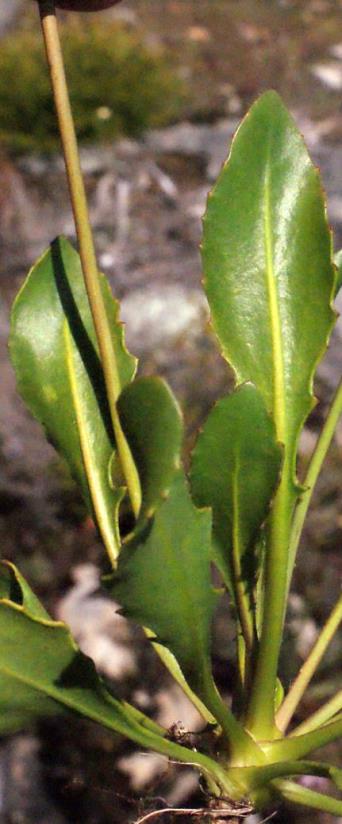 Velleia trinervis (Goodeniaceae),
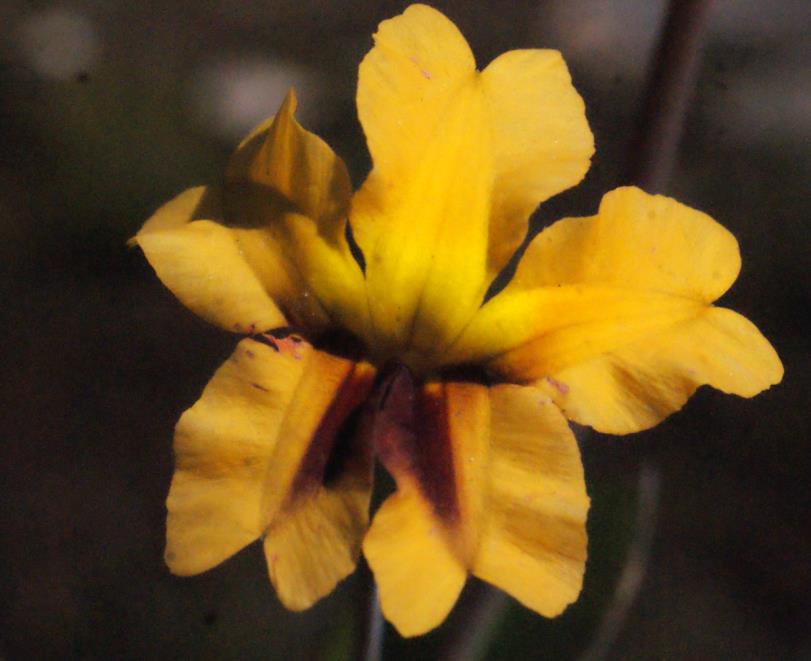 [Speaker Notes: Plante vivace glabre – la plupart des feuilles en rosette basale 
Grande fleur jaune pentamère à pétale trilobé – tendance à la zygomorphie - protandrie]
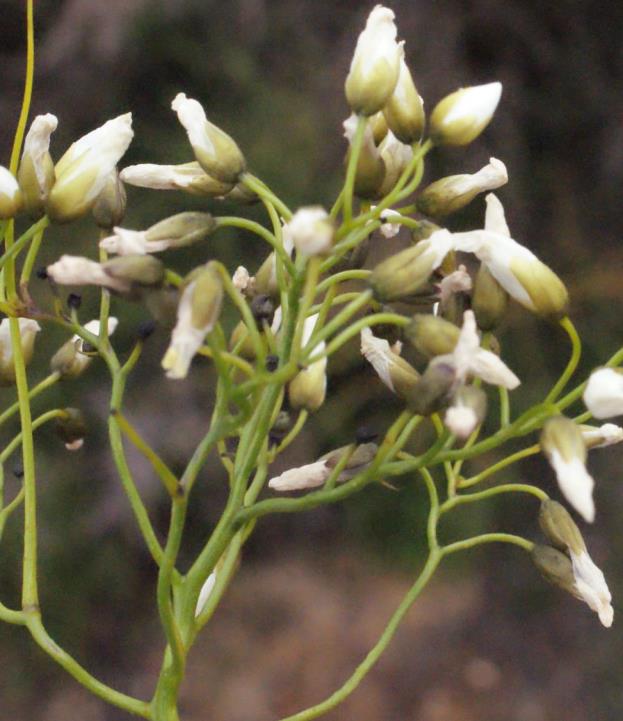 Drosera pallida (Droseraceae)
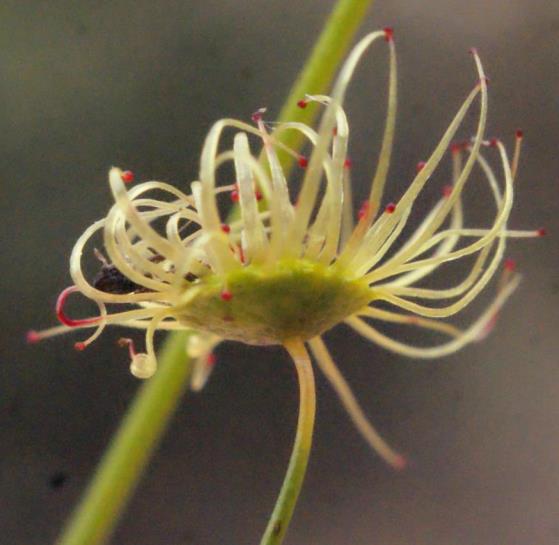 [Speaker Notes: Plante grimpante]
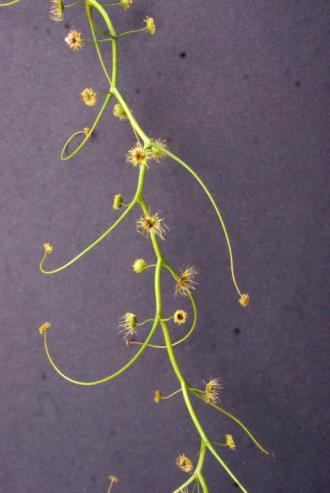 Les nombreuses Droseras rencontrées :
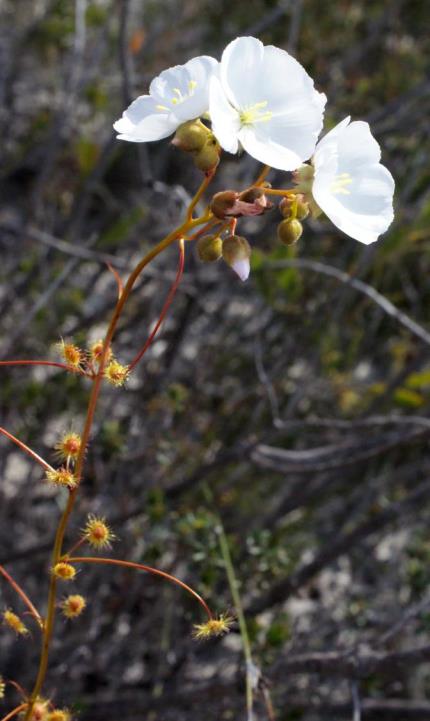 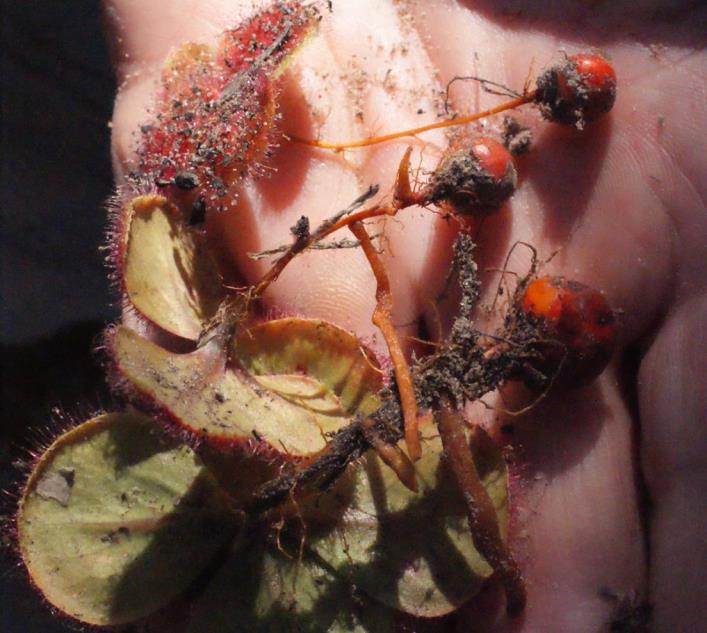 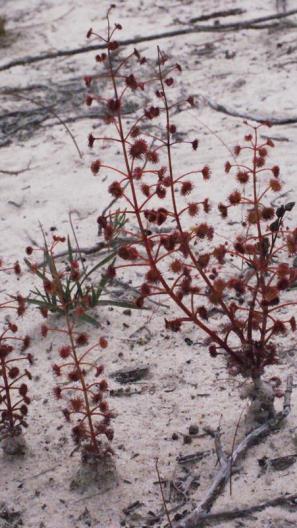 À grandes rosettes basales
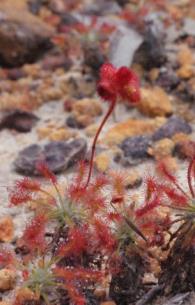 Plante grimpante
On rencontre aussi des Droseras tubéreuses
110 espèces de Drosera
 dans le SW australien
à grandes fleurs : D. macrantha
Plante pygmée à
 rosette minuscule
Plante dressée
[Speaker Notes: Grandes rosette = erythrorhiza  --  plante grimpante = pallida   --  plante dressée = stolonifera
Plante pygmée : glanduligera, barbigera]
La vallée des Géants : Tingle Forest
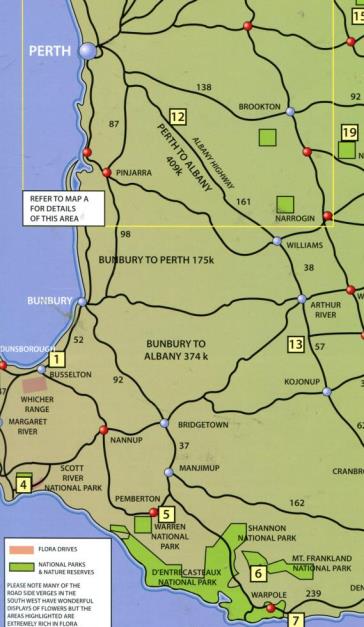 [Speaker Notes: Nous sommes sur la côte sud, près de Walpole]
Forêt de vieux Eucalyptus, hauts  de plus de 50 m que des passerelles métalliques parcourent au niveau de la canopée à 40 m du sol
Durée de la balade : environ 1 heure
Ici pluviométrie de 1000 à 1450 mm/ an
Le plus grand arbre du monde est un Eucalyptus
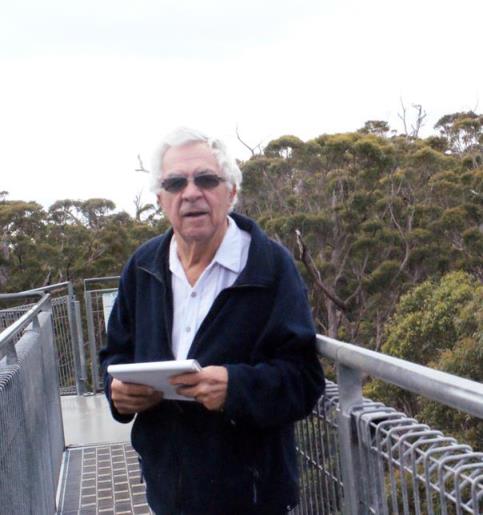 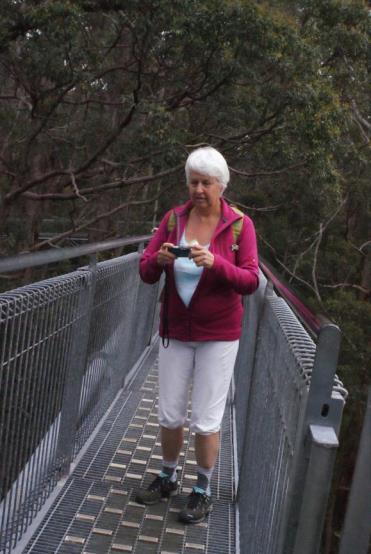 On admire la canopée
Tree top walk…
Eucalyptus diversicolor (Myrtaceae)
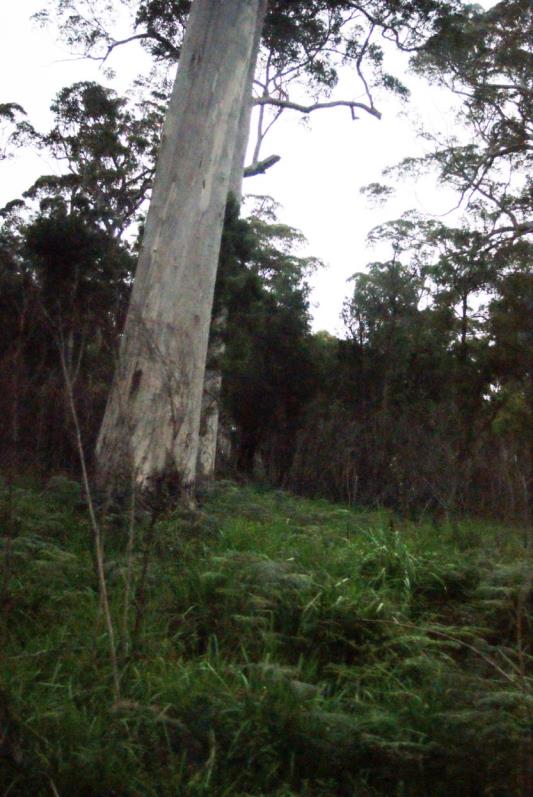 Appelé « Karri »
Écorce lisse et claire pratiquement sans aspérités
[Speaker Notes: Arbre atteignant 90m de hauteur   -    un des + grands arbres australiens 
Le +grand : Eucalyptus regnans qui atteint 100 m de hauteur]
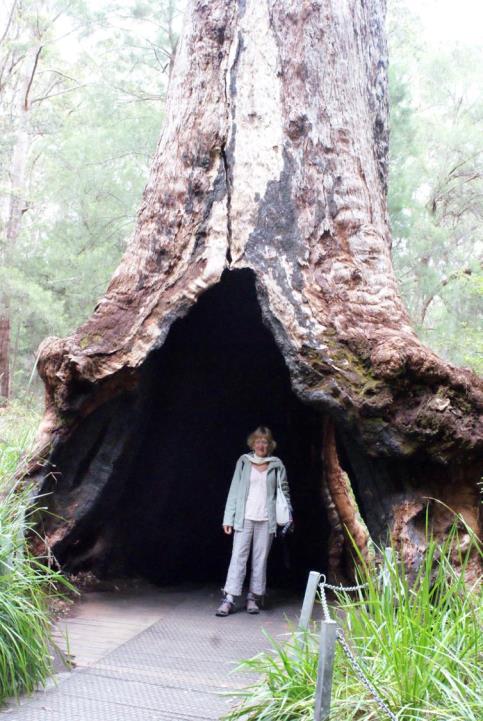 Eucalyptus jacksonii (Myrtaceae)
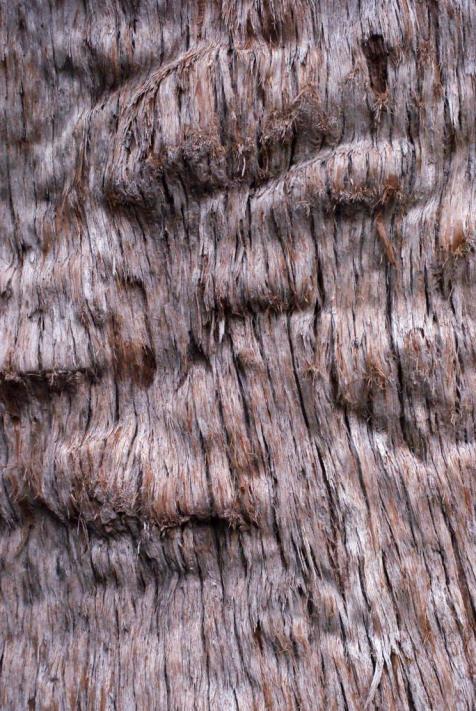 [Speaker Notes: Atteint souvent 70 m de haut
Peut vivre 400 ans]
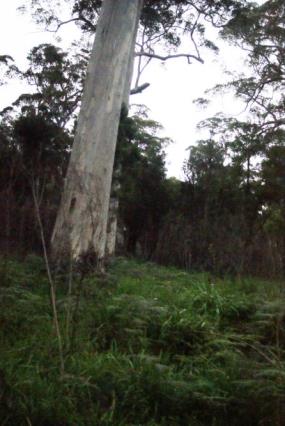 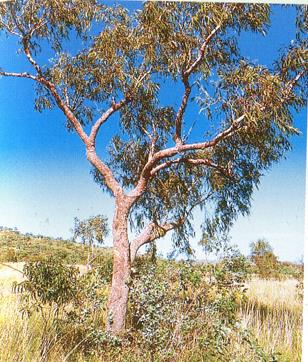 Le port des Eucalypteae :
Arbre à tronc unique : forest tree
Tronc unique mais branches à faible distance au dessus du sol : woodland
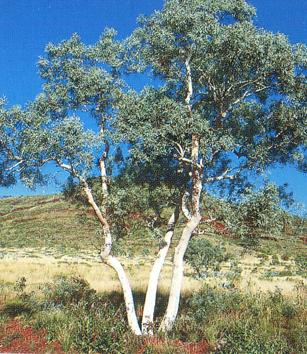 Plusieurs troncs issus du sol : 
mallee
[Speaker Notes: Forest tree = Eucalyptus diversicolor   (kari)
Woodland : Corymbia hamerleyana
Mallee : Eucalyptus leucophloia : zone arbustive des secteurs argilo-limoneux à Eucalyptus ne dépassant pas 6m  et  à tiges multiples]
La feuille des Eucalypteae
Feuilles coriaces, entières, persistantes et sans stipules
Genre : Corymbia
Existence sous l’épiderme de glandes contenant des huiles essentielles
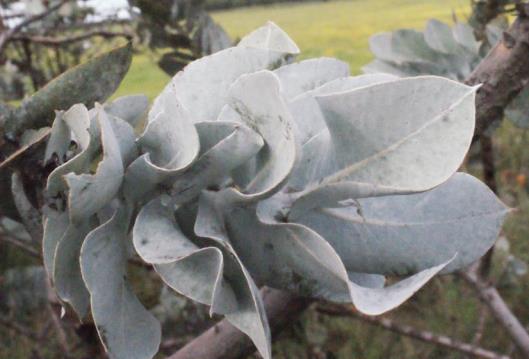 Genre :  Eucalyptus
[Speaker Notes: Corymbia hematoxylon - 
Eucalyptus rhodanta]
La fleur des Eucalypteae :
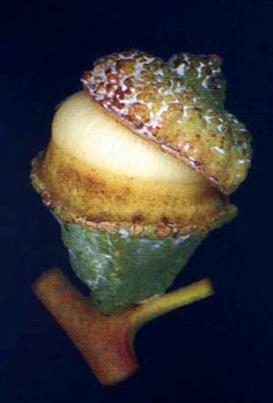 Le calyptre
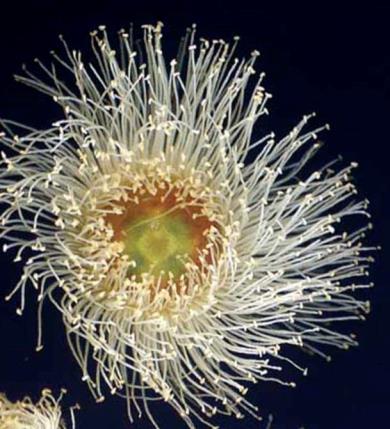 (Schéma :  Botanique systématique des plantes à fleurs - Spichiger )
Dans la sous-famille des 
Eucalypteae : 3  genres
[Speaker Notes: Pétales soudés en un calyptre lignifié en forme de capuchon qui tombe en libérant les grandes étamines fixées sur le bord du réceptacle (= hypanthium)
Les étamines peuvent être de couleur variée ; blanc, crème, rose, jaune ou rouge
Ces fleurs sont pollinisés par les insectes attirés par le nectar         -       le miel d’Eucalyptus est de grande qualité]
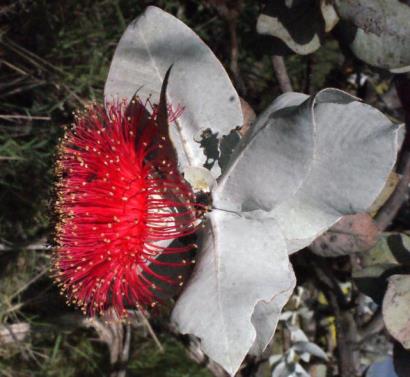 3
1
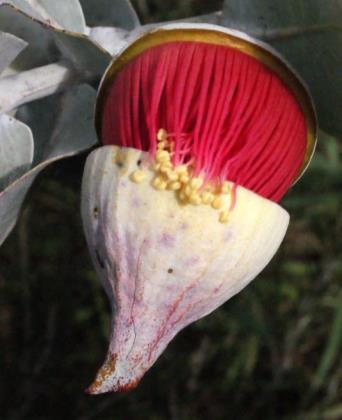 Eucalyptus rhodanta
2
Le fruit des Eucalypteae est ligneux :
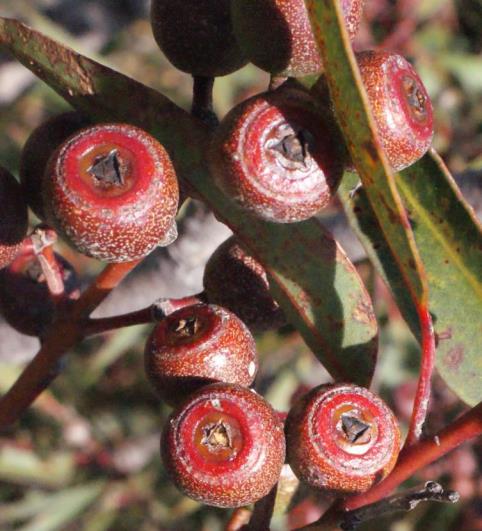 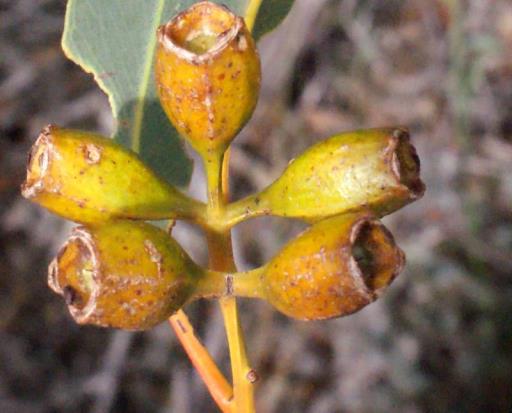 Genre : Eucalyptus
Plantes économiquement importantes pour le bois mais aussi pour l’ huile essentielle aux vertus expectorantes et antiseptiques
Genre : Corymbia
[Speaker Notes: Fruit formé par le développement du réceptacle et de l’ovaire qui s’y rattache
L’eucalyptol contenu dans les feuilles a de grandes vertus pour soigner l ’appareil respiratoire]
Le genre Eucalyptus : genre dominant dans 95%  des forêts(plus de 600 espèces)
Ce sont des arbres à croissance rapide
Les feuilles à orientation verticale ont des cellules palissadiques
 sur les 2 faces
L’observation de l’écorce est importante pour leur détermination : elle peut être dure, fibreuse, lisse, creusée de nombreux sillons…
Ces arbres ne tolèrent pas le gel, au mieux de faibles gelées (- 5°)
Ils produisent des graines de petite taille mais en très grand nombre d’où leur aptitude à coloniser des terrains dénudés
Dans les forêts d’Eucalyptus l’incendie est fréquent : mais des bourgeons épicormiques poussent sous l’écorce épaisse après le passage du feu
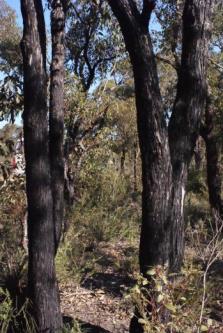 Il est parfois utilisé dans la prévention de la malaria ( Algérie, Sicile, Californie) : par ce qu’ils puisent une grande quantité d’eau dans le sol , celui ci est drainé  suppression des marécages où se développent les larves de moustiques .
En 1995, les recherches génétiques ont séparé le genre Eucalyptus des genres Corymbia et Agophora
[Speaker Notes: Bourgeons épicorniques : amas de cellules qui se différencient sous l’effet d’un stress particulier  ( feu ) et se transforment en bourgeons épicorniques ( = sous l’écorce ) capables de produire des bourgeons aériens]
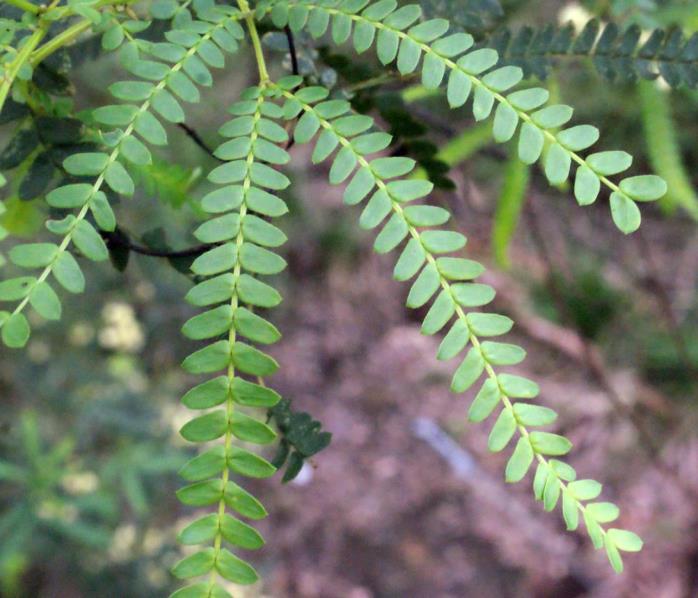 Acacia pentadenia (Mimosaceae)
[Speaker Notes: Feuilles composées  : divisées en 2 – 5 couples de 20 à 30 paires de minuscules folioles
Fleurs jaune-pâle –                    caractéristique des forêts de karri]
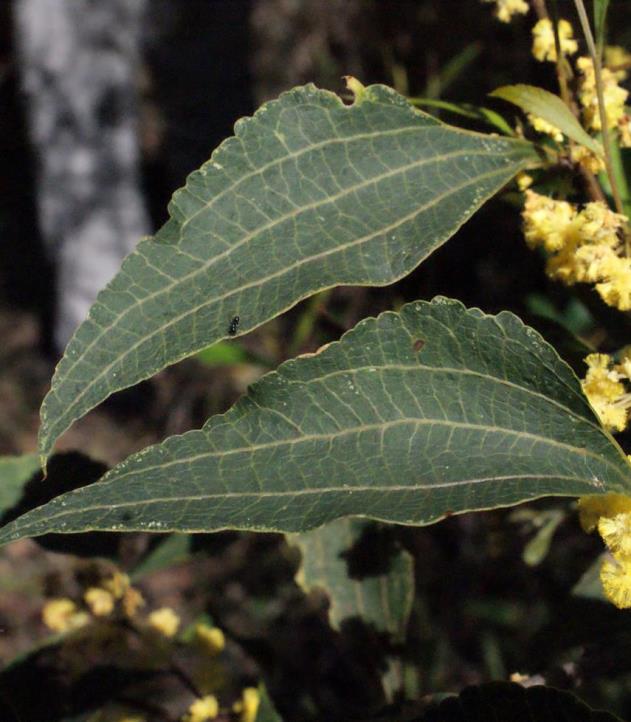 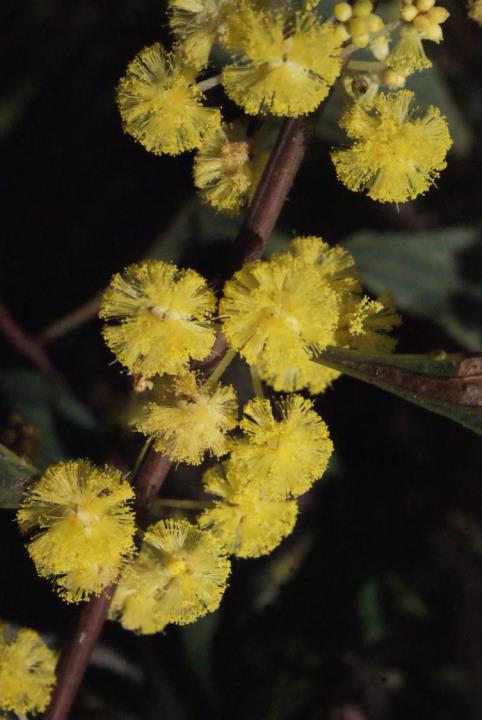 Acacia urophylla (Mimosaceae)
[Speaker Notes: Arbuste érigé de 1 à 3 m de haut     -  phyllodes obliquement lancéolées à 2 – 4 nervures    bien marquées
Inflorescence en tête globuleuse de 8 – 12 fleurs jaune pâle -    - abondant dans les forêts de karri]
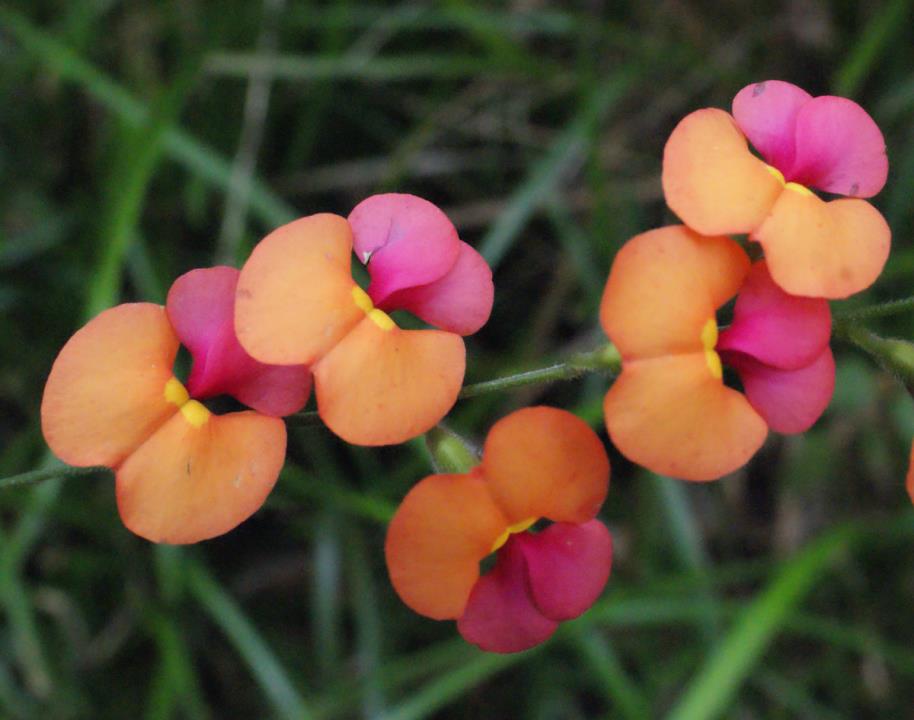 Chorizema retrorsum (Fabaceae)
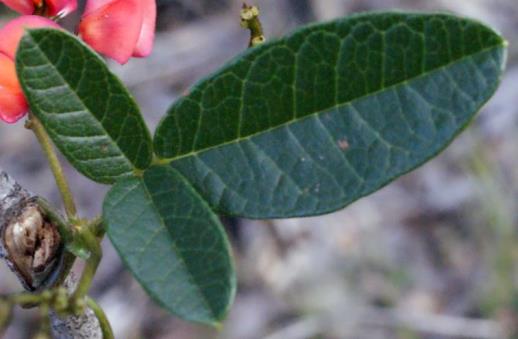 Chorizema retrorsum
[Speaker Notes: Liane pouvant atteindre 3 m de longueur  -  
Fleurs en grappes terminales et axillaires de couleurs orane et rouge et jaune et rose
Fleurit d’Aout à Décembre dans les forêts d’Eucalyptus de W australien (forêts de Kari)]
Chorilaena quercifolia (Rutaceae)
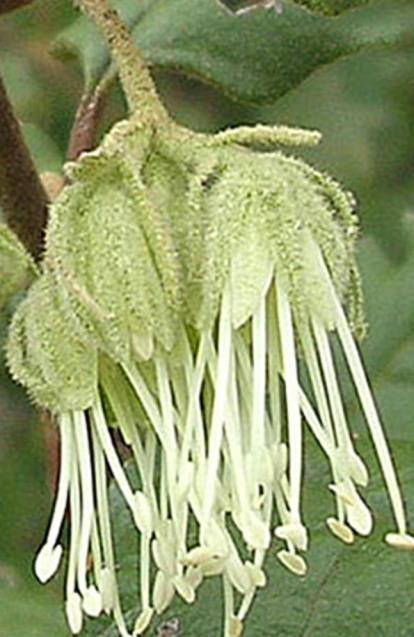 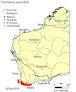 [Speaker Notes: Buisson de 4 m de hauteur avec des feuilles couvertes d’un abondant tomentum à la face inférieure
Fleurs entourées de bractées de couleur variable : du blanc crème au jaune verdâtre
Caractéristique des forêts de Karri]
Callistemon glaucus (Myrtaceae)
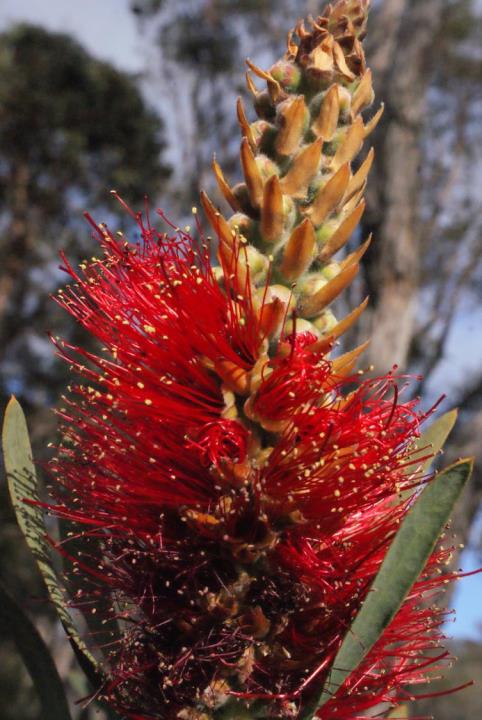 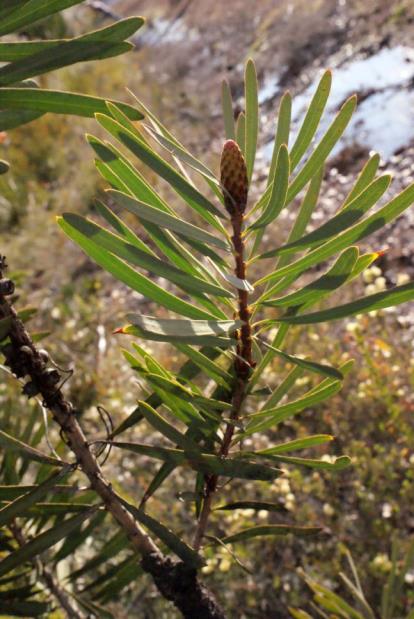 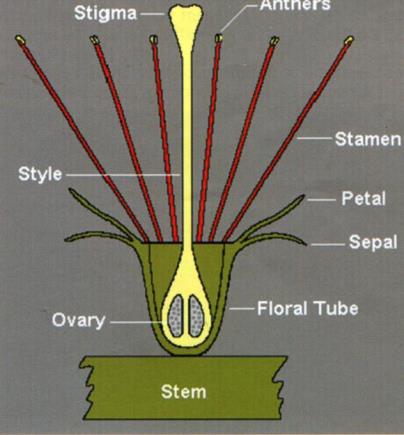 Schéma extrait du « Journal de Botanique » S.B.F.
[Speaker Notes: Feuilles longues et étroites    -        Fleurs rouges dans un épi cylindrique subterminal
Etamines toutes libres et + longues que les pétales  -   inflorescence communément appelée « Rince –bouteille »   forme d’écouvillon]
Famille des Myrtaceae : Caractéristiques des 3 sous-familles les + importantes :
1- La sous-famille des Myrtoideae : peu présente en Australie – fruits  charnus
2 – La sous-famille des Leptospermoideae : fruits secs (capsule ou nucule)
Tribu des Leptospermeae
19 genres dont 12 endémiques
Tribu des Chamaelaucium
30 genres environ
B- étamines +ou- soudées sur une partie de leur longueur et toujours basifixes
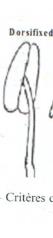 A-Toutes les étamines sont libres et dorsifixes
Fleurs pentamères-étamines en nombre défini parfois sans anthères
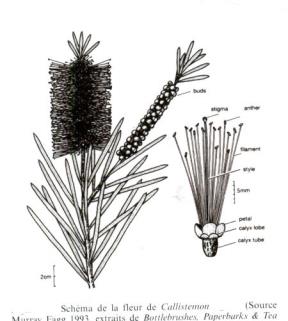 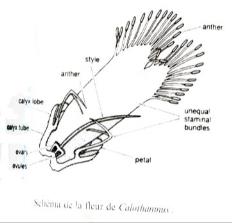 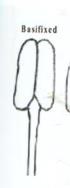 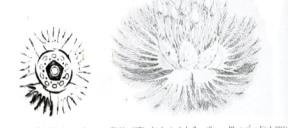 Diagramme floral de Verticordia
( Schémas extraiits du Journal de Batanique- S.B.F).
3 – La sous-famille des Eucalypteae : 3 genres – fruits secs
Famille des Myrtaceae en Australie : la + importante par le nombre d’espèces
2 centres de diversifications importants :
1 - 48%  des genres en Australie
(ss-familles des Leptospermoideae et 
Eucalypteae)
2 – en Amérique et Afrique du Sud
(ss- famille des Myrtoideae)
Parmi les genres présents en Australie, 68% des genres sont endémiques, mais une centaine ne sont présents que dans l’W du continent : 
Chamelaucium
-  Beaufortia
Calothamnus…
Une famille incontournable en Australie : les Myrtaceae
Fin de la 3e partie
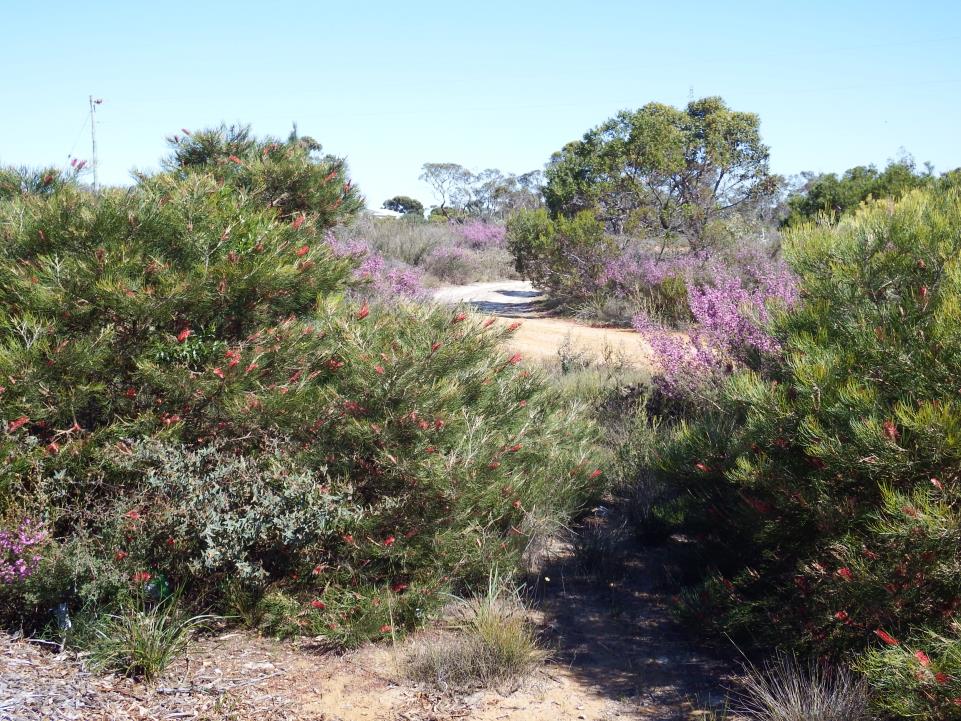 OUEST AUSTRALIE 4° Partie
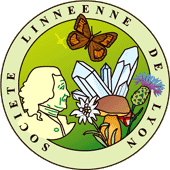 M.T.MEIN S.L.L Janvier  2016
Situation : la partie Sud de notre périple
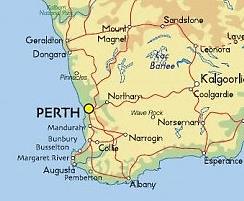 Point Ann
Dans cette zone, les conditions météorologiques sont un peu plus “ tempérées “  A Albany
la température varie entre 15°8 en Juillet-Août et 25°4 en Janvier . 
923 mm de pluie /an ( chez nous 760 mmm/an).
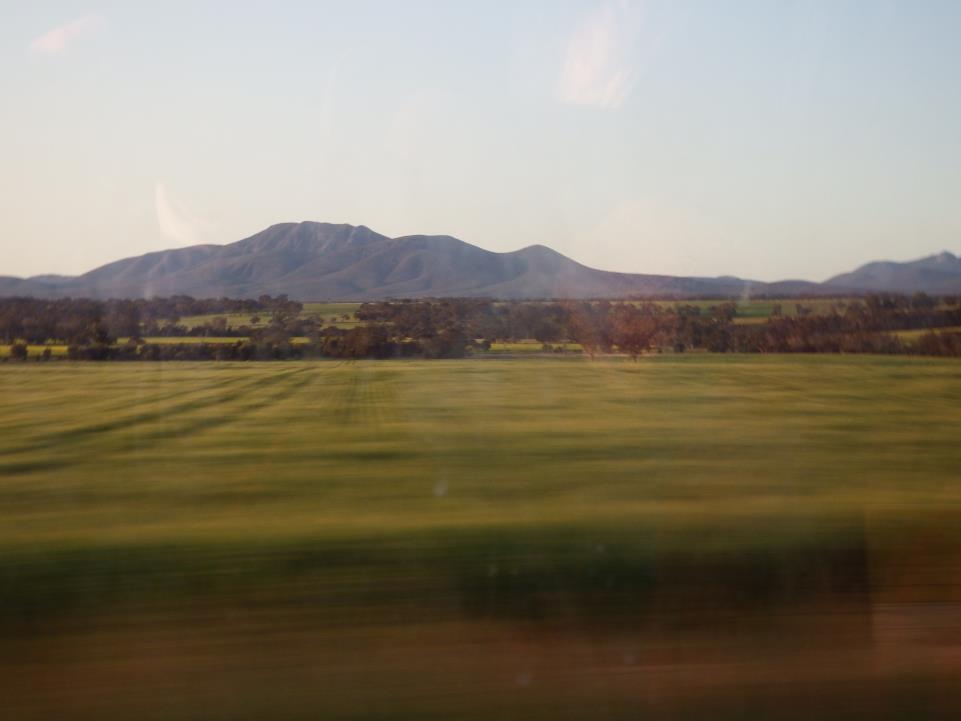 Paysages
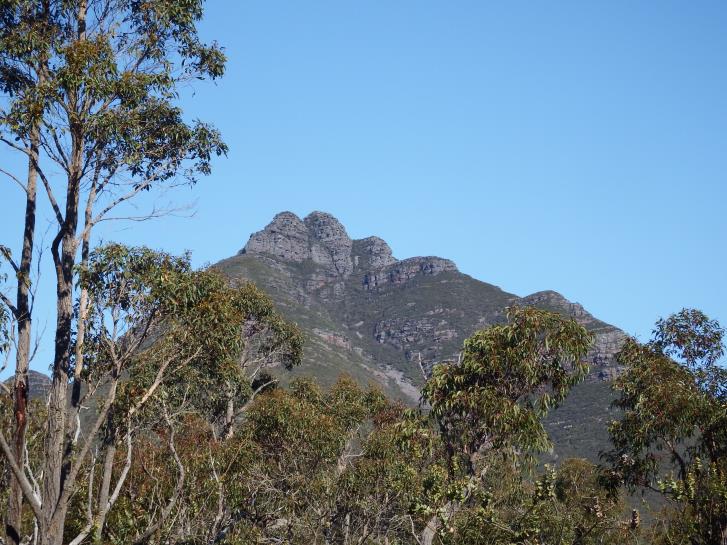 Nous approchons de la Stirling Range
[Speaker Notes: Dans la région d’Albany, nous approchons d’une  petite chaine de montagne, la Stirling range, d’une altitude de 1O95m pour le plus haut sommet ; l’altitude apporte un peu plus de pluie. Là encore de vastes étendues sont occupées par le “ kwongan“ , mi-maquis, mi-landes, avec une végétation basses. Les zones cultivées le sont surtout en céréales: c’est encore la « ceinture céréalière ».   Les plantes herbacées y sont rares, mais souvent fleuries de manière spectaculaire.]
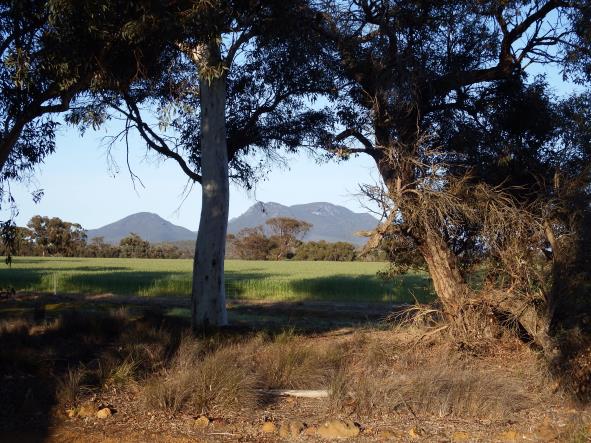 Stirling Range retreat
Nous séjournons quelques jours 
dans une immense propriété que  les  propriétaires s’efforcent de maintenir à l’état “ naturel “. C’est une réserve pour les  oiseaux et les plantes.
C’est une zone d’une richesse faunistique et floristique
exceptionnelle : 90 familles, 384 genres, 1500 espèces 
dont 87 endémiques pour les végétaux
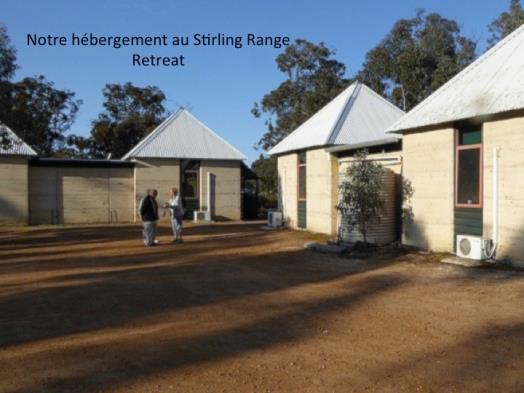 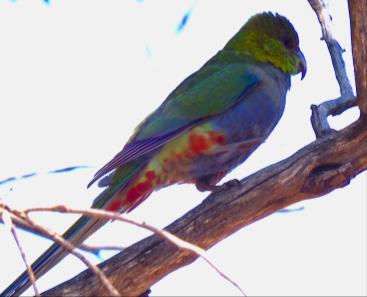 [Speaker Notes: C’est une zone de roches datant au moins de l’Ere primaire. Elles sont souvent formée de grès plus ou moins métamorphiques et donnent des sols acides et très pauvres. Plus loin vers le Parc National de Stirling Range les terrains sont encore plus anciens ( le vieux craton Ylgarn ).]
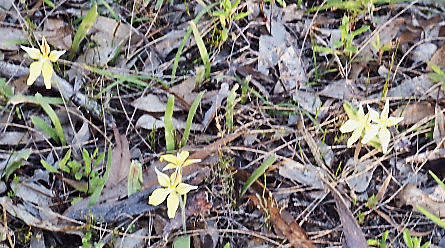 Sortie matinale.
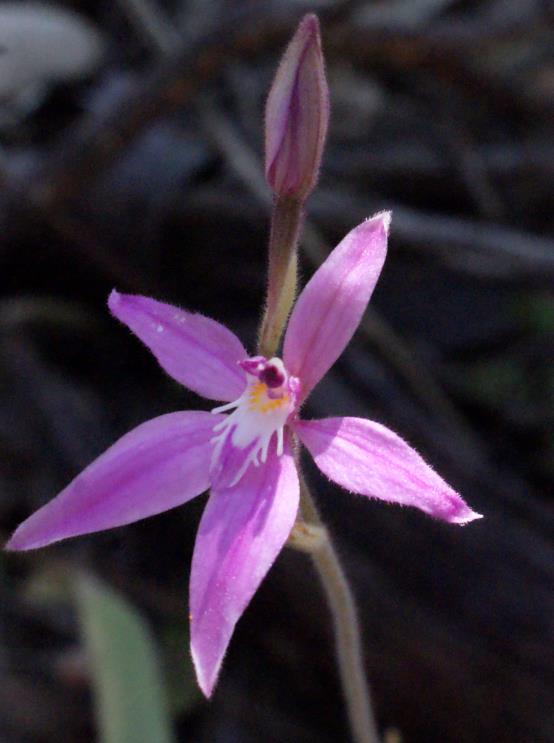 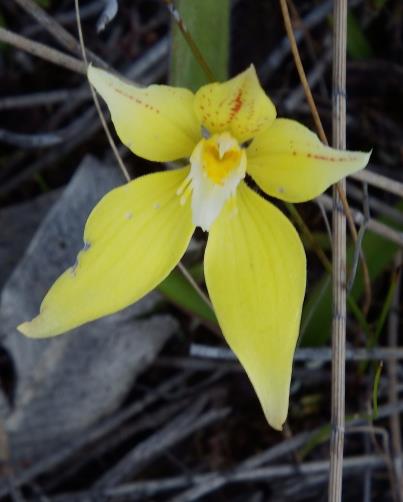 Caladenia latifolia
Caladenia flava
[Speaker Notes: Nous explorons un sentier dans le sous-bois entourant les maisons, de nombreuses petites Orchidées se développent]
Orchidées 2
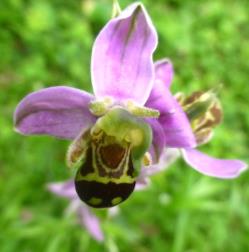 3 S
Rappel : pour être classé dans les Orchidaceae il faut montrer:  6 Sépales + 6 Sépales + 1 étamine (rarement 2) 
soudée au style sous forme d’un gynostème, un ovaire infère. 
Dans la flore européenne, on observe un labelle bien différencié.
3P dont le 
labelle
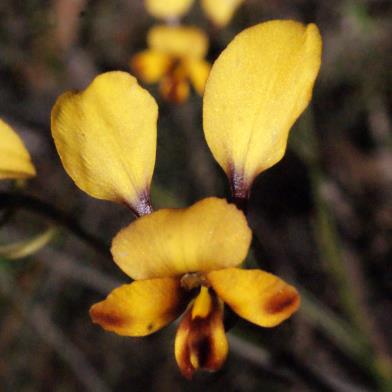 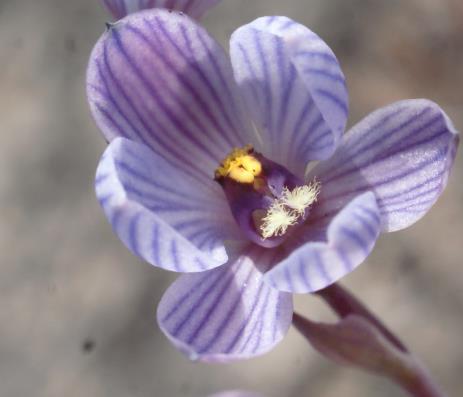 Diuris carinata
Cl. B.Berthet
Thelymitra campanulata
Cl. D.Roubaudi
Autres Orchidaceae
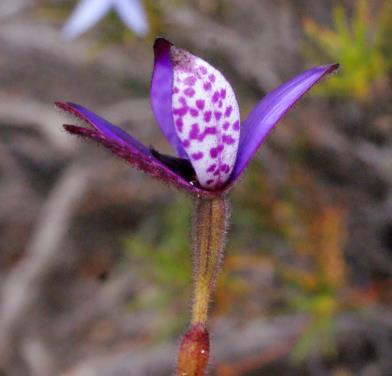 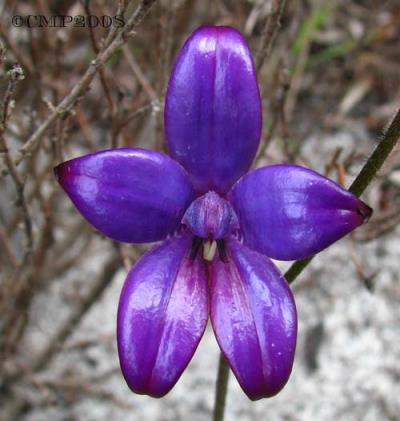 Les sétales et les pétales restent peu différenciés
Elythanthera brunonis
[Speaker Notes: Dans ces cas, les sépales et les pétales restent peu différents sauf l’une des pièces internes qui devient un labelle.]
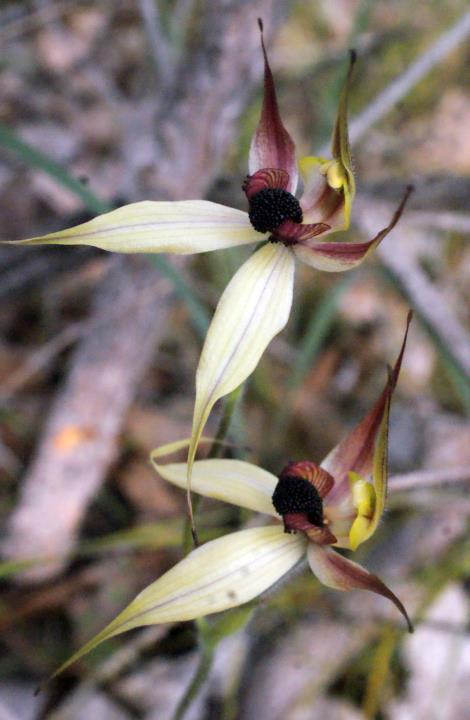 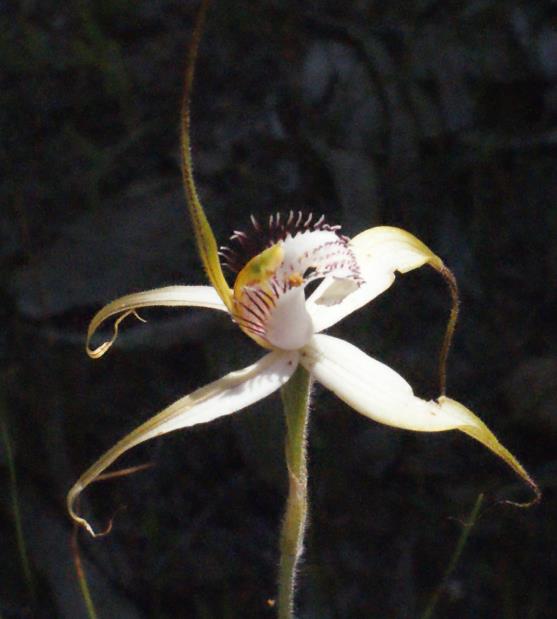 Arachnorchis  longicauda
Arachnorchis discoïdea
[Speaker Notes: Ici au contraire, la différenciation est extrême.]
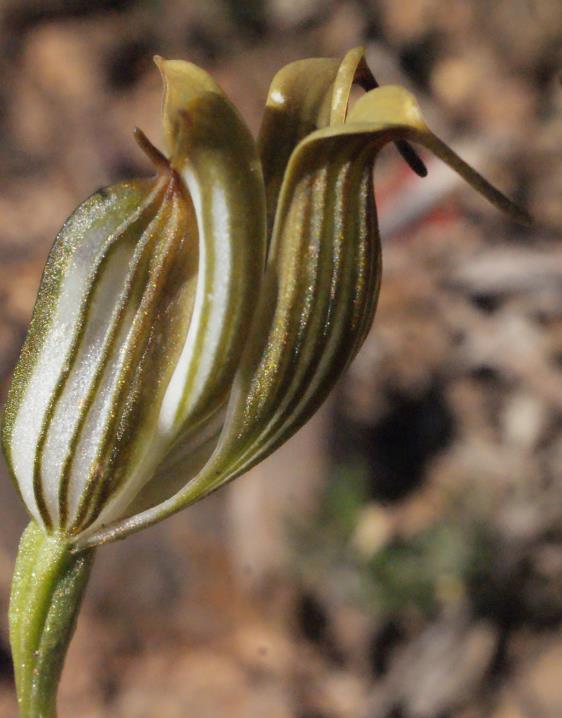 Encore une Orchidée
Pterostylis recurva
Cl. D.Roubaudi
Les Orchidaceae sur la côte West australienne
Plus de 200 espèces d’Orchidées (sur 700  au total en Australie) se rencontrent dans la province botanique
du Sud-Ouest australien. Elles sont toutes terrestres  et non épiphytes. Elles présentent une très grande diversité
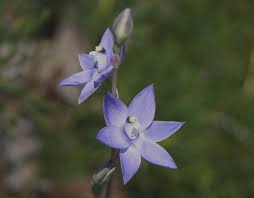 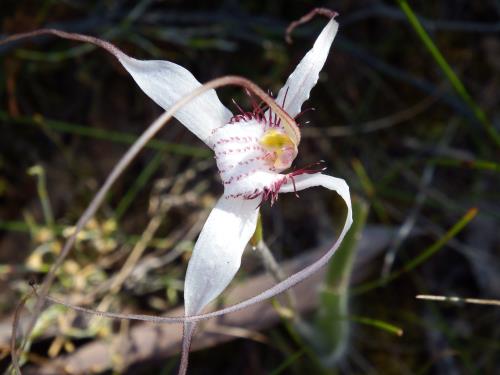 Thelymitra
Des fleurs presque régulières à 6 pièces florales 
Faiblement différenciées…....................................................................
aux fleurs zygomorphes les plus échevelées des Arachnorchis ( = Caladenia )
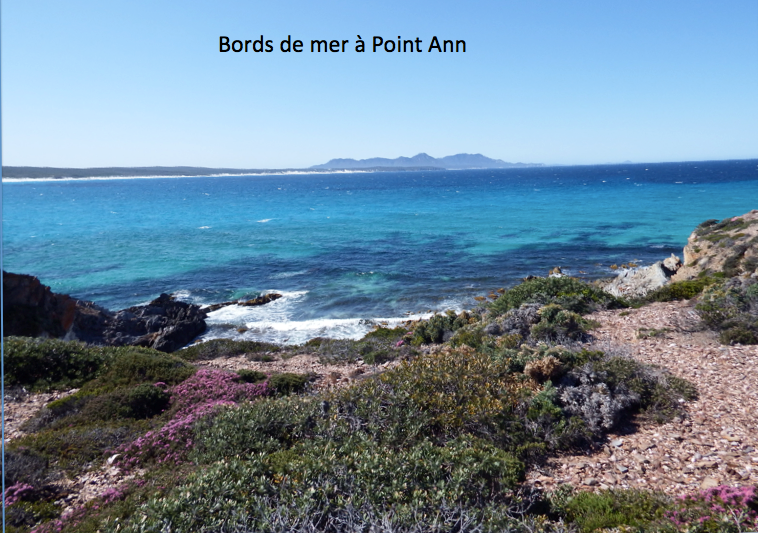 Bords de mer à Point Ann
[Speaker Notes: Belle plage de sable blanc bordée de falaises calcaires. Nous espérions voir des baleines…C’est un peu trop tard, semble-t-il. Le sol est couvert de buissons bas souvent très fleuris.]
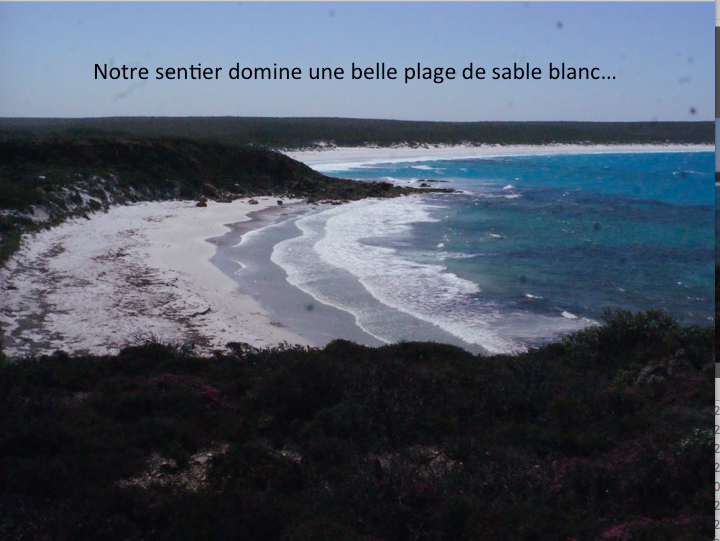 Point Ann
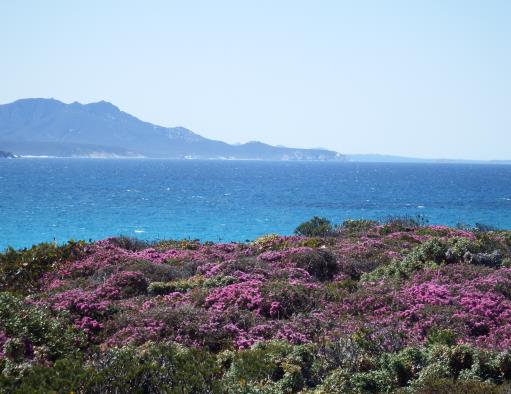 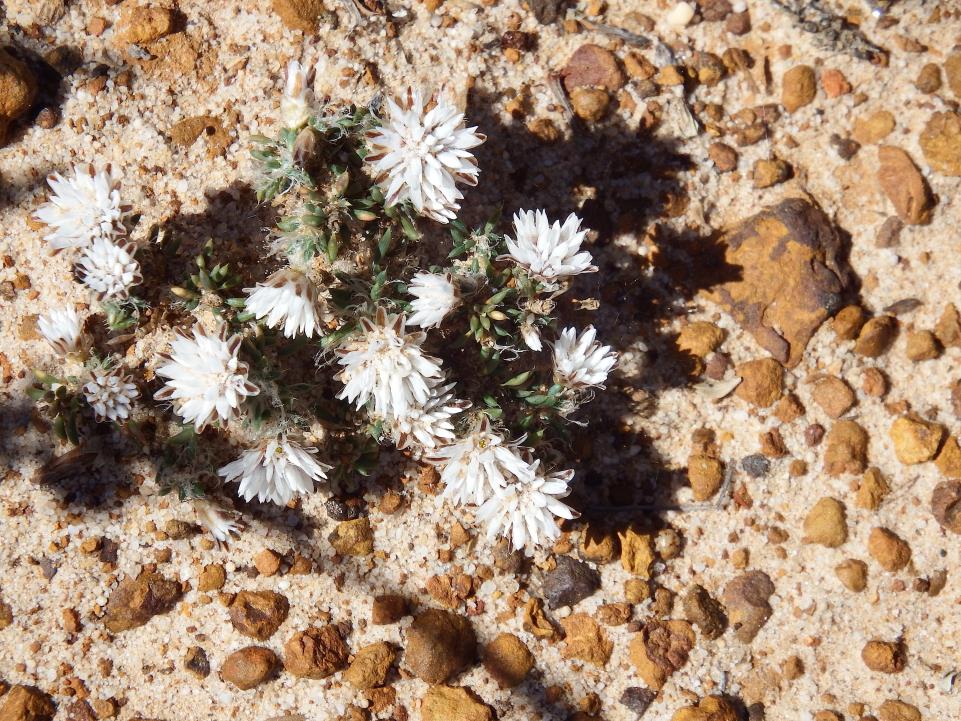 Laxmannia grandiflora  Liliaceae
[Speaker Notes: Drôle de Liliaceae! Remarquer le sol composé uniquement de grains de quartz et de nodules ferrugineux.]
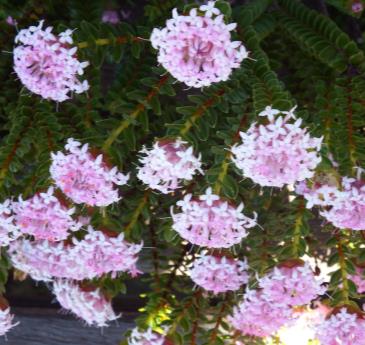 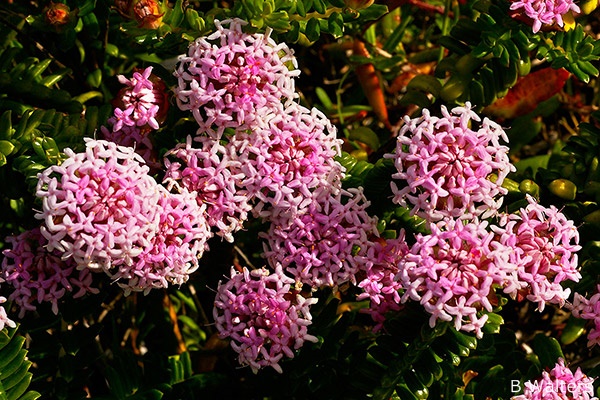 Pimelea rosea
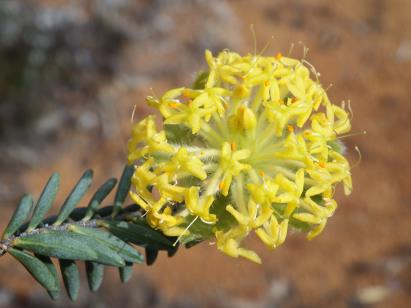 Pimelea ferruginea
Le genre Pimelea Thymeleaceae
Pimelea suaveolens
[Speaker Notes: Famille des Thymeleaceae, , le genre Pimelea est bien répandu en Australie,surtout dans le Sud-West  Il forme souvent de petits buissons aux brilllantes inflorescences.: c’est la plante “ grains de riz“. Une espèce plus petite, Pimelea rosea]
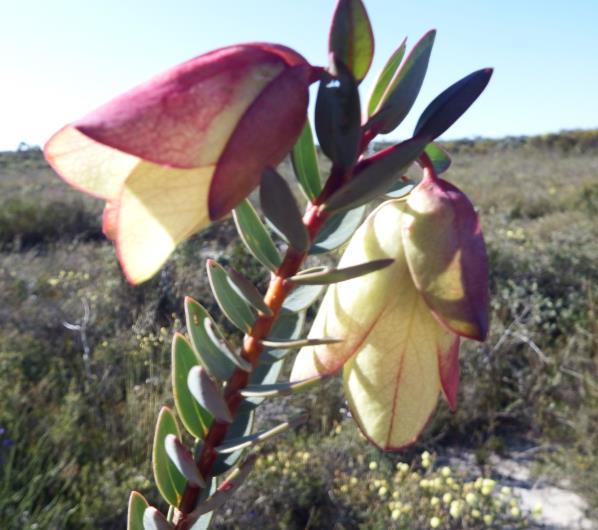 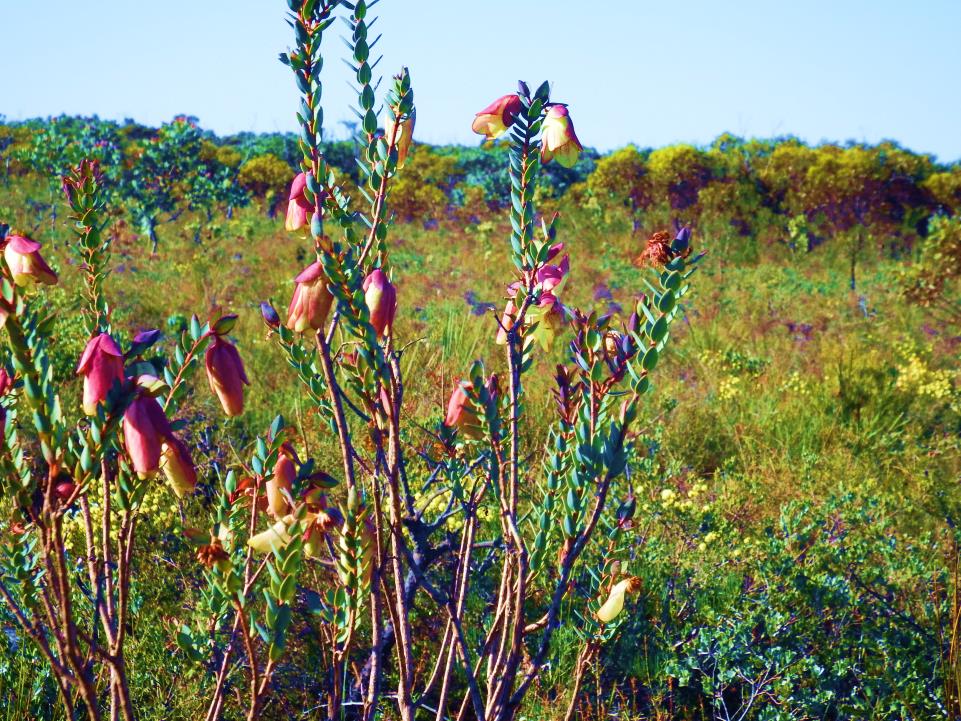 Pimelea physodes Thymeleaceae
[Speaker Notes: Un buisson de pus grande taille est Pimelea physodes , les fleurs sont entourées de larges bractées colorées qui entourent de petites fleurs dont seules les étamines dépassent]
Pimelea physodes
Pendant la floraison, les bractées
 sont d’abord jaune-verdâtre.
Elles recouvrent une quinzaine 
de petites fleurs allongées.
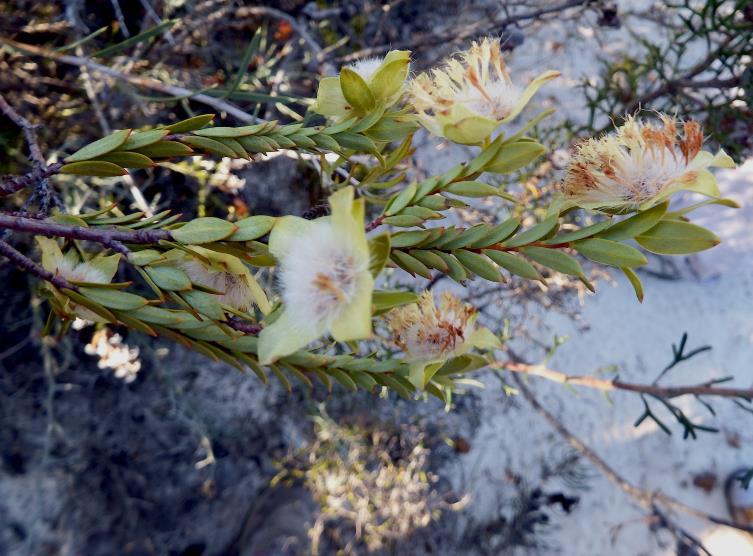 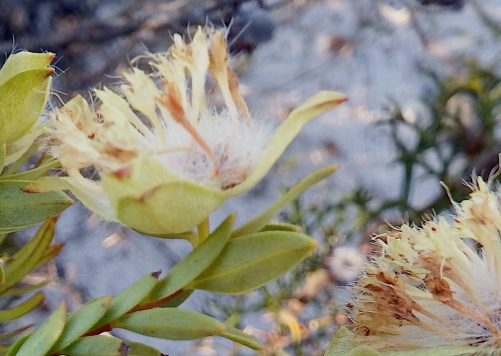 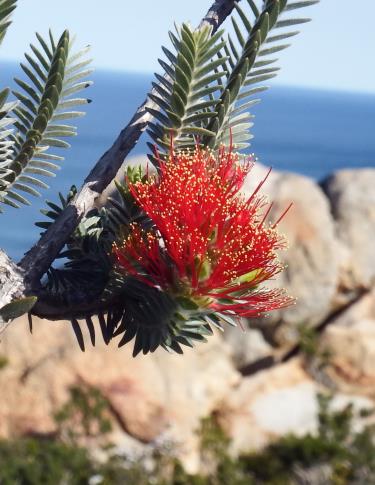 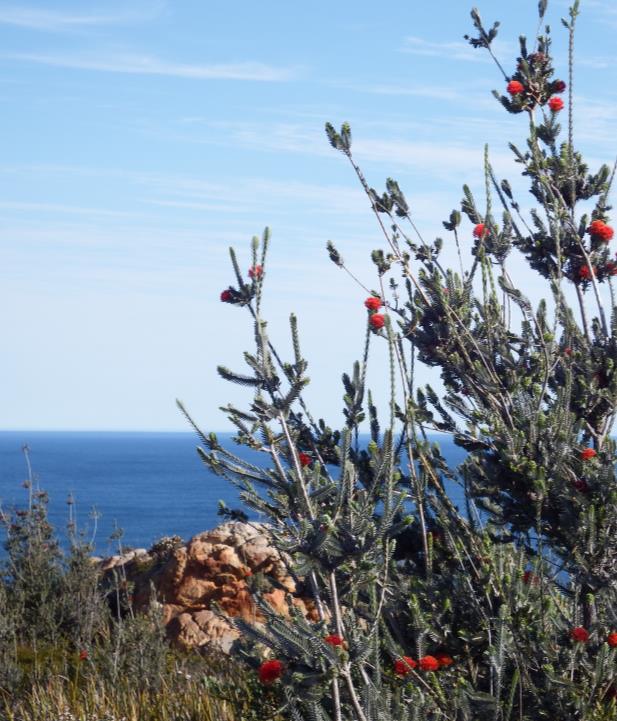 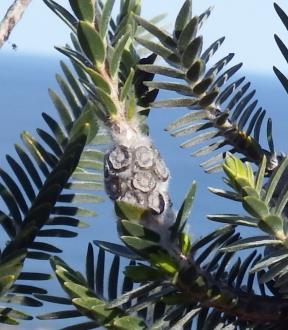 Regelia velutina Myrtaceae
[Speaker Notes: Typique de la région des Monts  Barren, jusqu’à 3 m de haut. Les feuilles sont en aiguilles de 1,5 cm de long. Sur les collines de quartzites. Une  espèce endémique.]
Allocasuarina pinaster
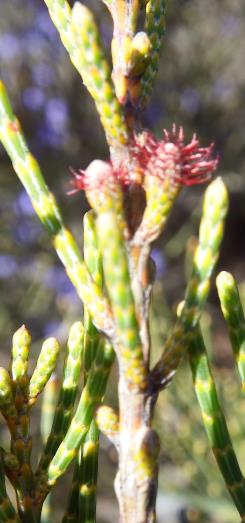 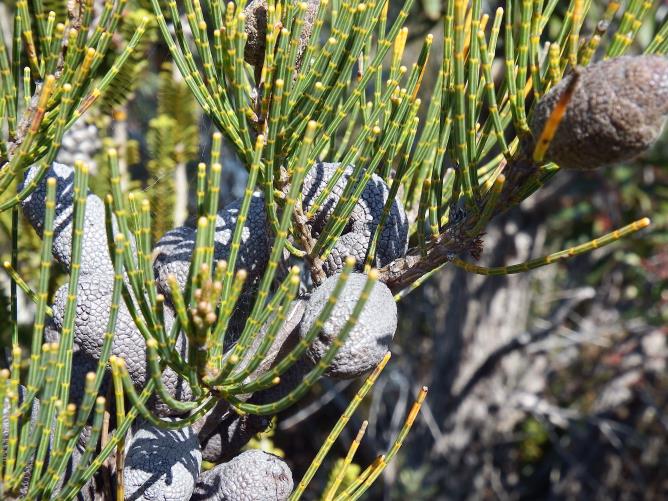 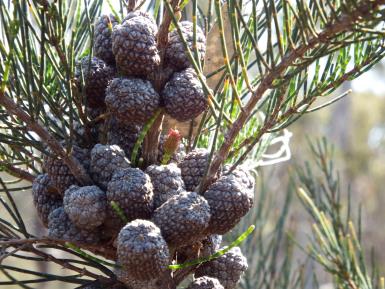 Inf.femelle
[Speaker Notes: Petit arbre de 1 à 3 m de haut à l’allure de pin. On retrouve les rameaux caractéristiques des Casuarinaceae, en articles successifs C’est un arbre endémique d’une très petite zone du Sud-West Australien. Il est dioïque. La plante serait tournée vers le Sud. On l’appelle la plante –boussole.]
Hakea
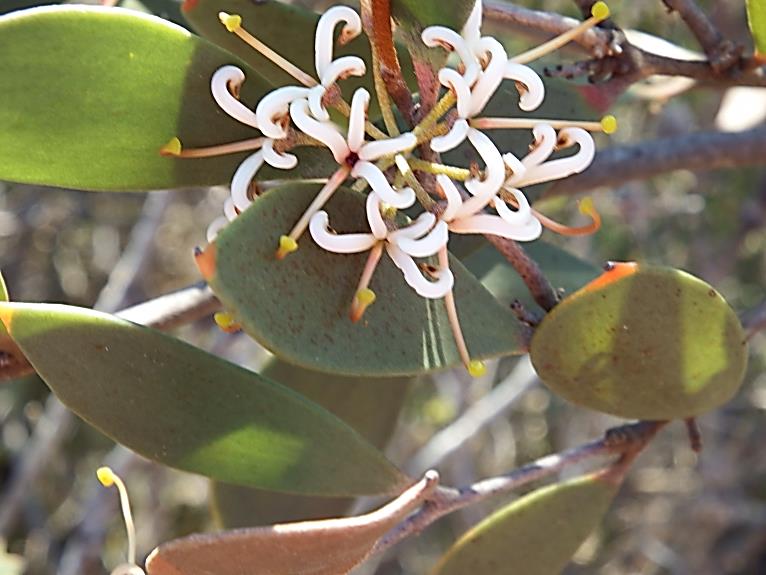 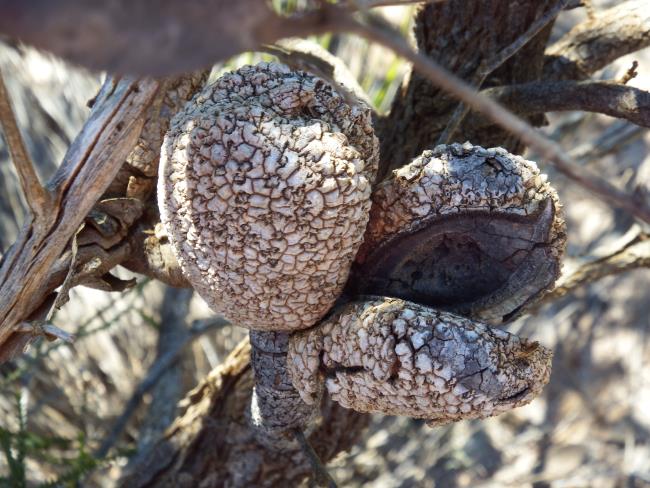 Hakea prostrata  Proteaceae
[Speaker Notes: 115 espèces dans le genre en Australie et Tasmanie. Petits arbustes à feuilles un peu coriaces, dans les zones arides. Les fleurs en bouton sont en tube fermé. Les pièces florales se séparent à l’anthèse  Ils présentent des fruits très particuliers , très lignifiés (ceux-ci ressemblent au fruit du Pandanier?). Une membrane sépare dans le fruit les deux loges de l’ovaire  . Le premier représentant d’une famille très importante qui domine souvent dans les biotopes: les Proteaceae]
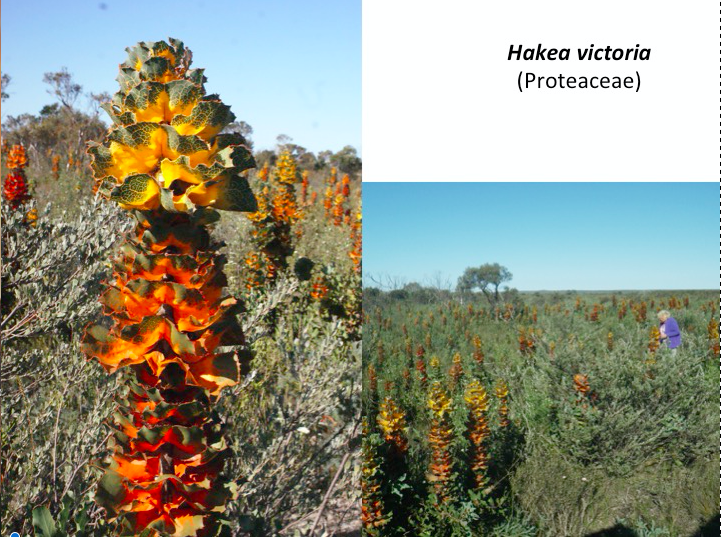 Bords de mer
[Speaker Notes: Une importante colonie de cette plante originale qui forme de vastes colonies.]
Hakea victoria  Proteaceae
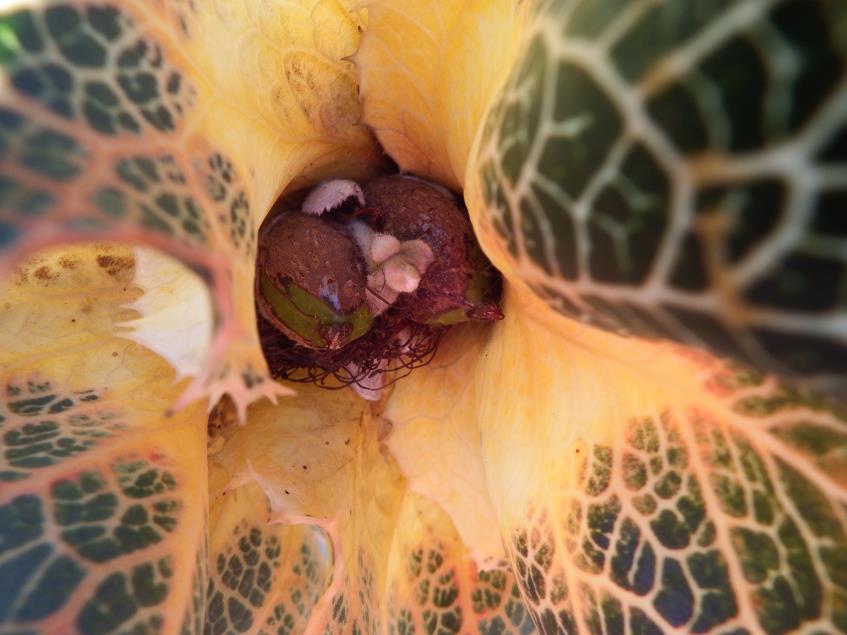 [Speaker Notes: Les fruits.]
Banksia
Des plantes emblématiques
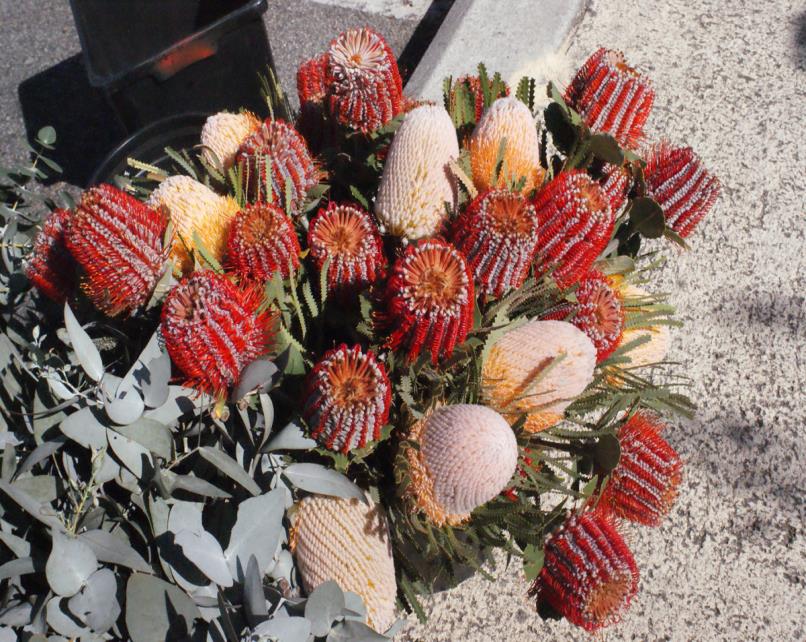 Cl. Didier Roubaudi
[Speaker Notes: La zone du Sud- Australien est le paradis des Banksia dont les inflorescences originales sont utilisées  pour la vente de bouquets.]
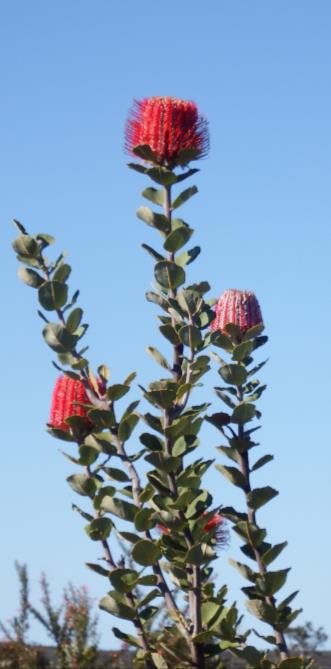 Banksia coccinea
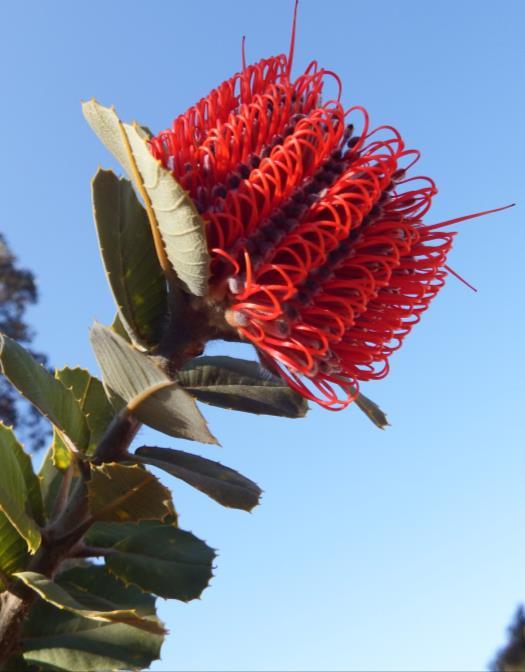 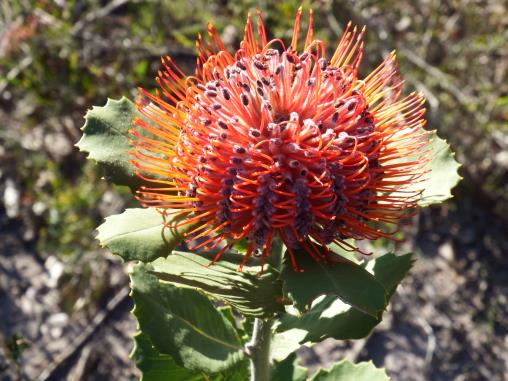 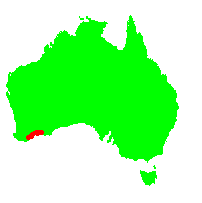 [Speaker Notes: Plante spectaculaire qui ne se développe naturellement que dans une très petite région. Lorsque l’inflorescence est jeune, les étamines sont repliées et en rangées verticales alternant avec les stigmates]
Banksia coccinea
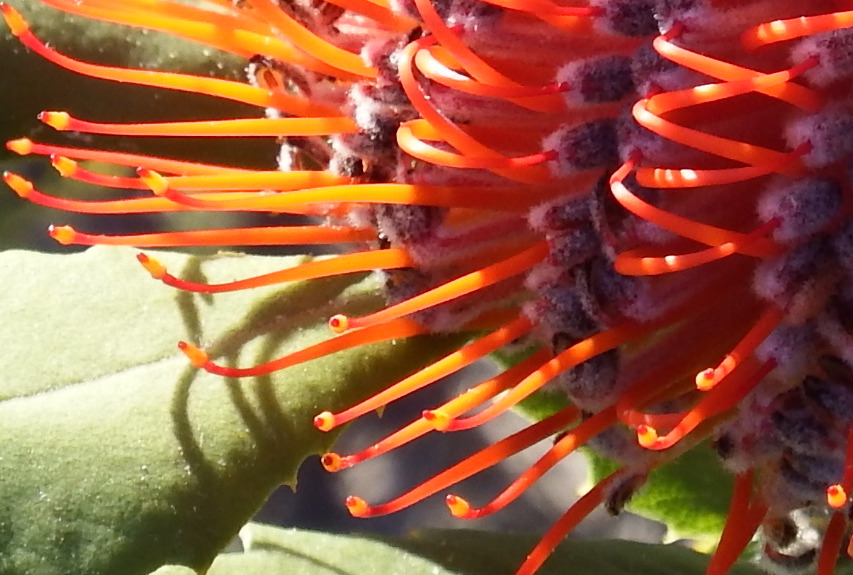 Stigmates en forme de flèche
 et étamines repliées
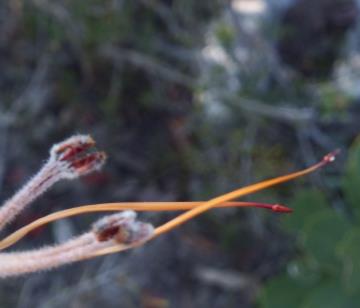 Fleurs isolées
[Speaker Notes: Généralement les inflorescences comportent un grand nombre de fleurs. Les pollinisateurs sont surtout des oiseaux ou des possums, ou encore des rongeurs… La fleur se développe très lentement  (entre 8 et 12 semaines) soit de la base au sommet de l‘épi (si le pistil se redresse) , soit du sommet vers la base (si le pistil reste enfermé). Il faut plusieurs mois pour passer du follicule au fruit mûr.]
Certains Banksias ne  montrent que peu de fleurs ex: Banksia cuneata
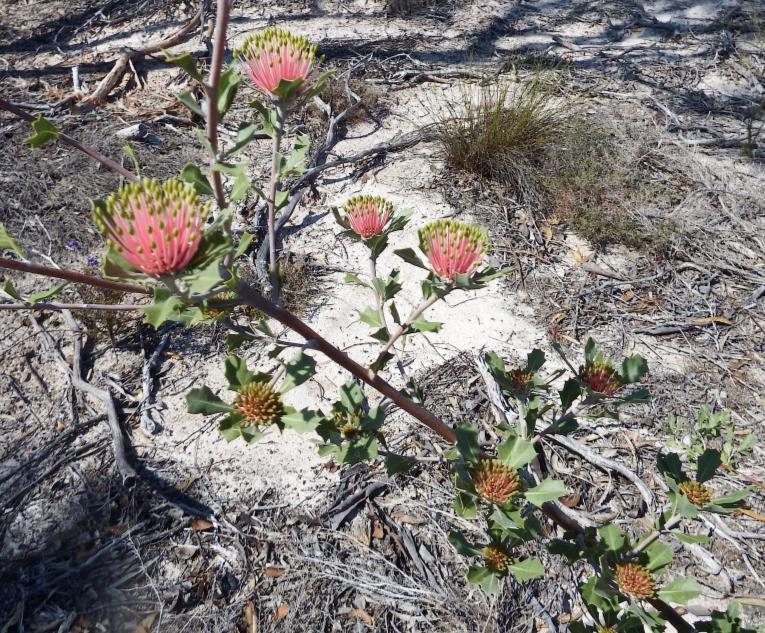 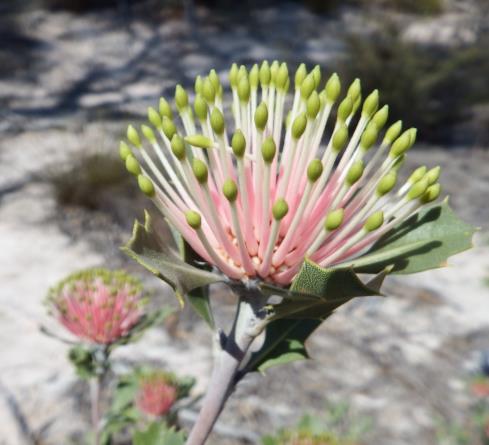 D’autres montrent des inflorescences hémisphériques …..ou ovoïdes
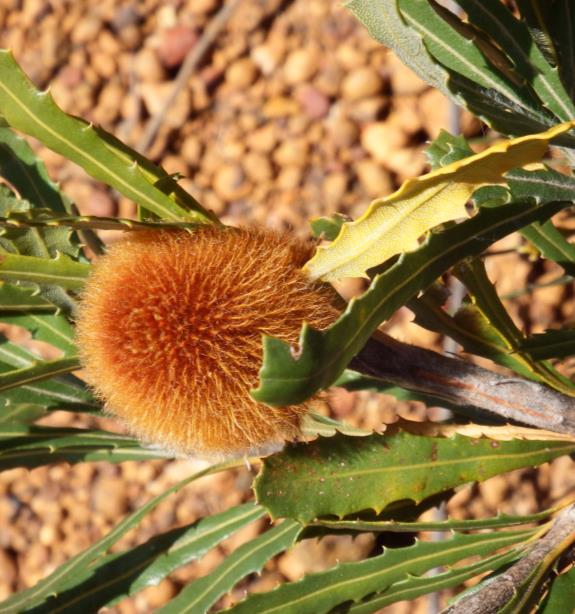 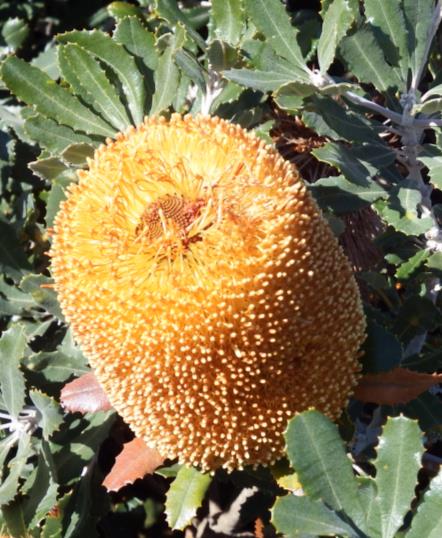 Banksia baueri
Banksia media
[Speaker Notes: Feuilles tronquées et dentées, un peu fauve en dessous :B.baueri 

Feuilles un peu larges, Inf. jaune doré , fleurissant de bas en haut : B.media]
Des inflorescences pendantes
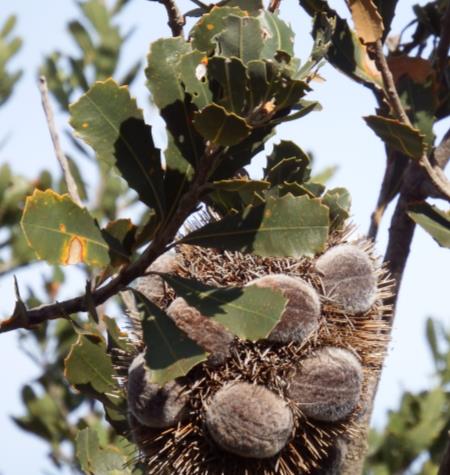 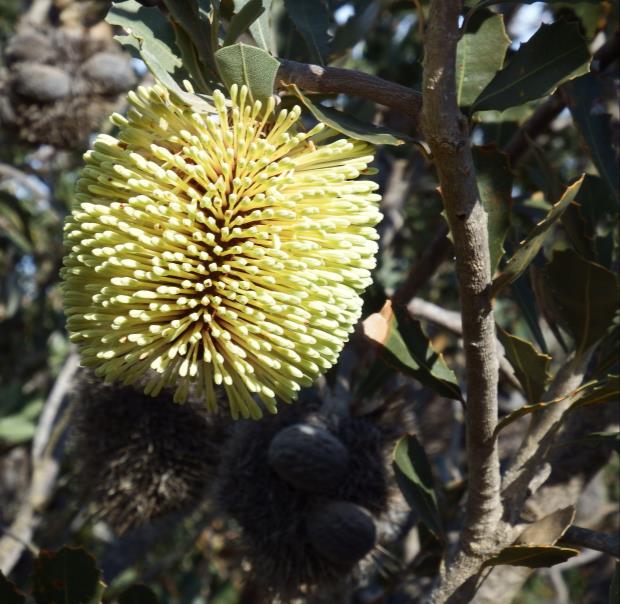 Le fruit
Banksia lemanniana
[Speaker Notes: Noter les feuilles presqu’entières]
Certains montrent des inflorescences sortant du sol
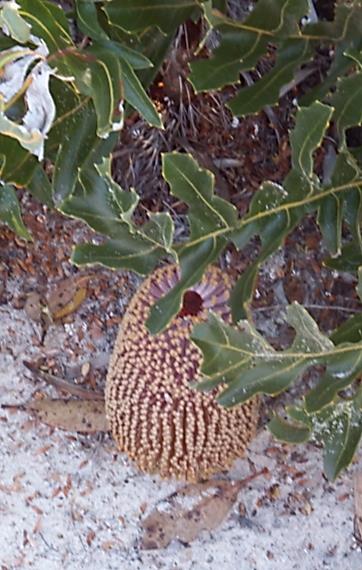 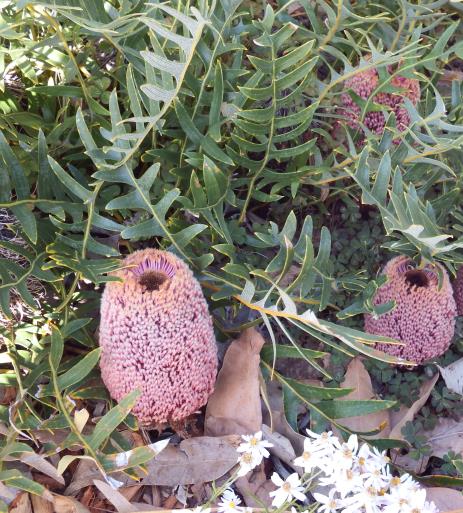 Banksia repens
Banksia blechnifolia
D’autres présentent des inflorescence très allongées de plus de 15 cm.
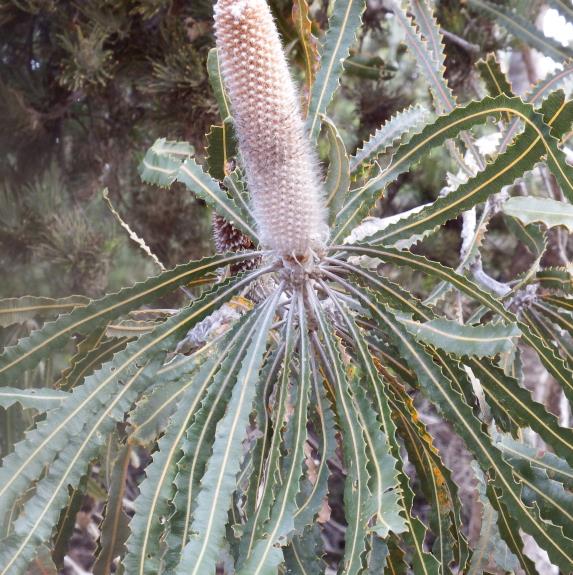 Banksia attenuata
[Speaker Notes: L’inflorescence deviendra jaune et beaucoup plus large à l’ouverture des fleurs.]
L’ex-genre Dryandra
Jusqu’en 2007, un certains nombre d’espèces (94) étaient rassemblées dans le genre Dryandra , avec comme caractère
 particulier, la présence d’un involucre de bractées sous l’inflorescence et une forme très arrondie de celle-ci.
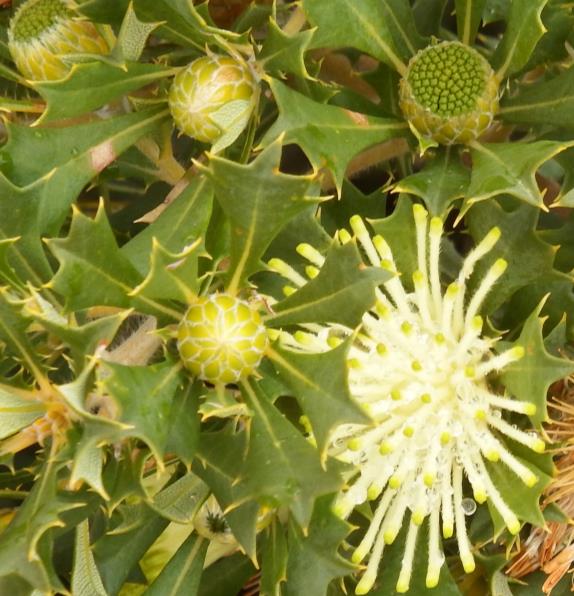 Banksia ( ex :  Dryandra ) ilicifolia
Sur la base d’études phyllogénétiques récentes 
aussi bien nucléaires que chloroplastiques,
les deux genres ont été fusionnés, en 2007.
Bractées
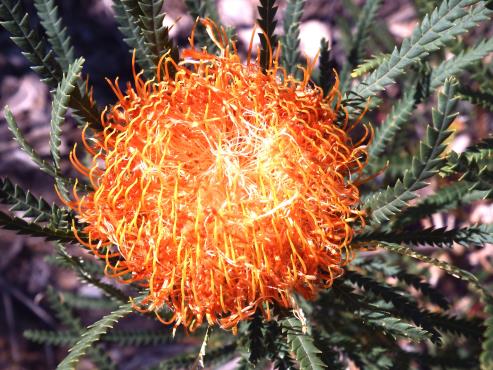 Banksia comosa
[Speaker Notes: Leur aire de répartition est encore plus réduite que celle des Banksia dans le Sud-West Australien.]
En résumé, le genre Banksia  (Proteaceae)
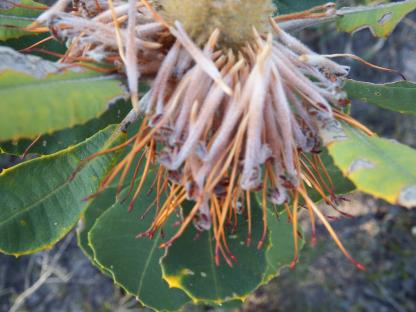 Les inflorescences comportent un grand nombre de fleurs
disposées par deux.
 Chaque fleur, sessile, est composée d’un long périanthe à 4 lobes
en tube qui renferme un long pistil. Les étamines sont soudées
 au périanthe. L’ovaire est uniloculaire et à deux ovules. Le fruit est très ligneux.
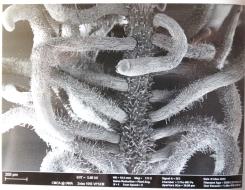 Ces espèces occupent des sols très pauvres, siliceux ,
 dans une étroite bande proche de la mer. Ils ont développé 
un système racinaire particulier avec de multiples petites
 racines courtes favorisant l’absorption des nutriments
Extrait de “Le Journal
De Botanique n°73 Mars 2016
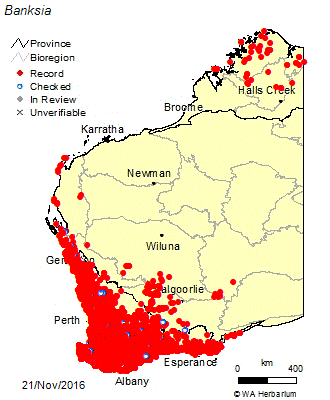 Sur 78 espèces de Banksia s.st., (en excluant les ex -Dryandra),
 61 se trouvent uniquement dans le Sud-Ouest Australien. Une espèce(B. attenuata ) se rencontre de l’Ouest au Nord de l’Australie et aussi en Papouasie. En Australie encore,  les 16 autres espèces, se rencontrent sur la Côte Est du Nord au Sud.
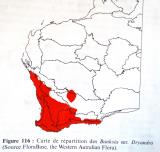 Les Dryandra ont une répartition encore plus exclusive ,
 uniquement dans le Sud-Ouest de l’Australie.
[Speaker Notes: Les Banksia appartiennent à la famille des Proteacées dont la répartition mondiale en Afrique du Sud et en Amérique du Sud indique une famille d’origine Gondwanienne. 
Les Protéaceae nous réservent encore de belles découvertes.]
Grevillea
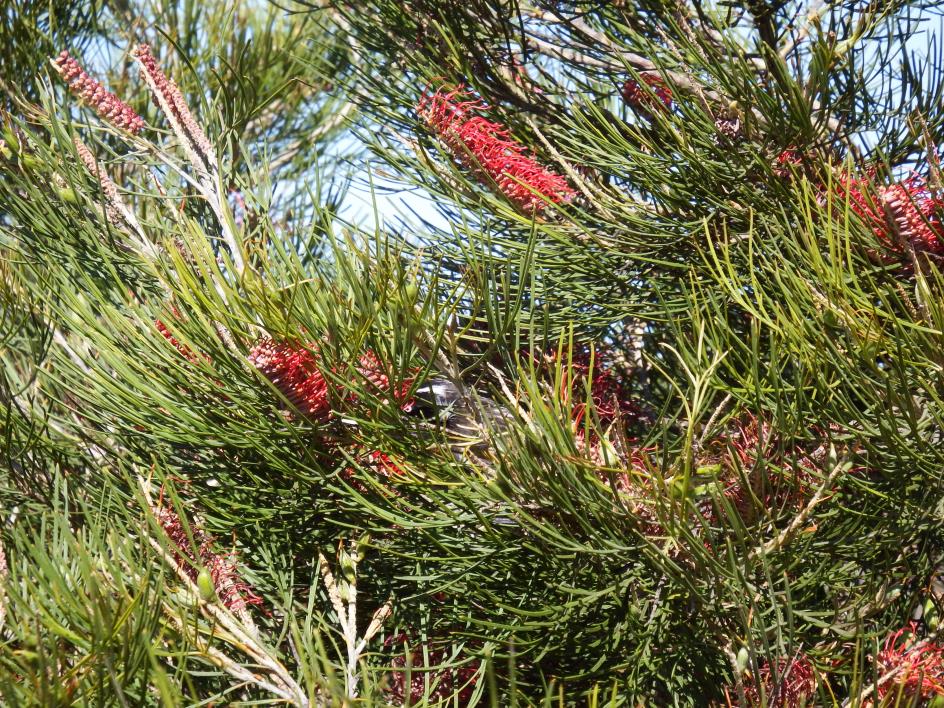 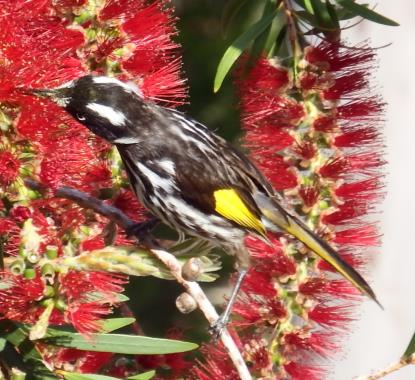 Grevillea coccinea
[Speaker Notes: Les Grevillea ( 170 espèces) forment souvent des  buissons élevés ; arbustes très fréquentés par les oiseaux qui recherchent le nectar très abondant. Ils colonisent facilement les sols arides et pauvres. Les feuilles sont souvent divisées par 33.]
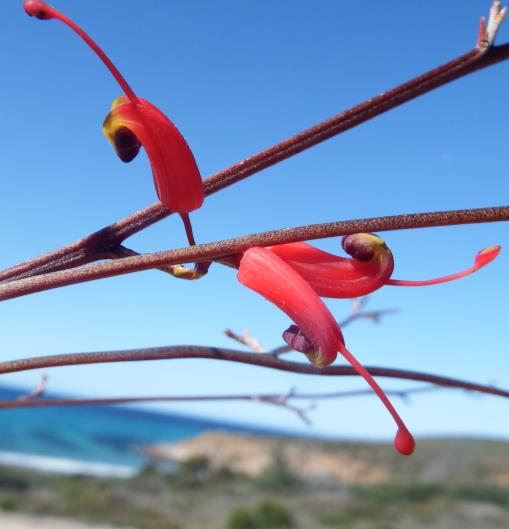 Grevillea  : fleurs
Le style d’abord enfermé dans la
corolle, se détend en entrainant 
vers l’extérieur les étamines  qui sont soudées au
bord du périanthe.
Les fleurs sont en grappes souvent à nombreuses
fleurs,  toujours très colorées. Elles attirent les oiseaux à la recherche de leur nectar.
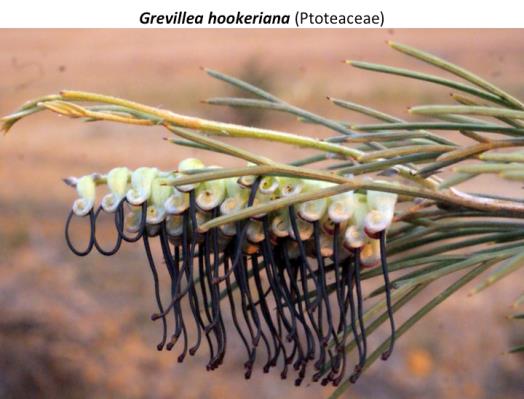 Grevillea erectiloba
Cl. D.Roubaudi
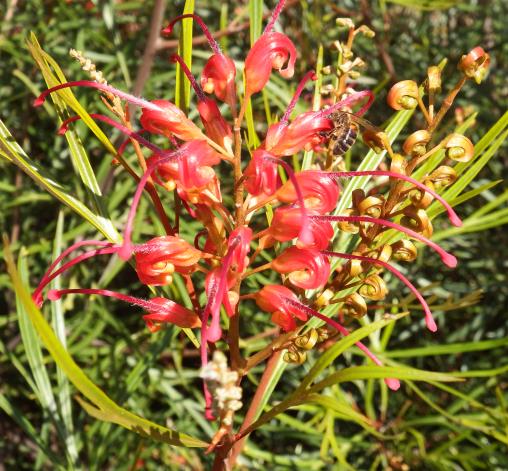 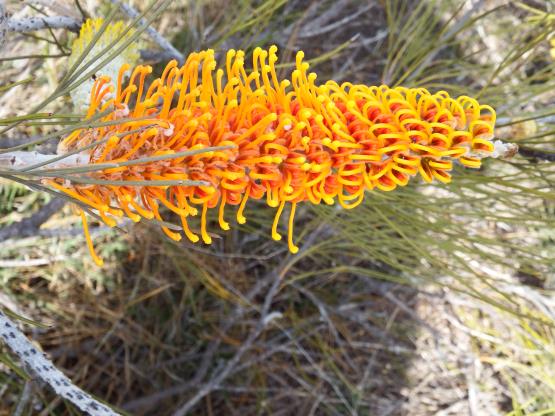 Grevillea pressii
Grevillea eryostachia
Les feuilles sont généralement  fines et souvent divisées par trois
[Speaker Notes: Ces fleurs attirent aussi des insectes comme ette abeille]
Genre Lambertia
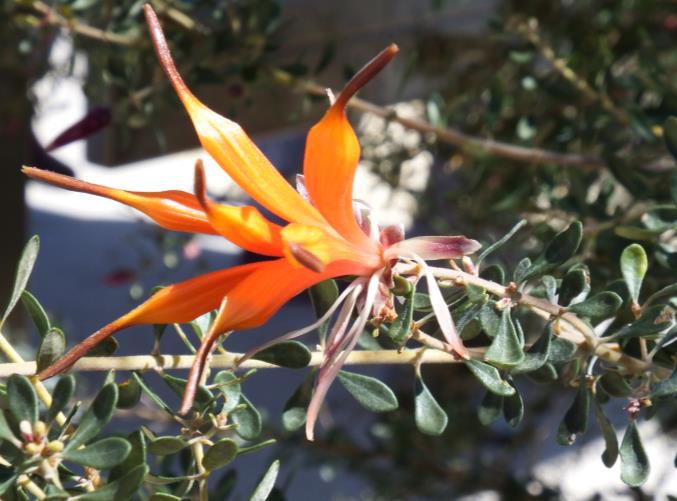 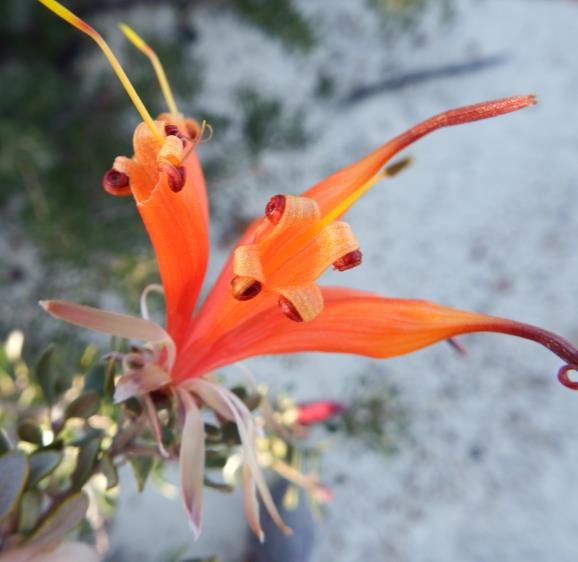 [Speaker Notes: Petit arbuste jusqu’à 8 mètres. Dans ce genre, les inflorescences sont pauciflores avec une série de bractées basales  longues. Même principe, de l’ouverture du tube du périanthe en 4 lobes qui entrainent chacun une étamine. Le style est très long.]
Genre Persoonia
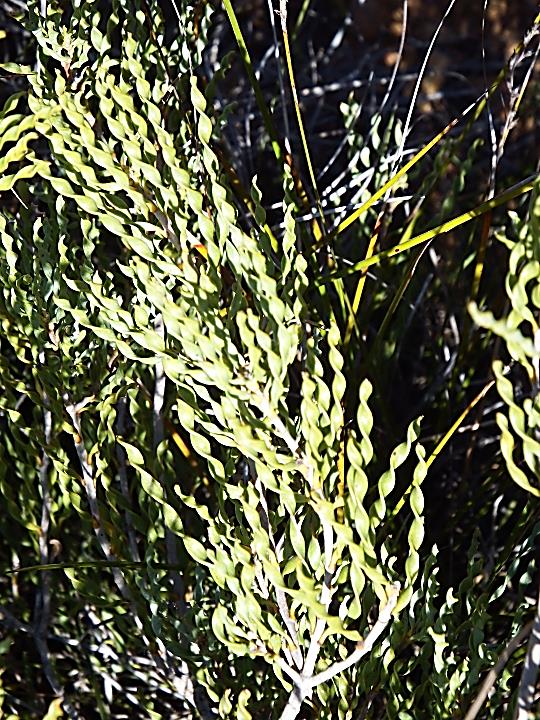 98 espèces
 toutes endémiques de L’Australie
Seule Proteaceae dont le fruit soit une drupe
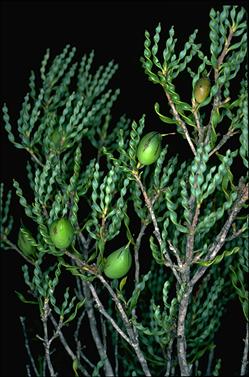 [Speaker Notes: Bizarre feuille enroulée en spirale. P.helix est la seule Proteaceae dont le fruit est une drupe. La fleur est jaune, les étamines sont libres.]
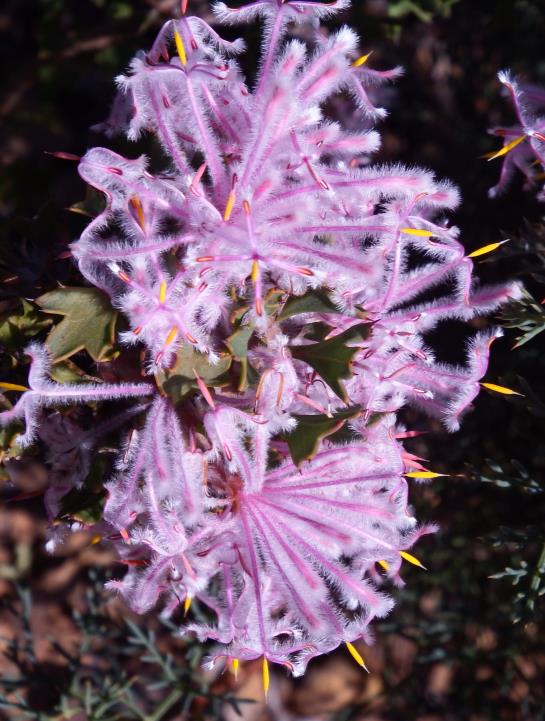 Genre Isopogon
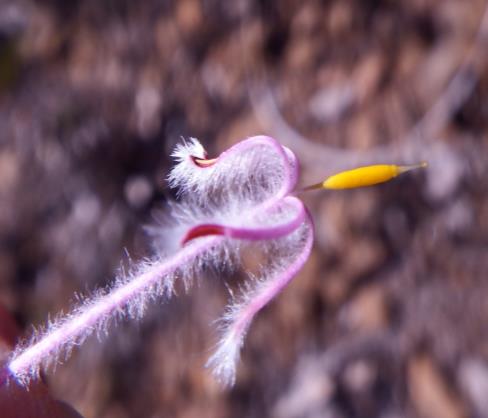 35 espèces toutes endémiques d’Australie.
27 sont endémiques de l’Australie de L’Ouest
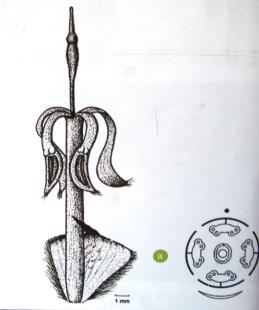 D’après Le Journal
de Botanique N°73
Mars 2013
Isopogon baxteri
[Speaker Notes: Petit buisson jusqu’à 1m 50 de haut . La fleur a un tube très long et le périanthe s’ouvre au sommet en 4 valves terminées par une étamine « présentoir à pollen « qui change de couleur au fil du temps. Le style change éalement de couleur après fécondation]
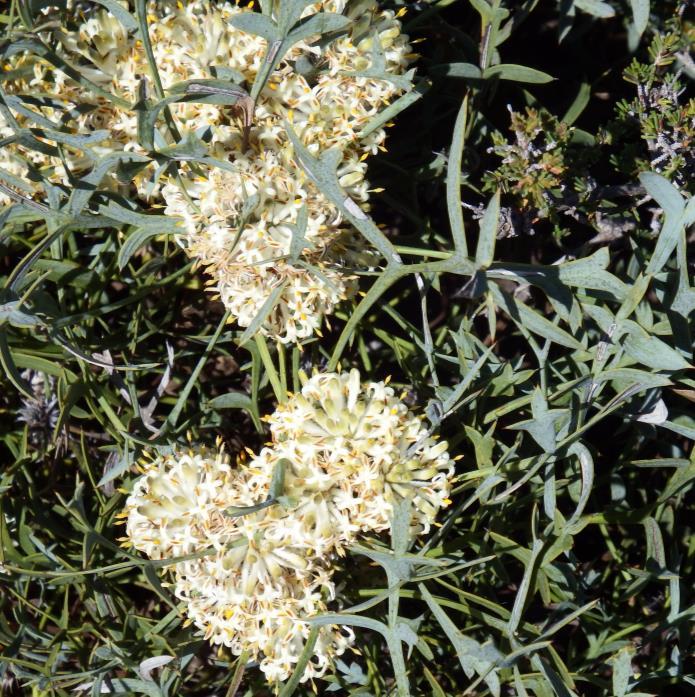 Genre Petrophila
Endémique de l’Australie
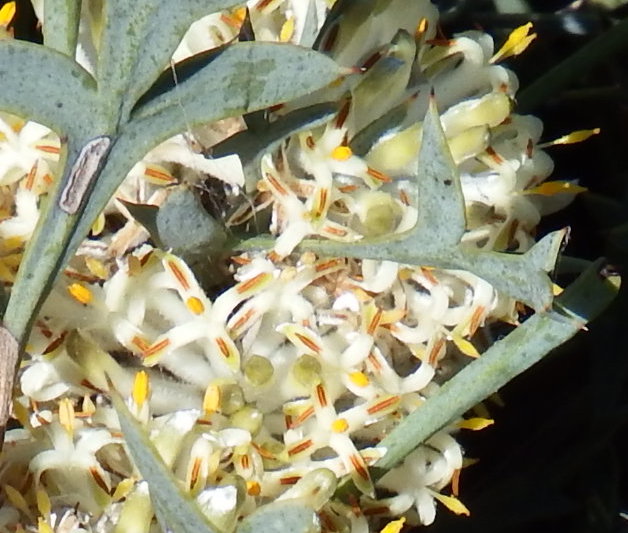 Petriophile glauca
[Speaker Notes: Ressemble beaucoup aux précédents mais les fleurs sont moins longues et avec des bractées persistantes sous l’inflorescence. Les feuilles sont allongées  et typiquement terminées par des subdivisions.]
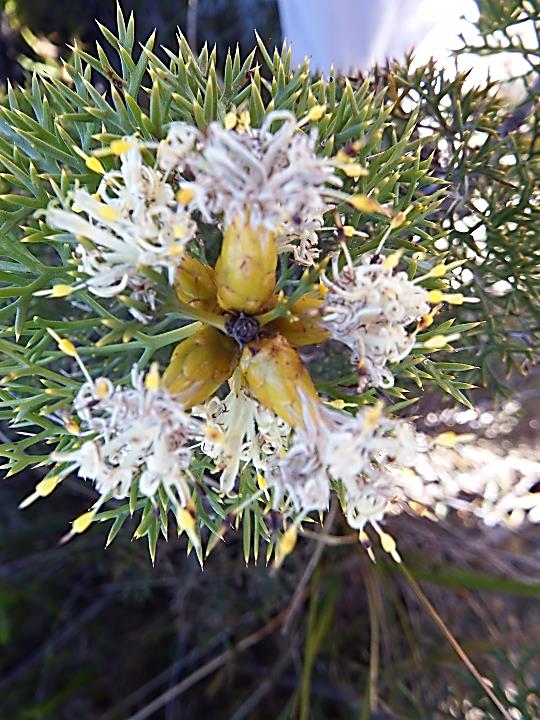 Petrophila divaricata
Remarquer l’involucre de bractées à 
la base de l’inflorescence, caractéristique
 des Petrophila
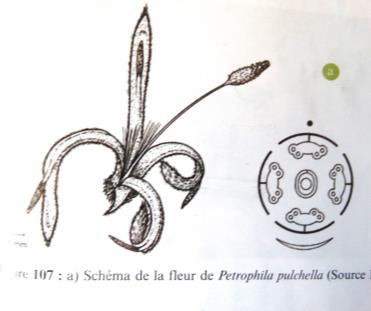 Le monde des plantes N°73
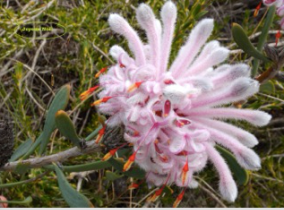 P.Linearis
[Speaker Notes: Remarquez  le changement de couleur des pistils  qui avec leur couleur rouge, peuvent attirer les oiseaux]
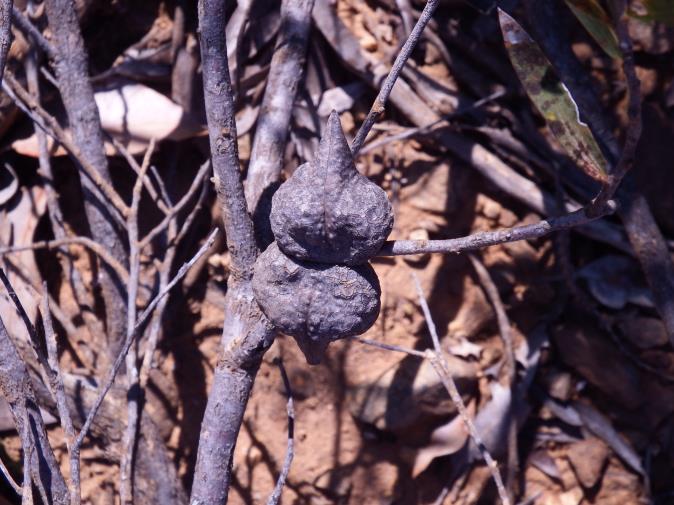 Le fruit très ligneux,
 en forme de cœur  de 
Petrophila serruriae
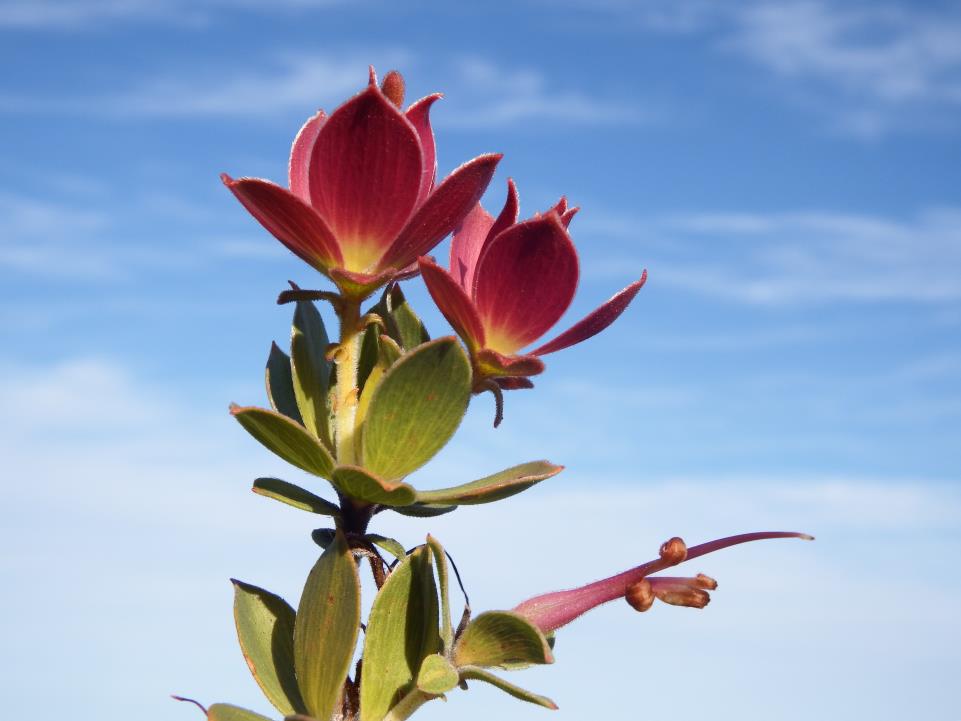 Genre Adenanthos
[Speaker Notes: Une espèce très spéciale inféodée aux quartzites de l’Est de Mount Barren. Dans ce genre, les fleurs sont isolées, mais typique des Proteaceae.
Le genre comporte en Australie une quinzaine d’espèces très différentes d’allure, souvent avec des feuilles en aiguilles.]
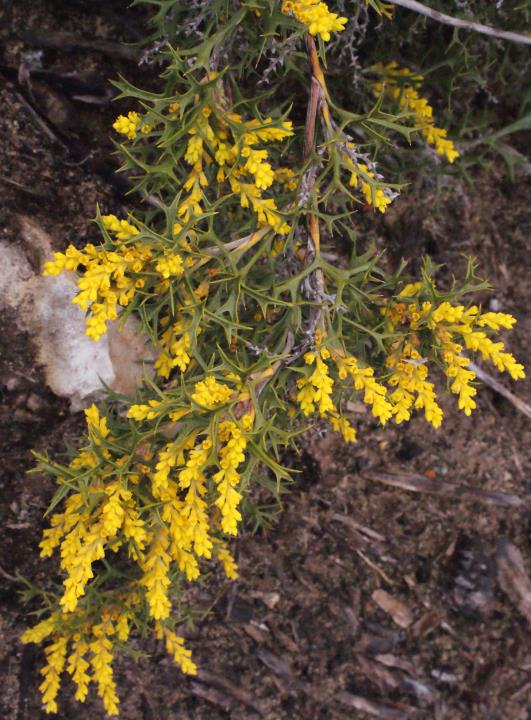 Genre Synaphea
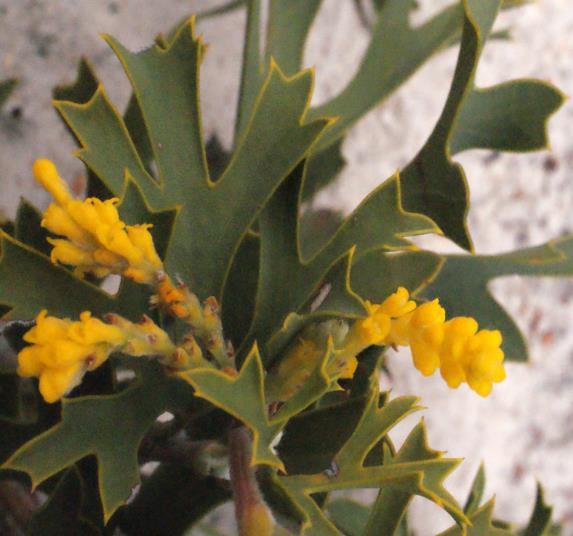 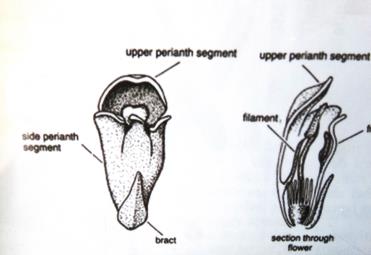 [Speaker Notes: 60 espèces endémiques de l’Ouest australien. Plante plus petite de l’ordre de 80 cm, souvent prostrée ou rampante. Les feuilles montrent un long pétiole.  L’inflorescence est plutôt en épi, les fleurs sont petites (2-3mm), un peu plus zygomorphes. Les étamines toujours soudées aux tépales ; l’une d’entre elles est stérile.]
Genre Conospermum
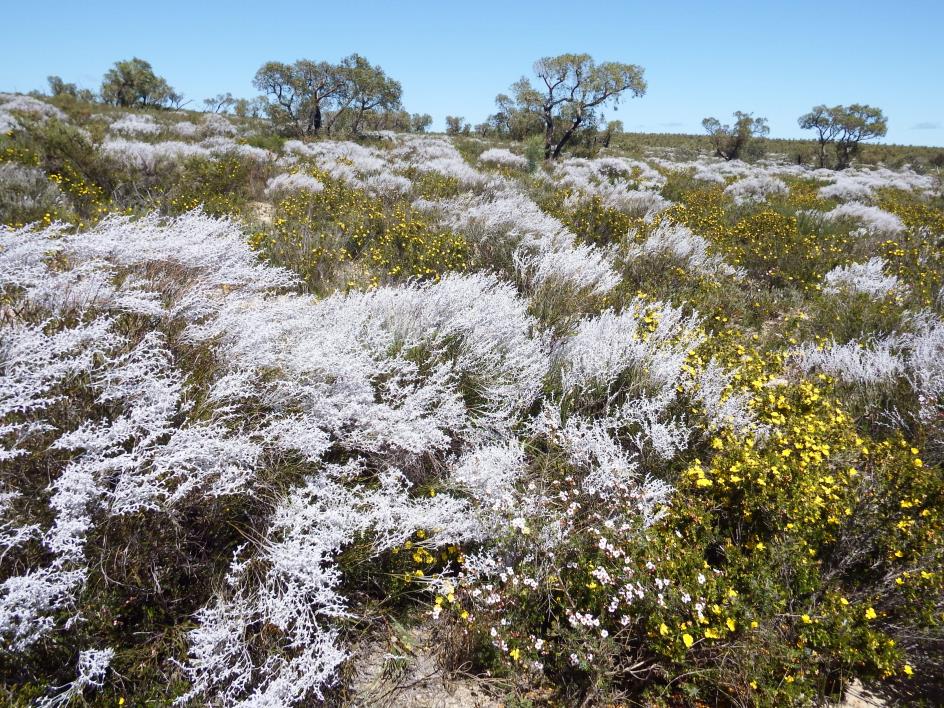 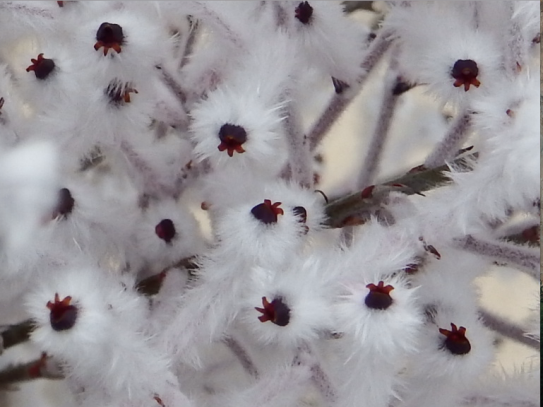 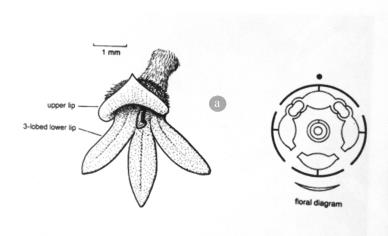 Con
Conospermum boreale
D’après le Journal de Botanique N°73 Mars 2016
[Speaker Notes: Les vastes stations de belles inflorescences  blanches apparaissent souvent après les incendies. Très spéciale comme structure: les fleurs sont très pileuses; seules aparaîssent en pourpre foncé les pièces du périanthe divisées en deux lèvres.]
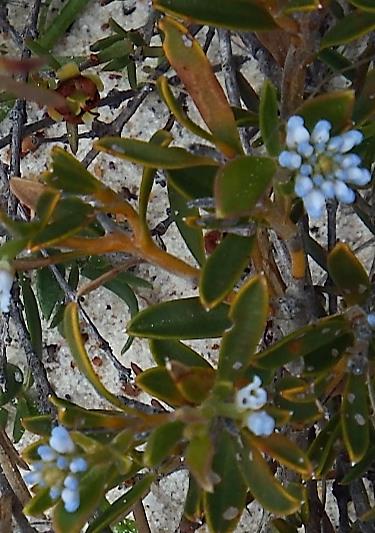 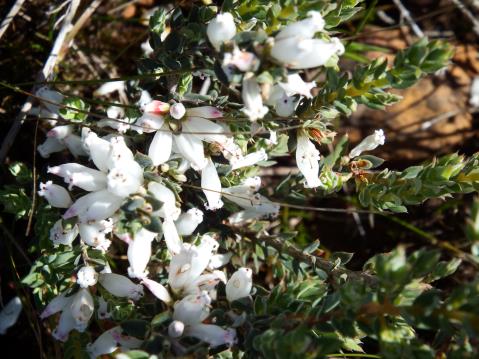 Autres Conospermum
En résumé, les Proteaceae sont une famille typique de 
La flore australienne : 62 genres et plus de 1000 espèces.
Le port, les feuilles, les inflorescences sont très variées et originales  (Protéiforme! ).

Cette famille montre les liens entre les flores d’Australie, d’Amérique du Sud et d’Afrique du Sud 
( floreGondwanienne) .
[Speaker Notes: Protée est un personnage mythologique, fils de Poséidon qui pouvait se métamorphoser sous de multiples formes.]
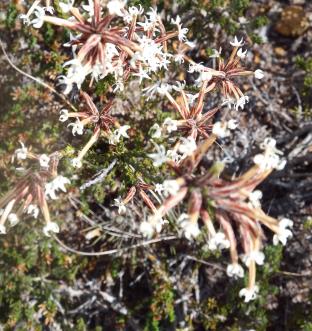 En Australie, nous avons rencontré des familles très étranges 
telles que les Proteaceae, les Haemodoraceae, les Goodeniaceae, les Epacridaceae….
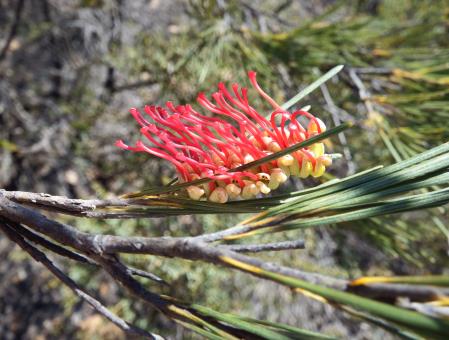 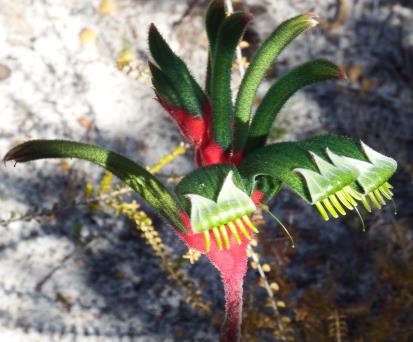 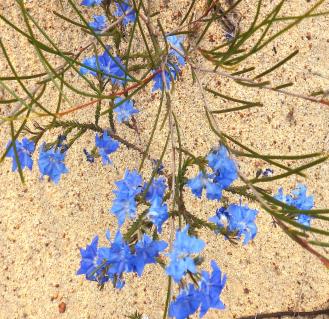 Grevillea coccinea
Anigozanthos manglesii
Lachenaultia ciliata
Lysinema ciliata
Les familles qui nous sont plus familières montrent en Australie des formes …. étonnantes
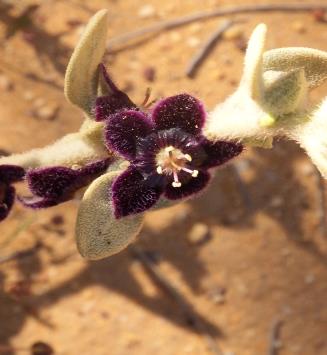 Une Thymeleaceae?
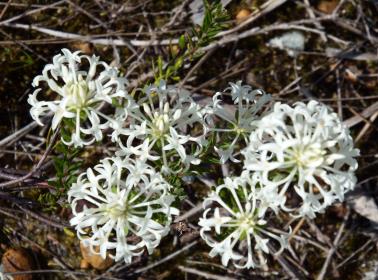 Une Orchidaceae?
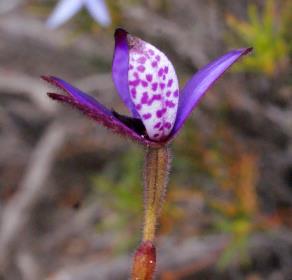 Pimelia
Une Myrtaceae?
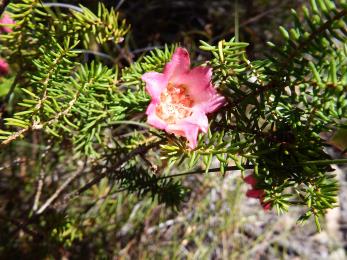 Une Solanaceae?
Anthotroche
Elythranthera
Et pour finir ce très beau voyage….............
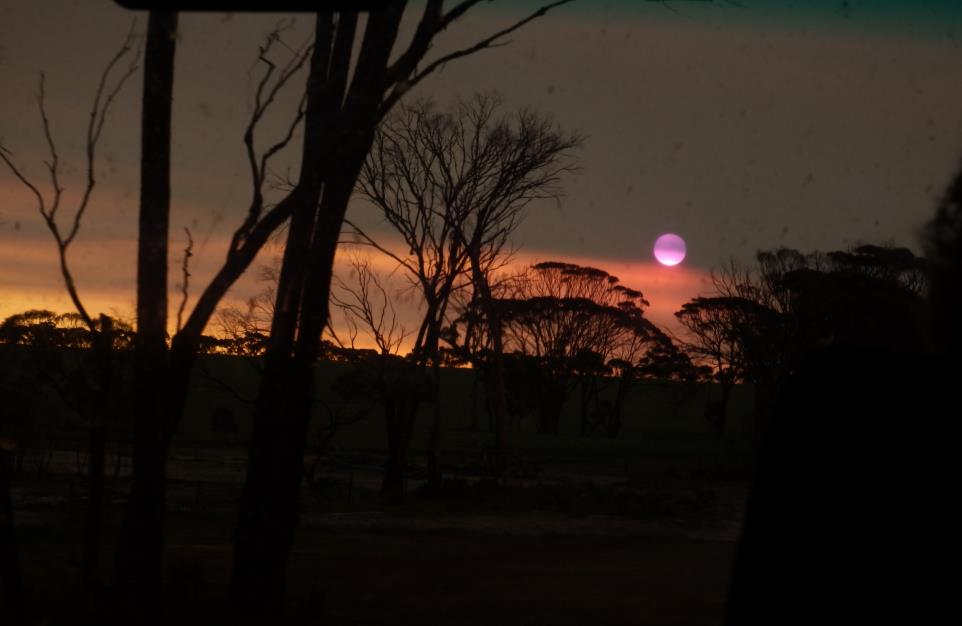 …................Un coucher de soleil sous la fumée d’un incendie…..........
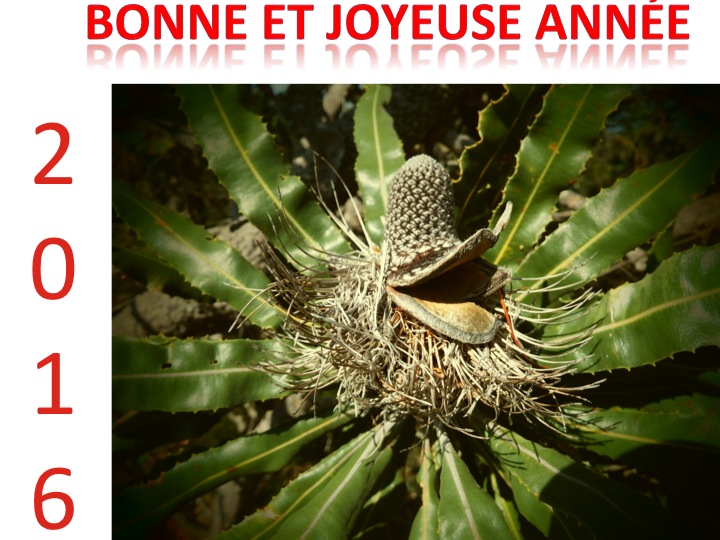 BONNE ET JOYEUSE ANNEE
2
0
1
7
Banksia menziesii
Banksia menziesii